B1-2護理教育擴增實境APP
教材大綱
Unity遊戲創作(業師教學)
Unity磚塊遊戲創作
主講人    鄭祺誠
建立新專案
輸入專案名稱及儲存路徑
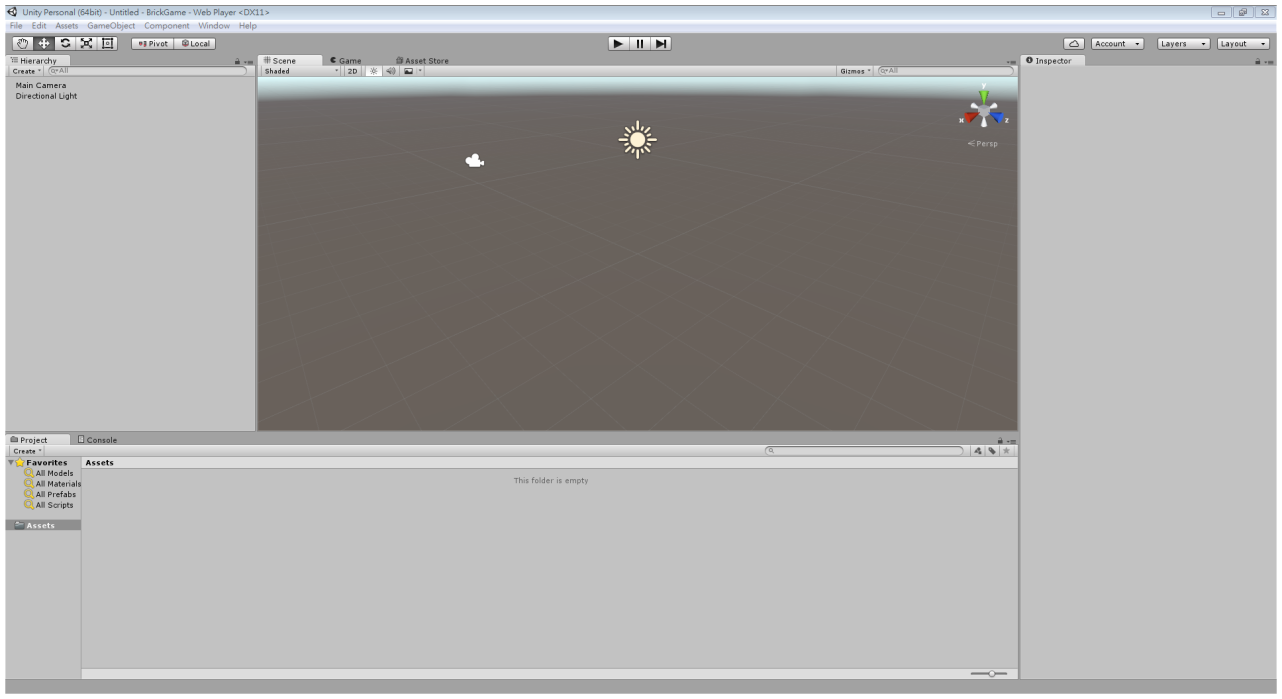 完成專案建立
建立遊戲場景
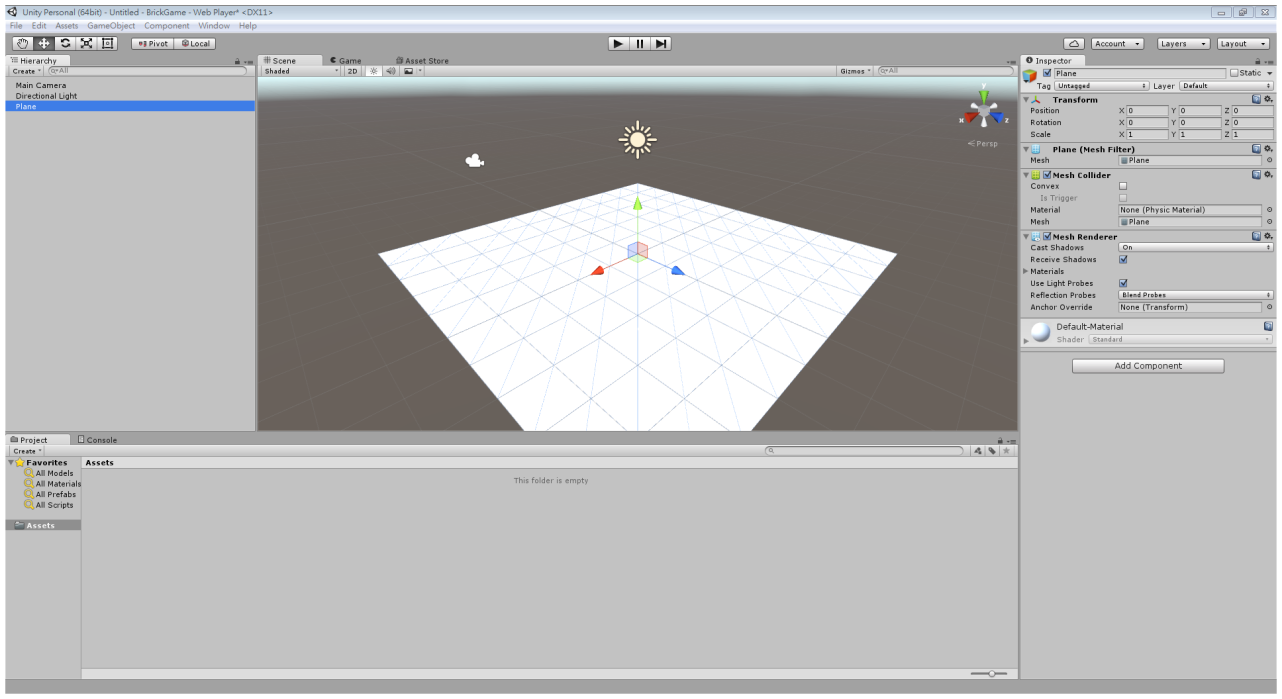 在Hierarchy面板按右鍵建立3D Object中的Plane物件
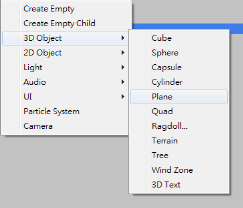 將模型資訊重置
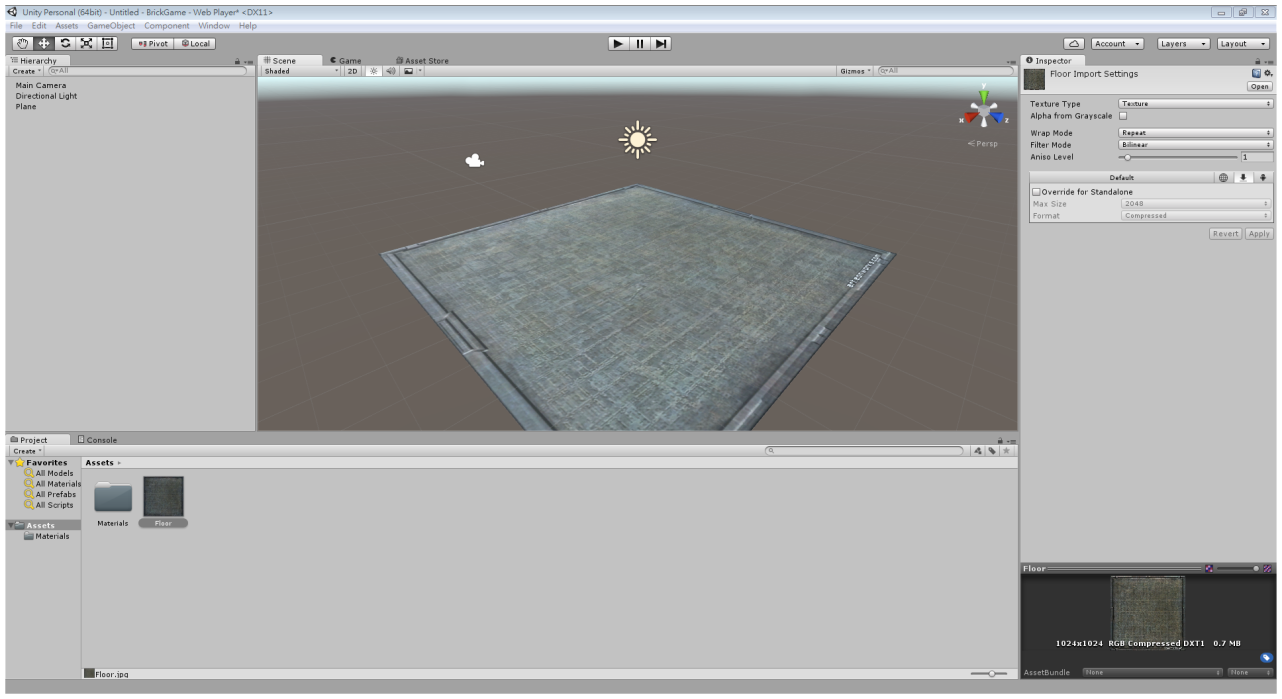 再將材質圖片拉至模型上即可加上材質，並自動建立材質球
將材質圖片拉至此處即成為資源
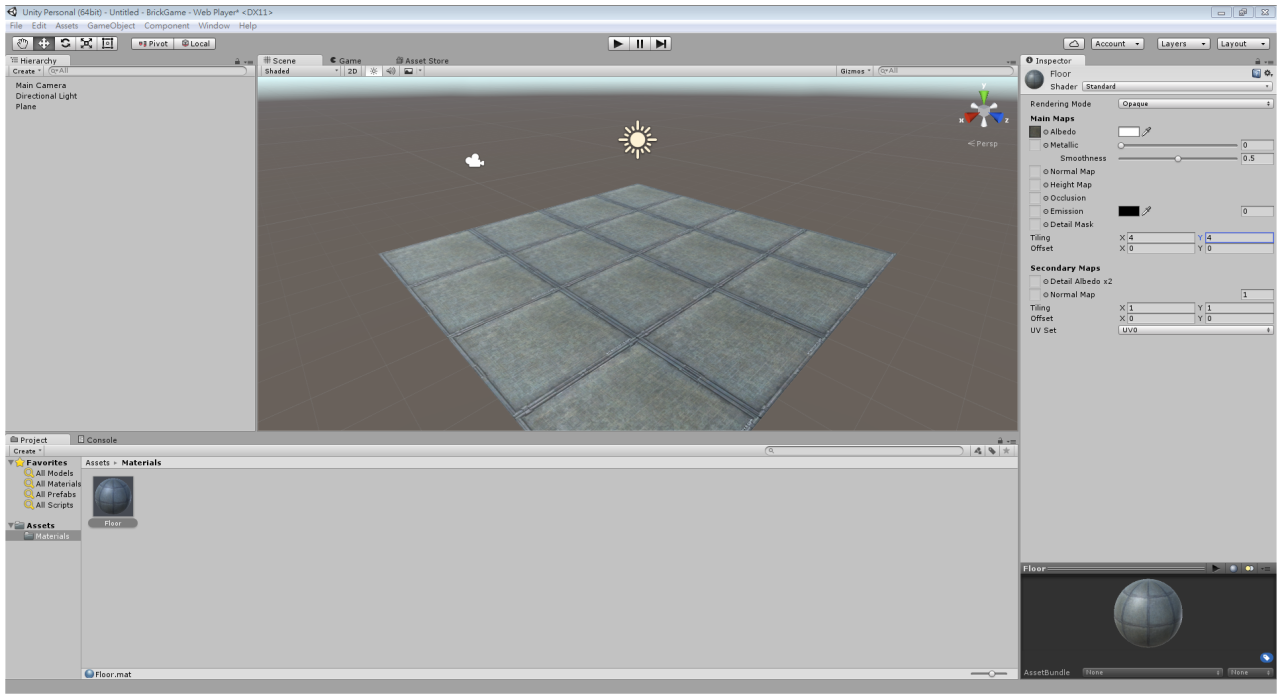 點擊材質球後，可在右側的Inspector面板中進行調整，將Tiling改為4x4
在材質資料夾中即可找到自動建立的材質球
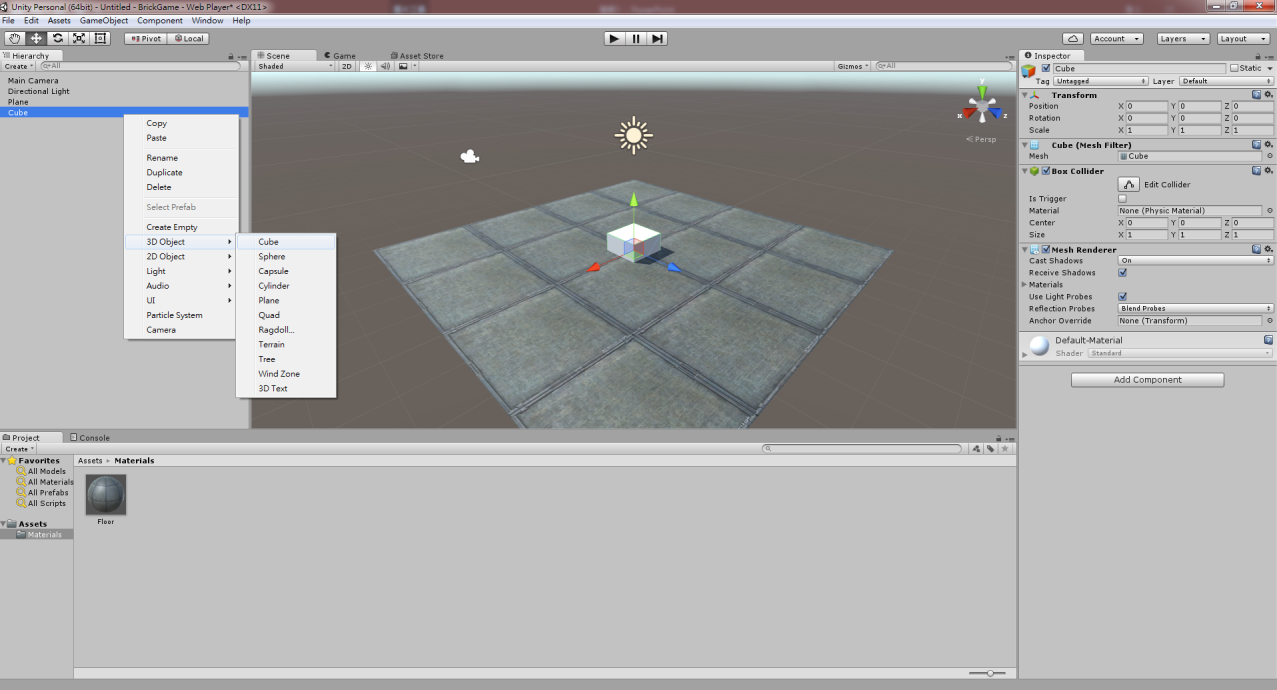 習慣將建立物件先做重置動作
新增Cube物件製作成牆壁
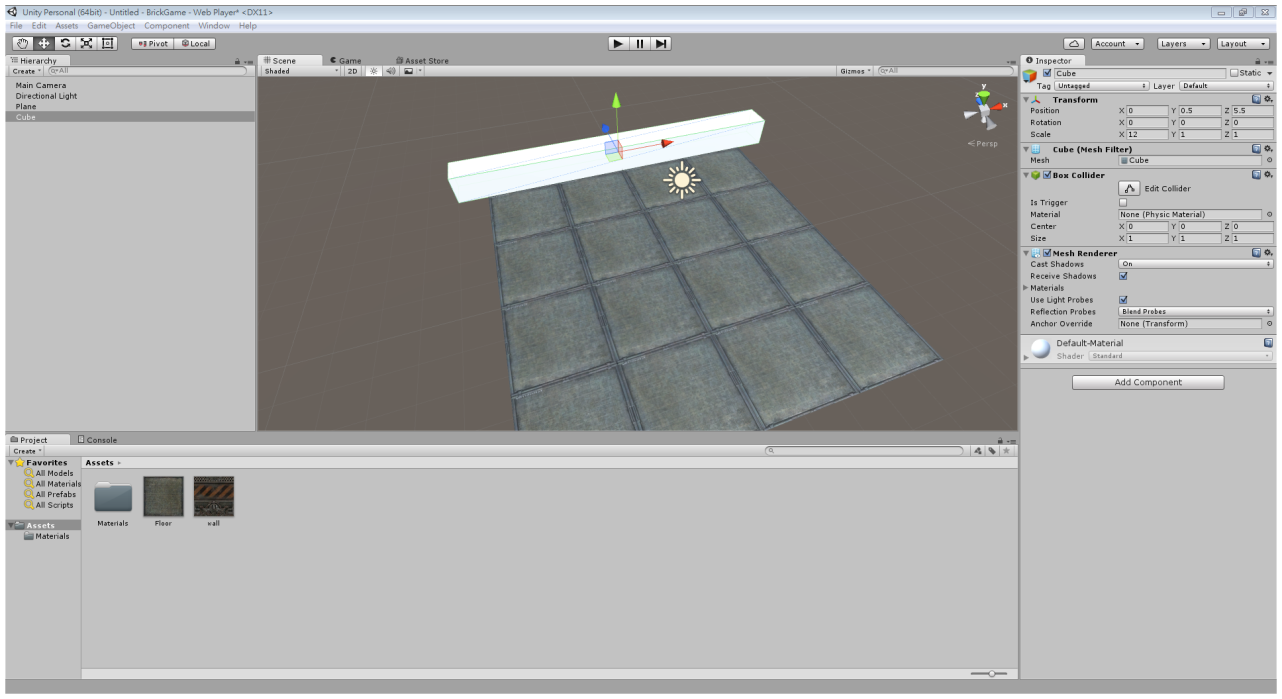 點擊Cube物件，並將位置及尺寸參數設定如右上圖
並將材質圖片準備好，拉入資源視窗中
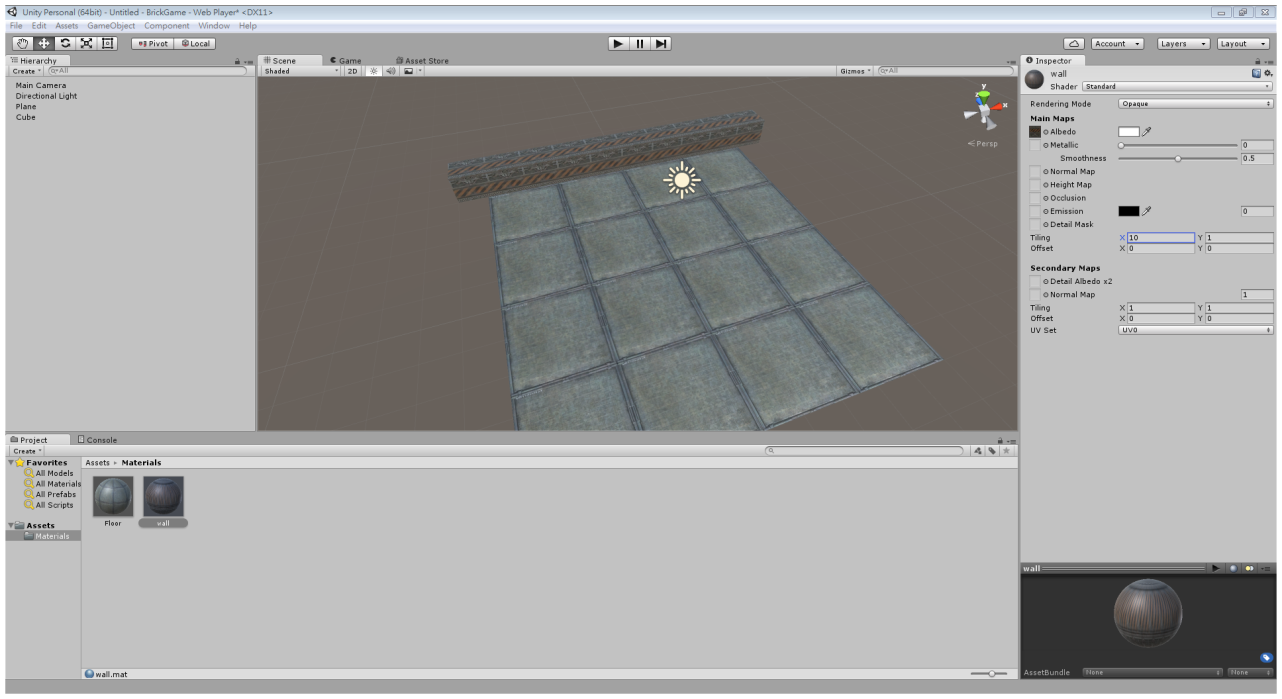 將材質拉至模型
設定材質如上
點擊材質進行設定
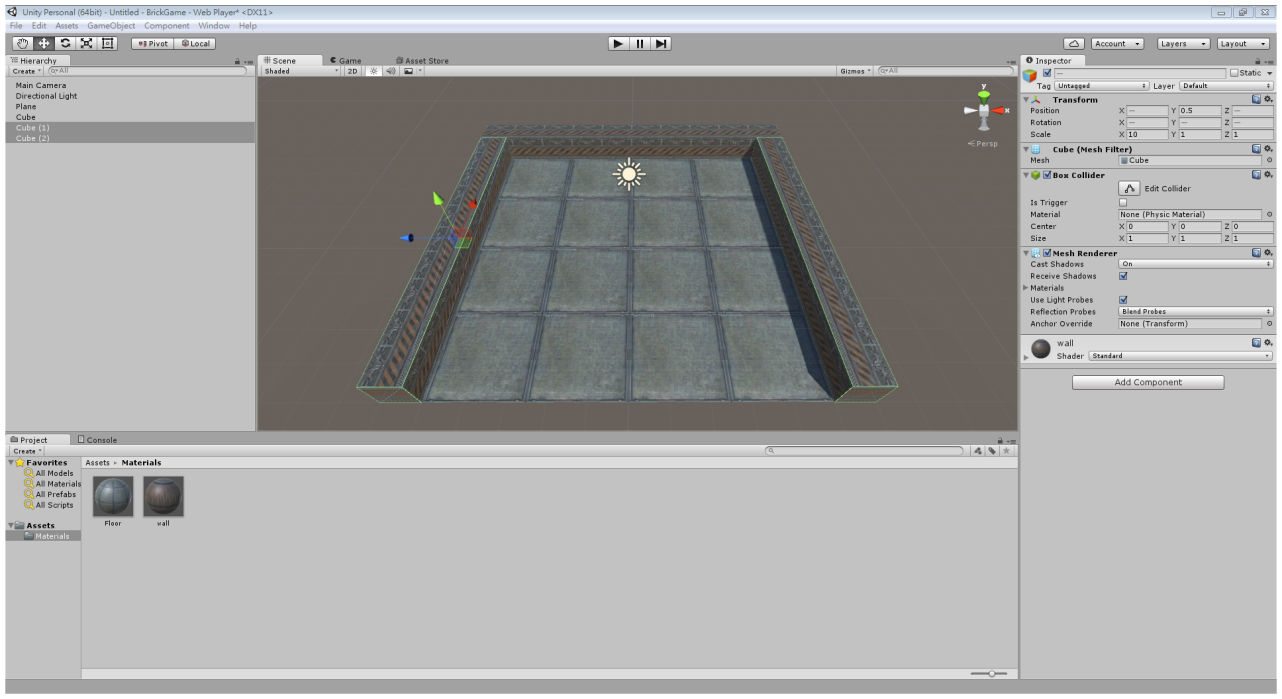 複製模型並旋轉調整位置
尺寸如上
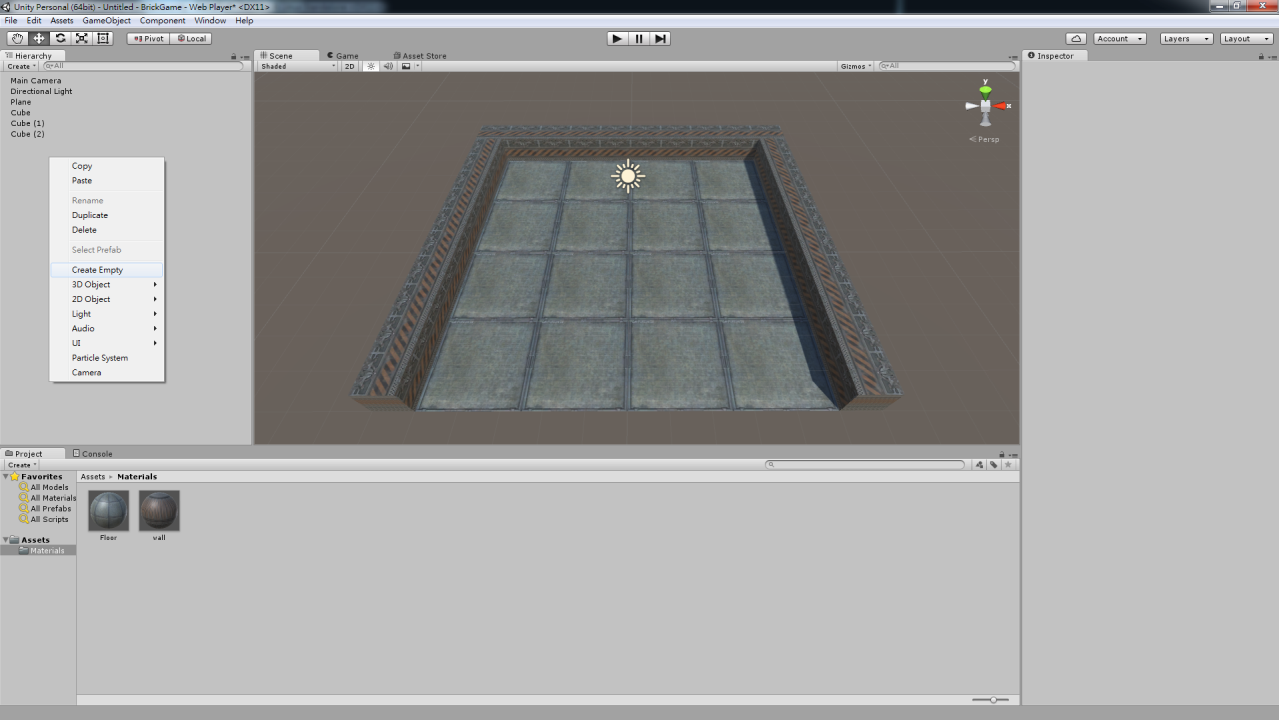 建立Empty空物件
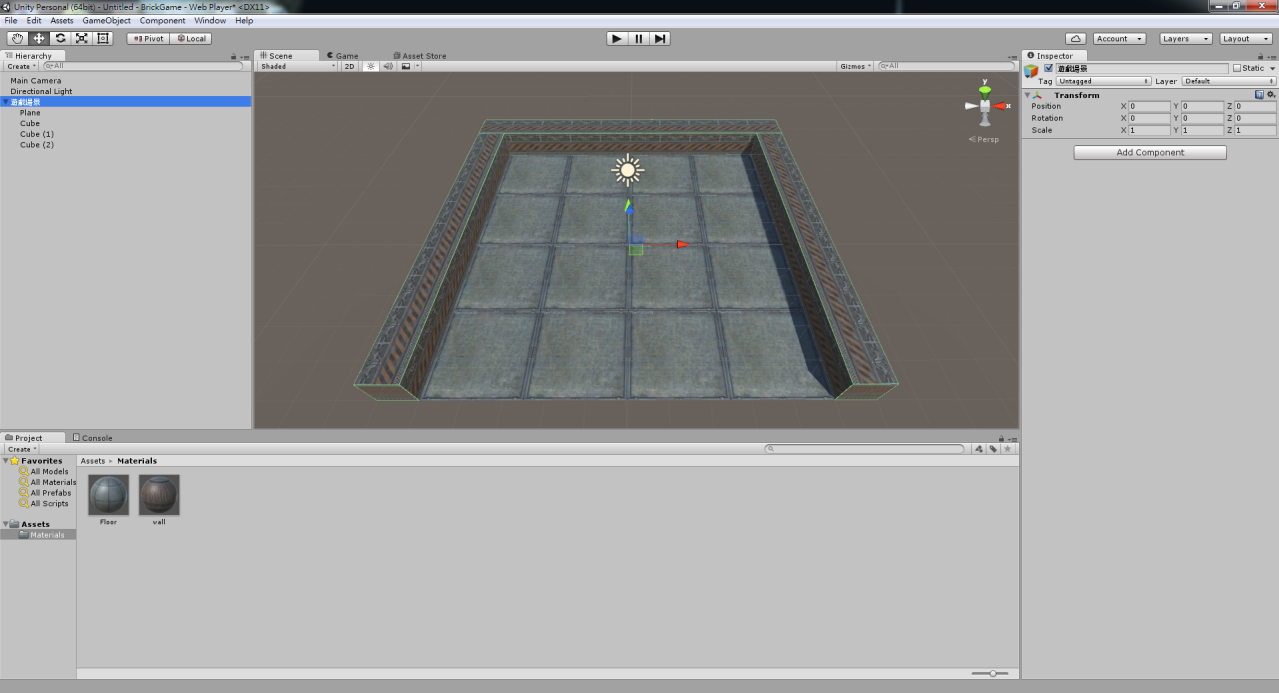 將Empty更名為「遊戲場景」，並將其它場景物件拉至其中，成為子物件，便於日後管理場景
建立遊戲物件
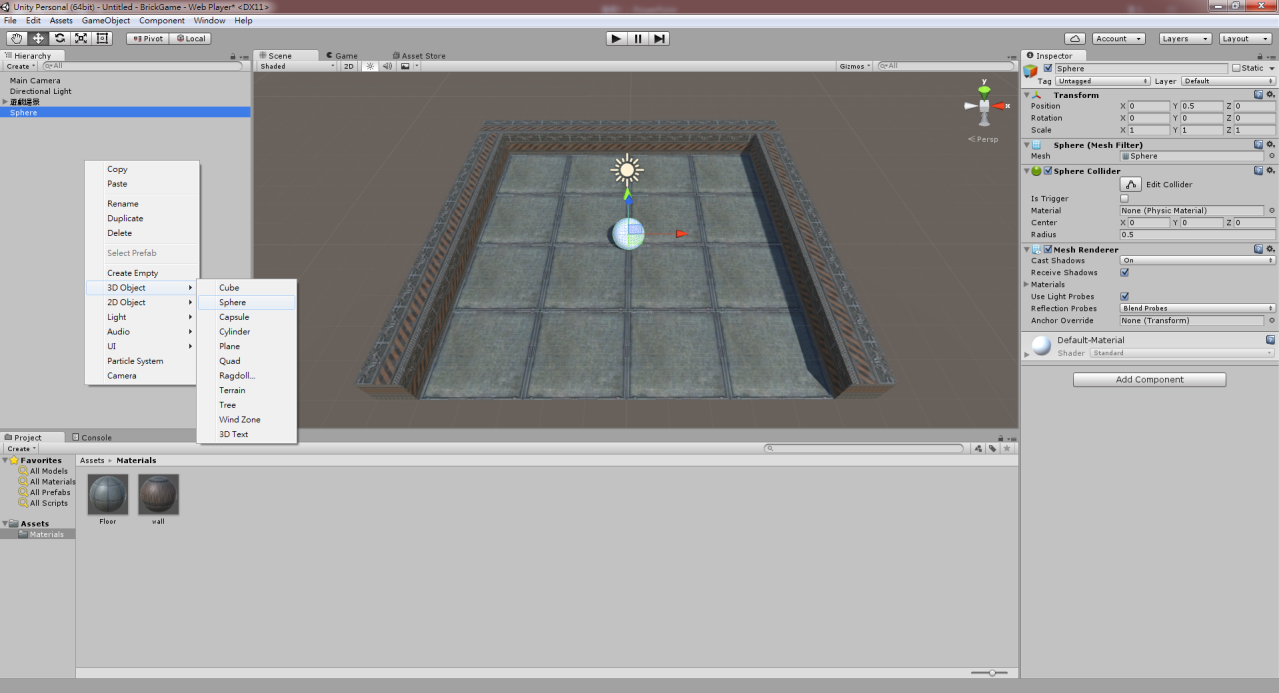 調整高度如上
建立球物件
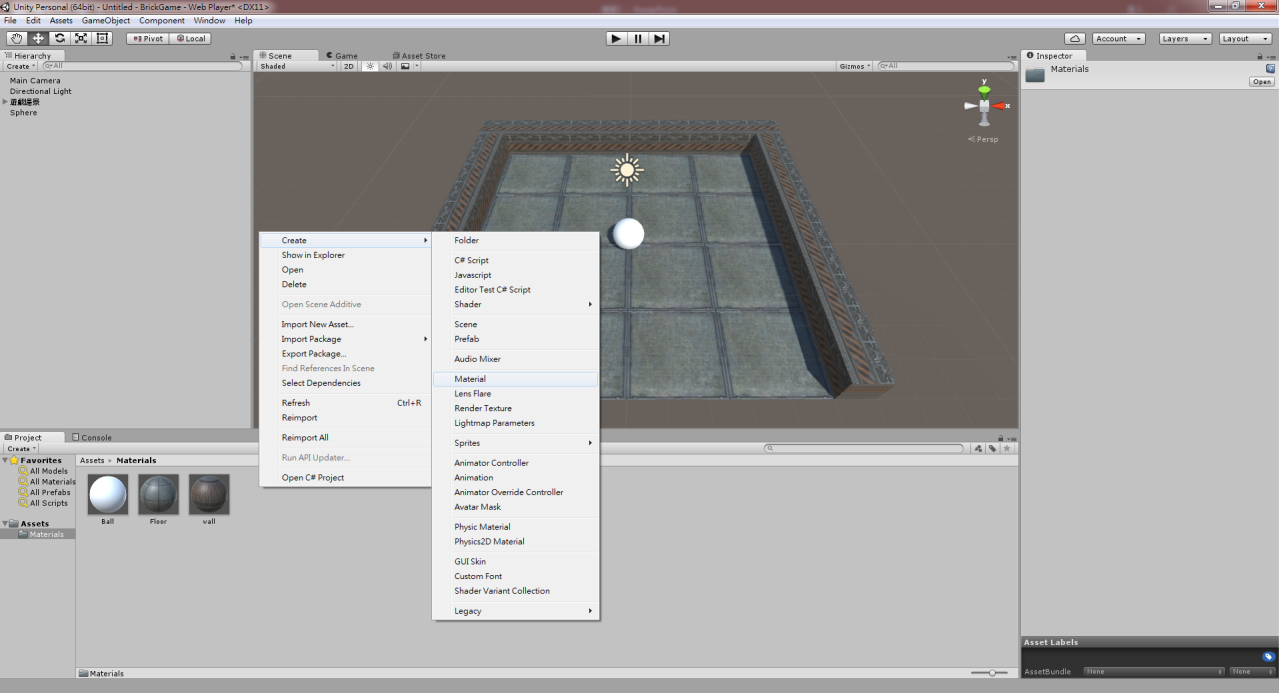 在資源視窗中按下右鍵，自建一個新的材質球，修改材質參數，並附予球體
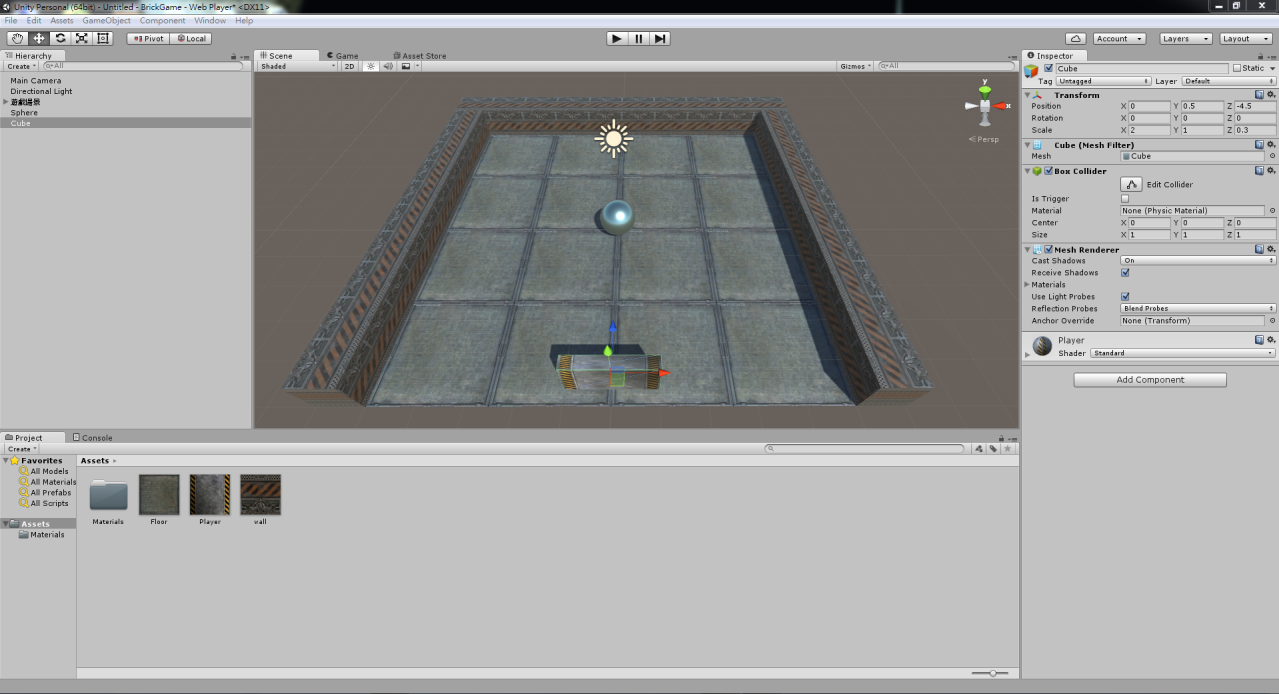 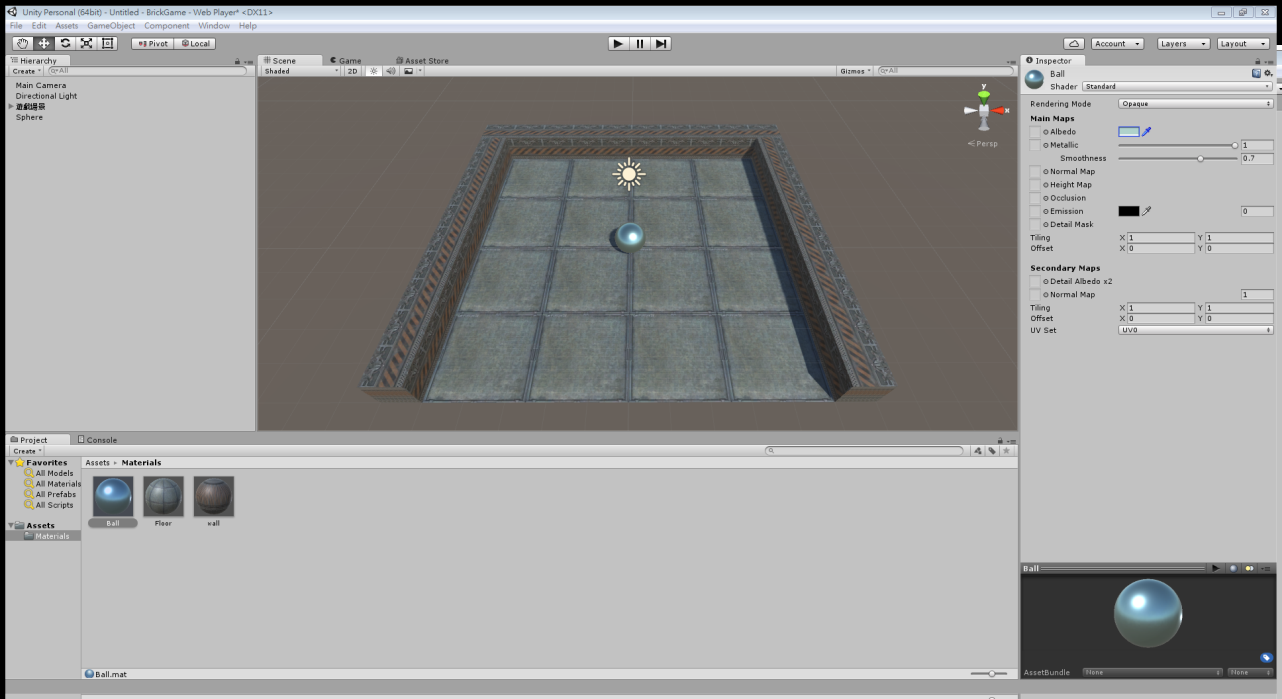 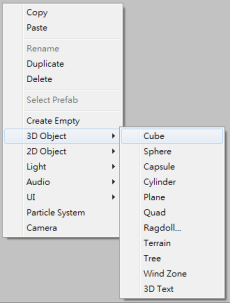 調整參數如上
建立新的Cube
附上玩家材質
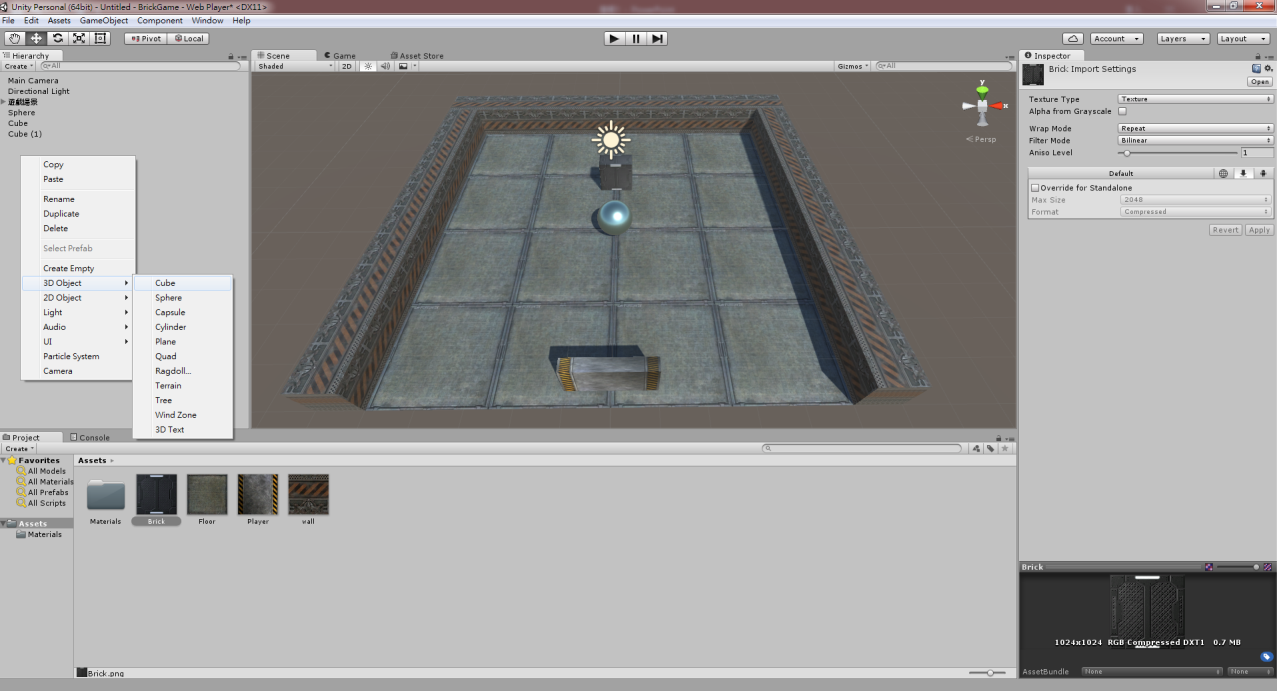 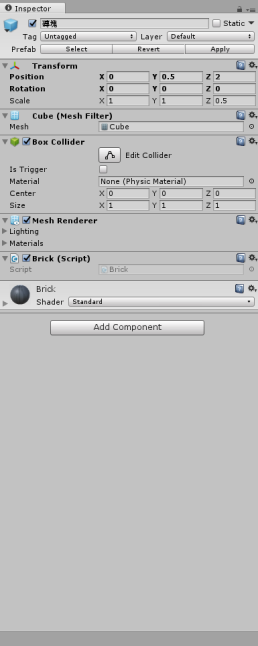 調整參數如上
建立Cube物件
附上磚塊材質
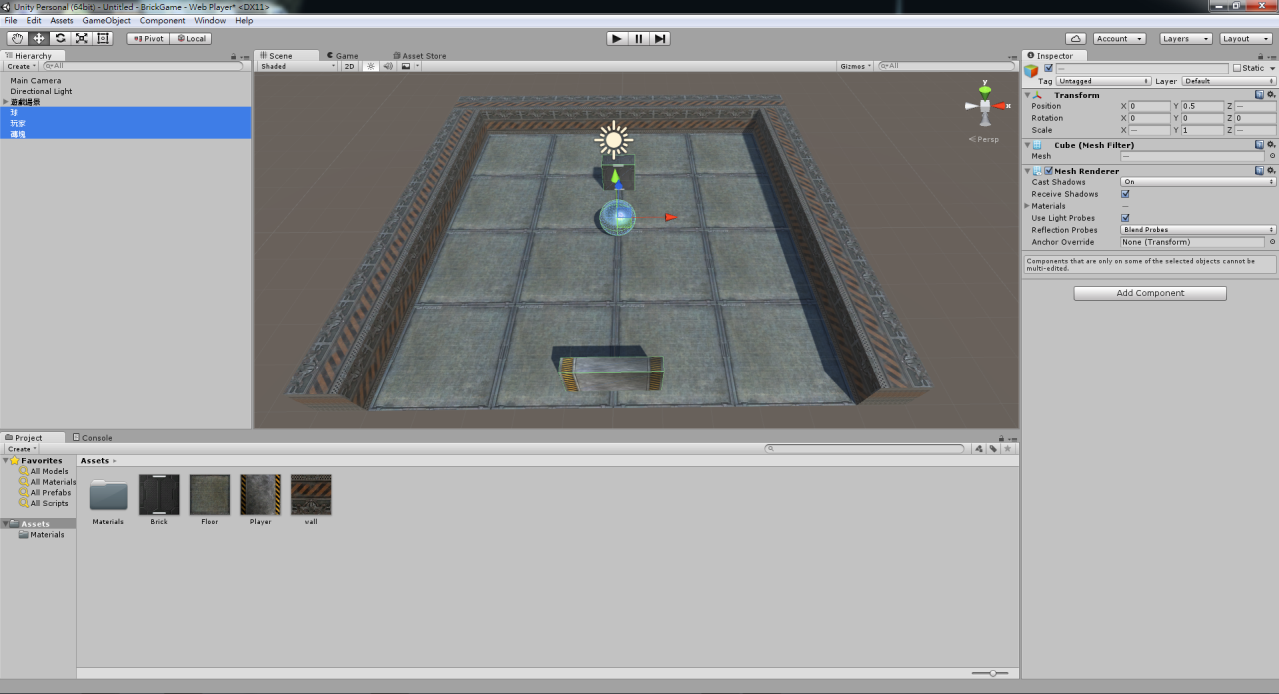 修改各物件名稱
加入遊戲機能
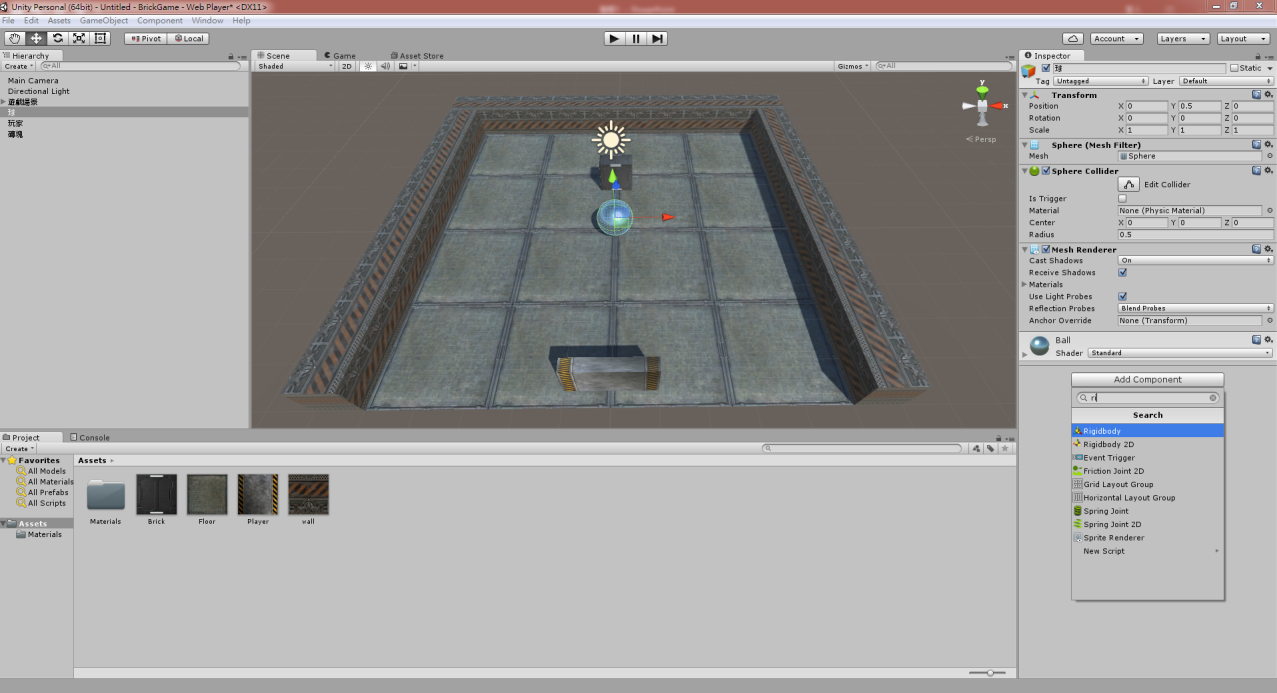 點擊球物件
在右側面板中點擊「Add Component」，並搜尋「Rigidbody」加入機能
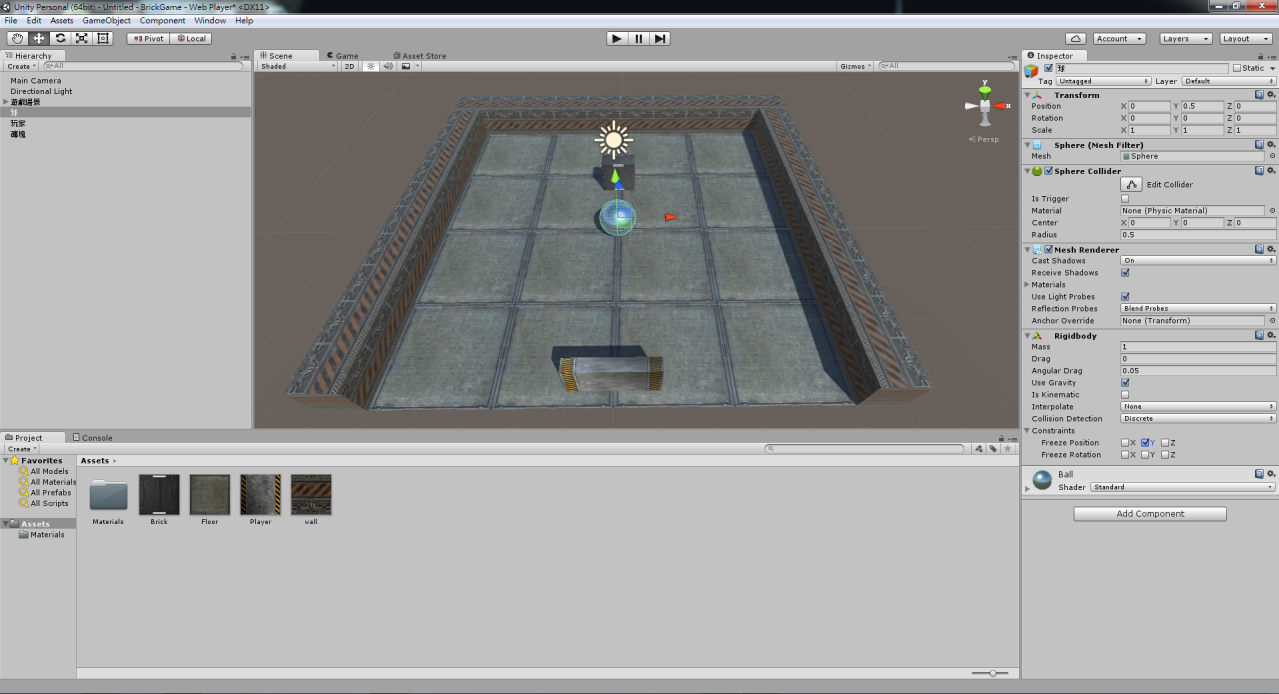 加入後，進行設定，鎖住球體Y軸高度物理移動功能
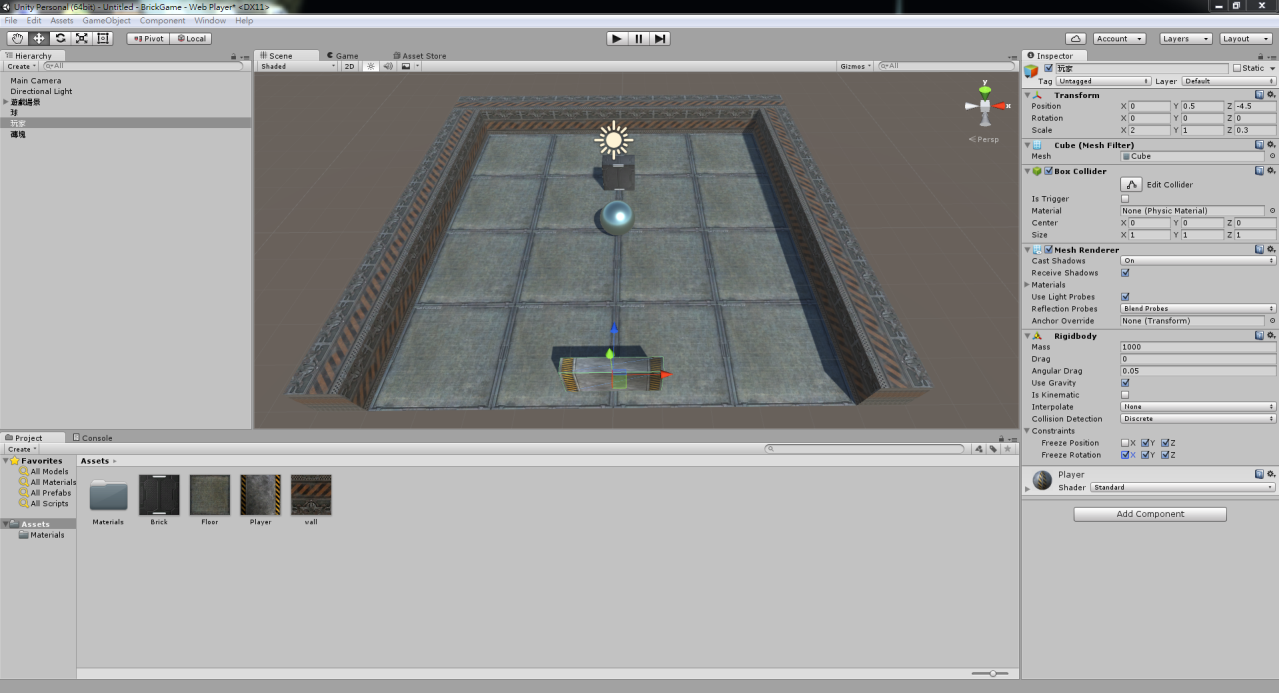 點擊玩家物件
將玩家也加上「Rigidbody」物理機能，並設定只留X軸左右移動物件功能
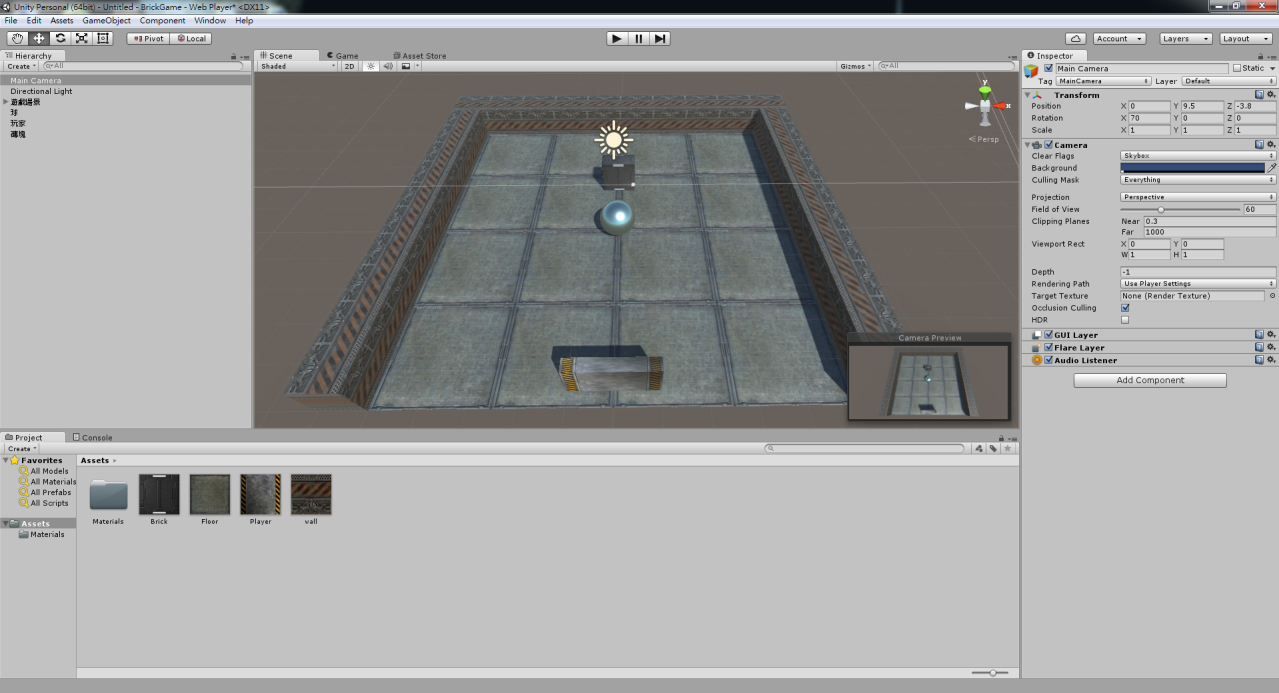 點擊Main Camera物件
設定遊戲視角如上
調整環境物理反應
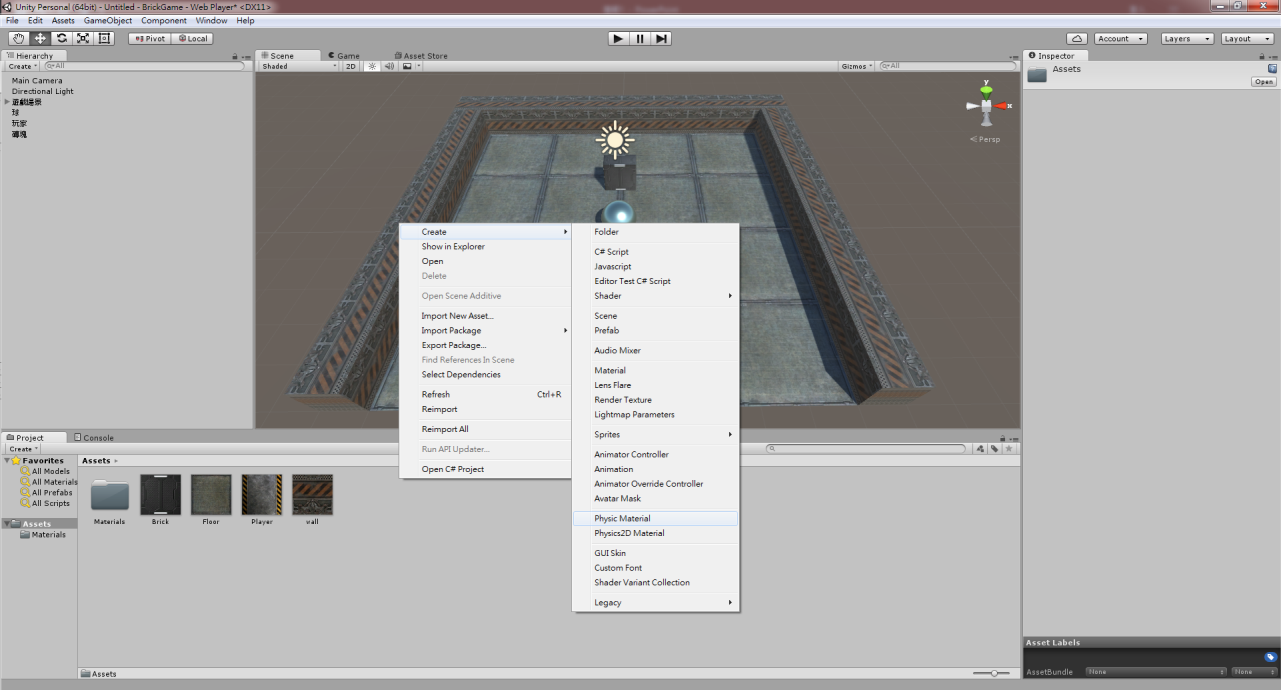 在資源視窗中建立「Physic Material」物理材質
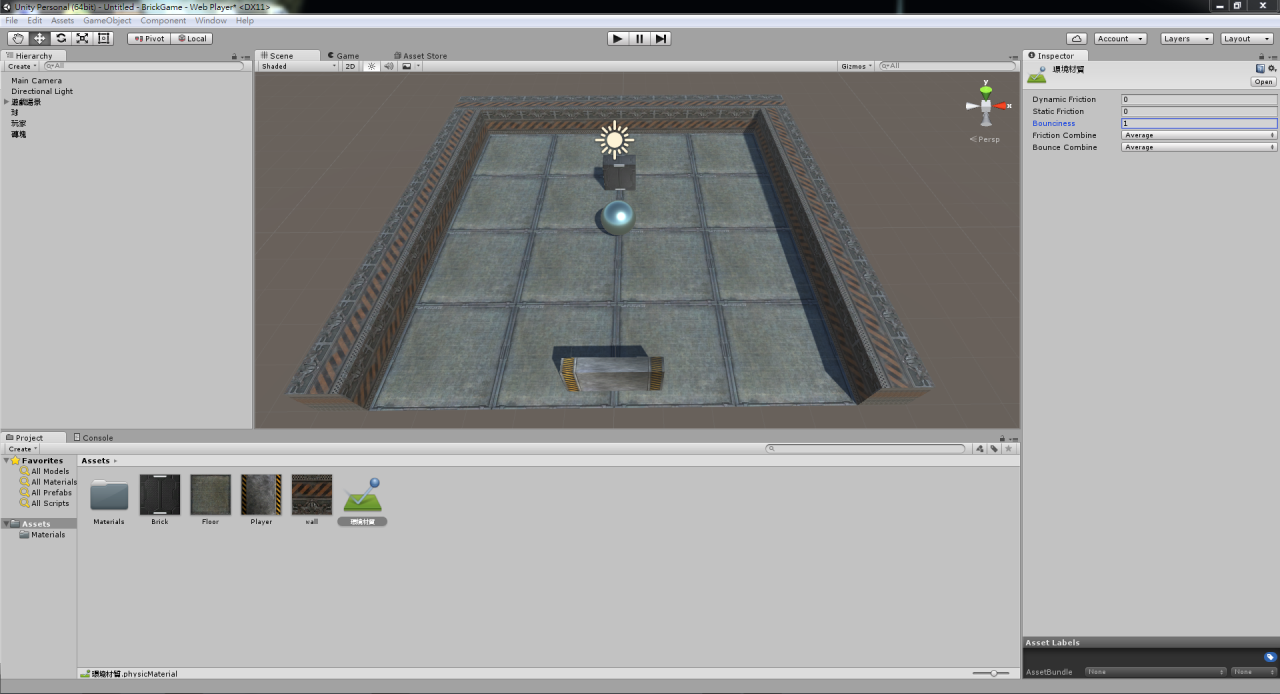 將Friction磨擦力改為0，Bounciness彈力改為1
點擊物理材質
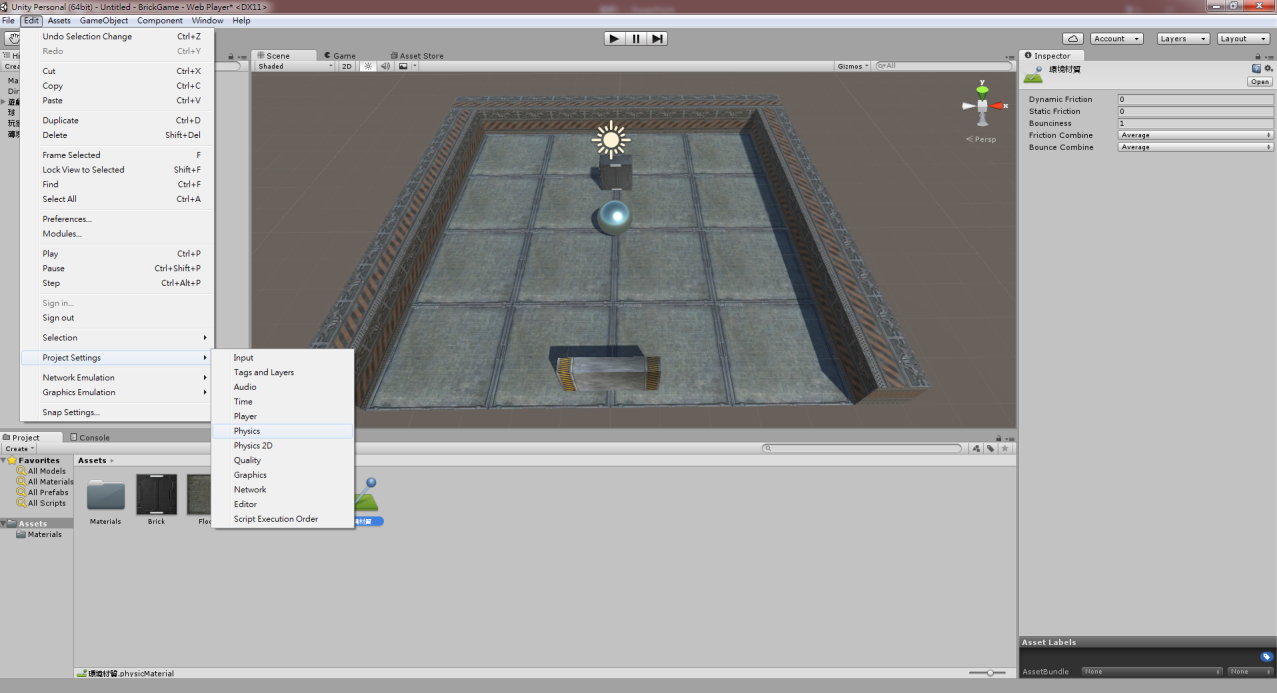 點擊專案設定中的Physics物理設定
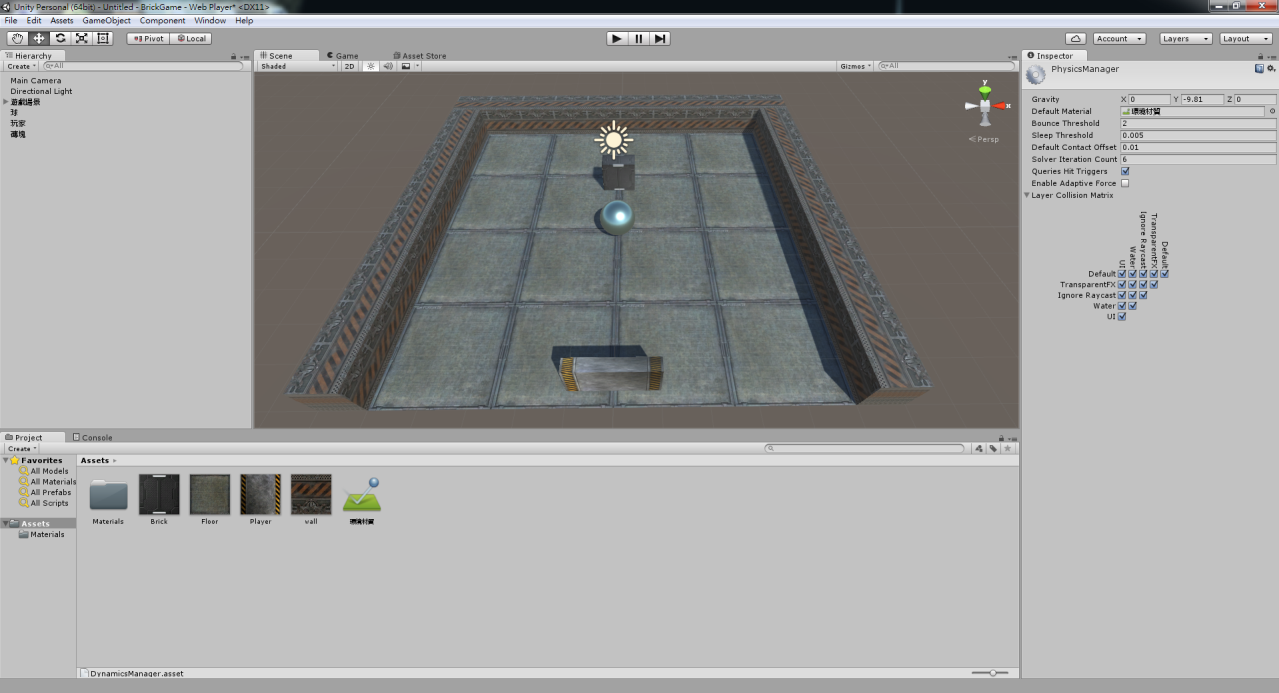 將物理材質拉至此處，完成環境理物設定
建立死亡觸發區
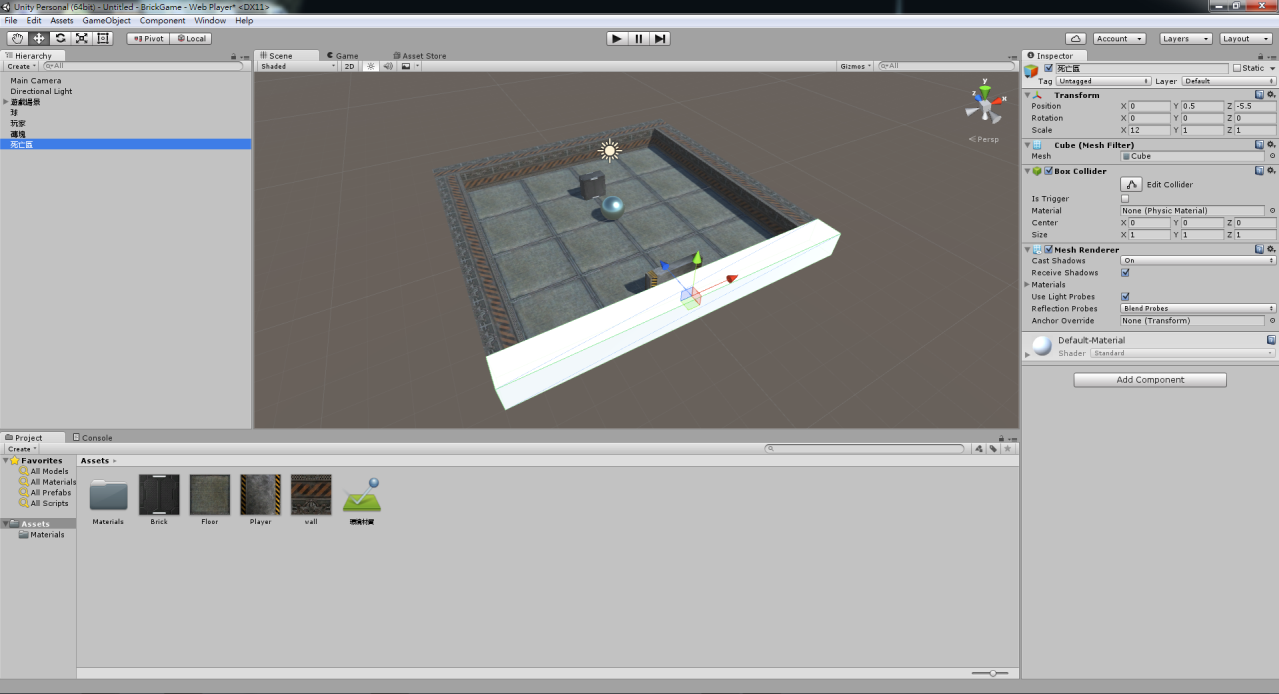 調整參數如上
建立新的Cube，更名為「死亡區」
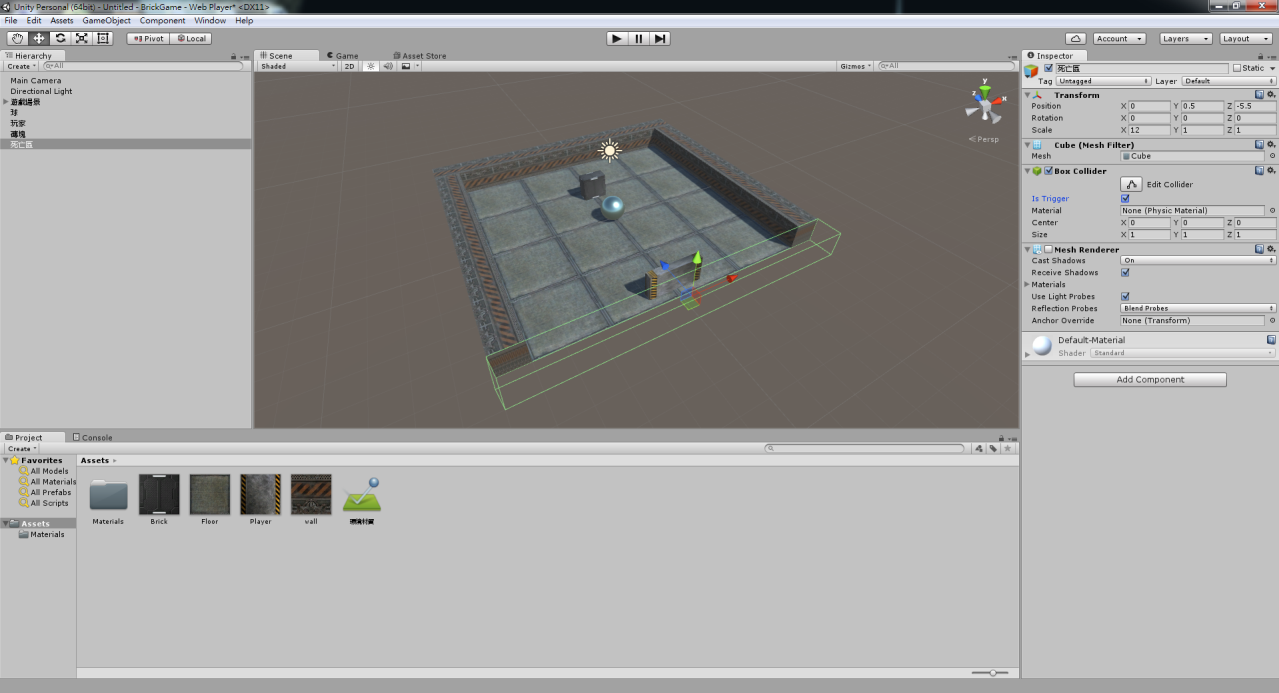 開啟觸發
關閉渲染
遊戲互動程式撰寫
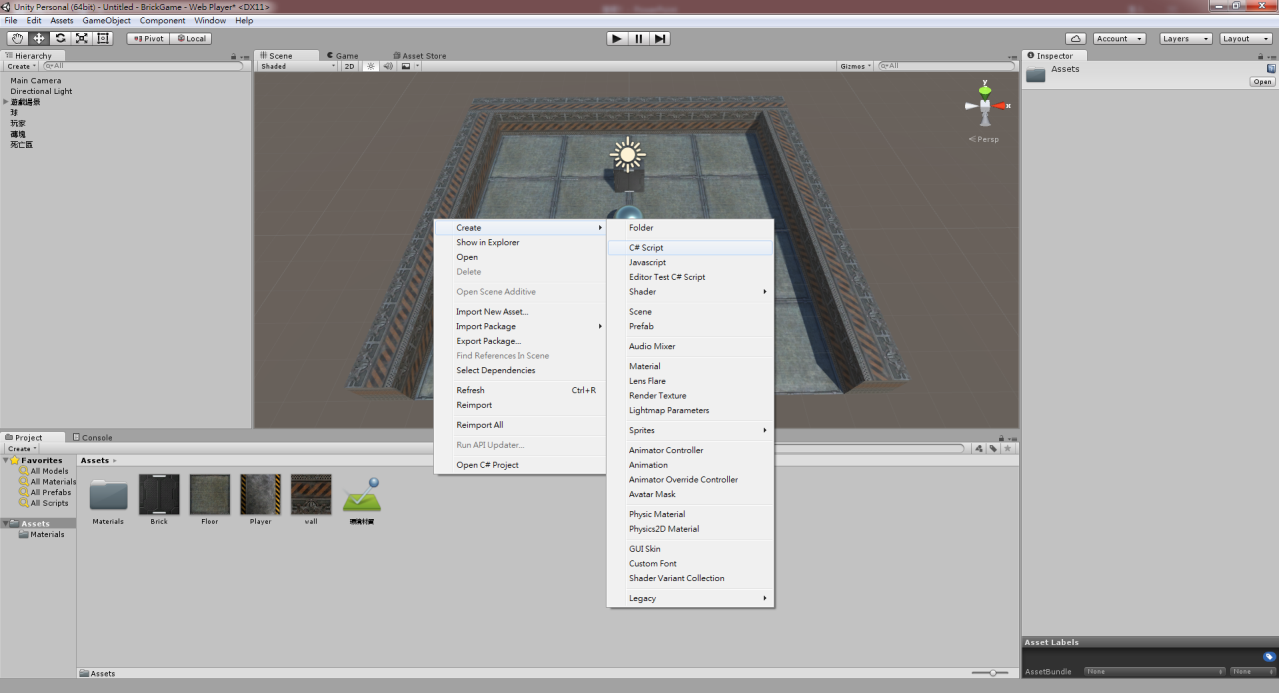 在資源視窗右鍵，建立新的C#程式腳本
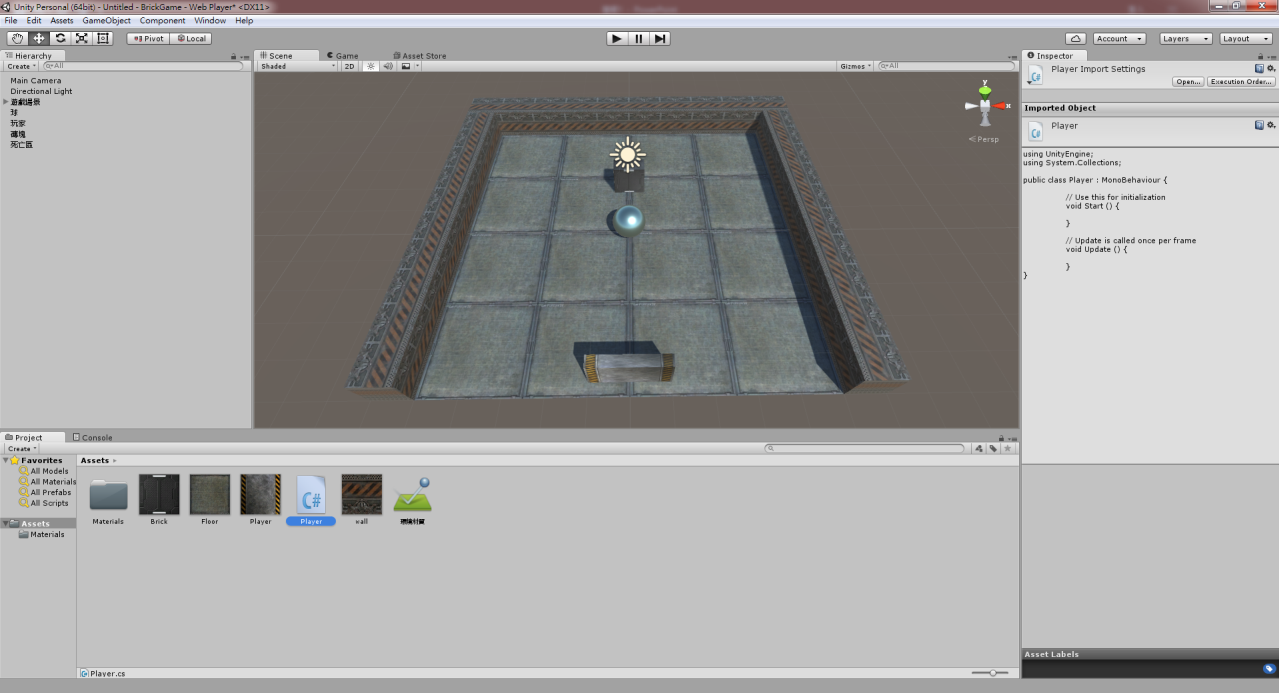 建立時，直接輸入腳本名稱「Player」
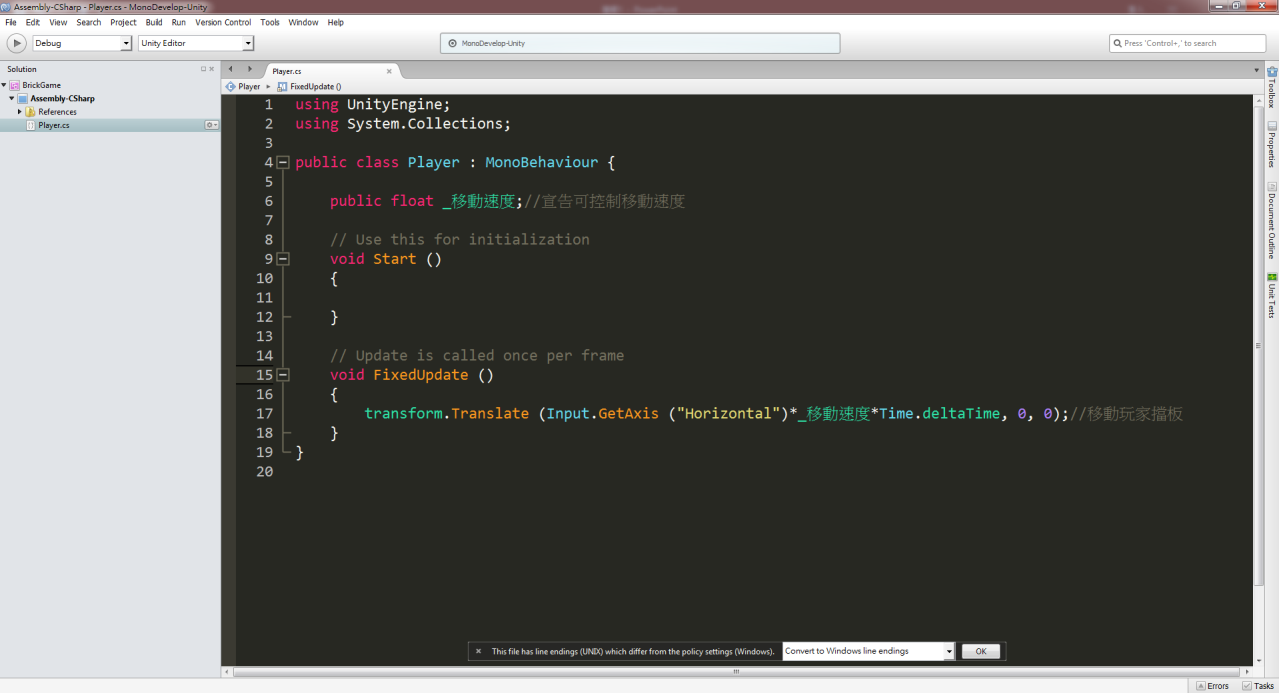 宣告可外部控制移動速度功能
使用物理屬性的物件，要加上Fixed
使用鍵盤左右控制
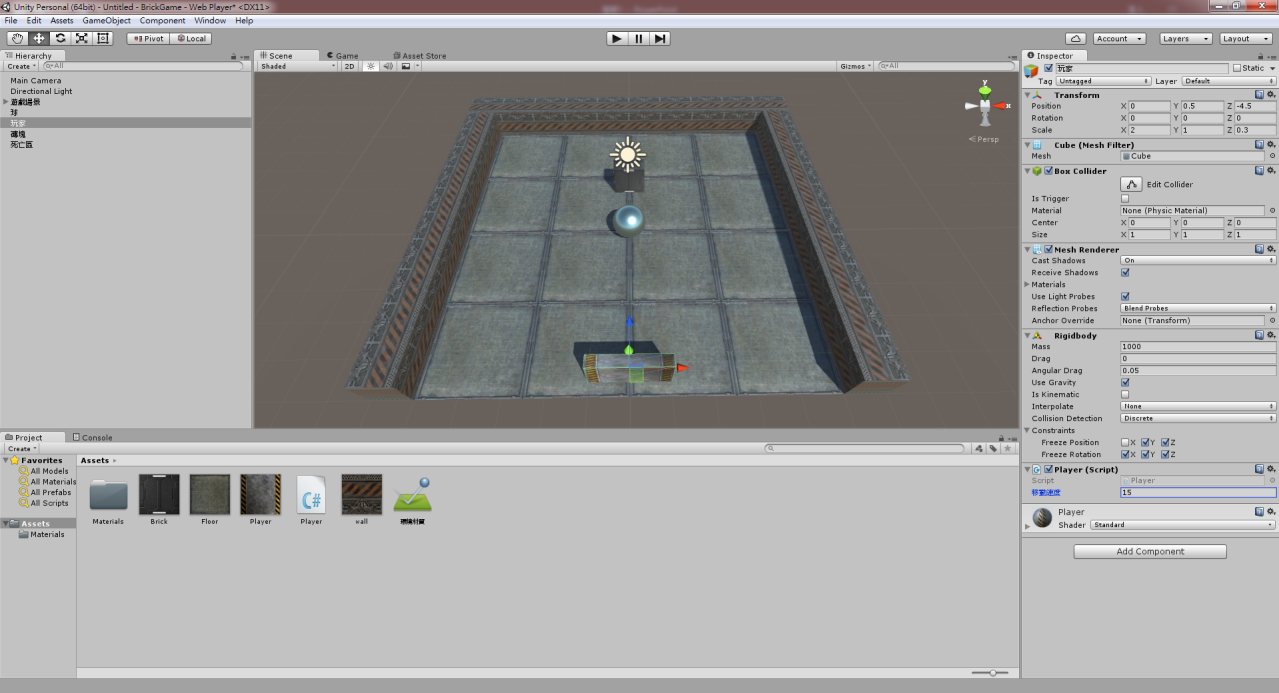 選取玩家物件
拉進來後，調整移動速度
將腳本拉至右側
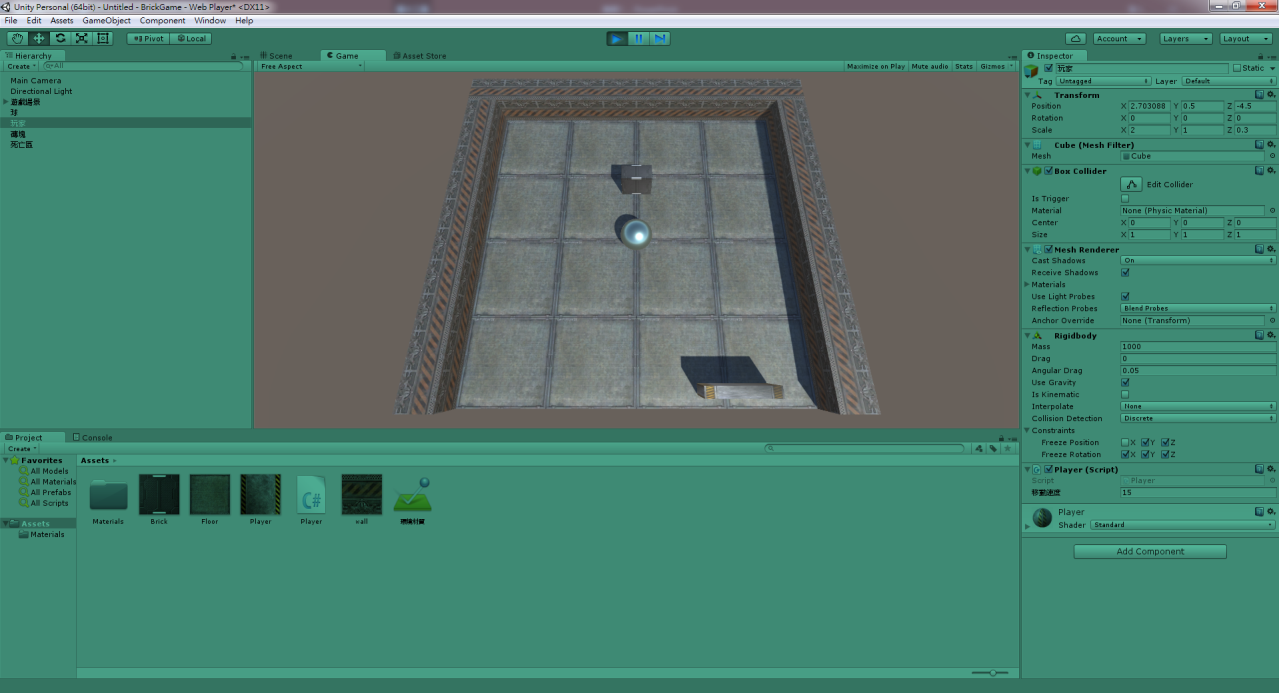 播放測試移動效果
建立發球機能
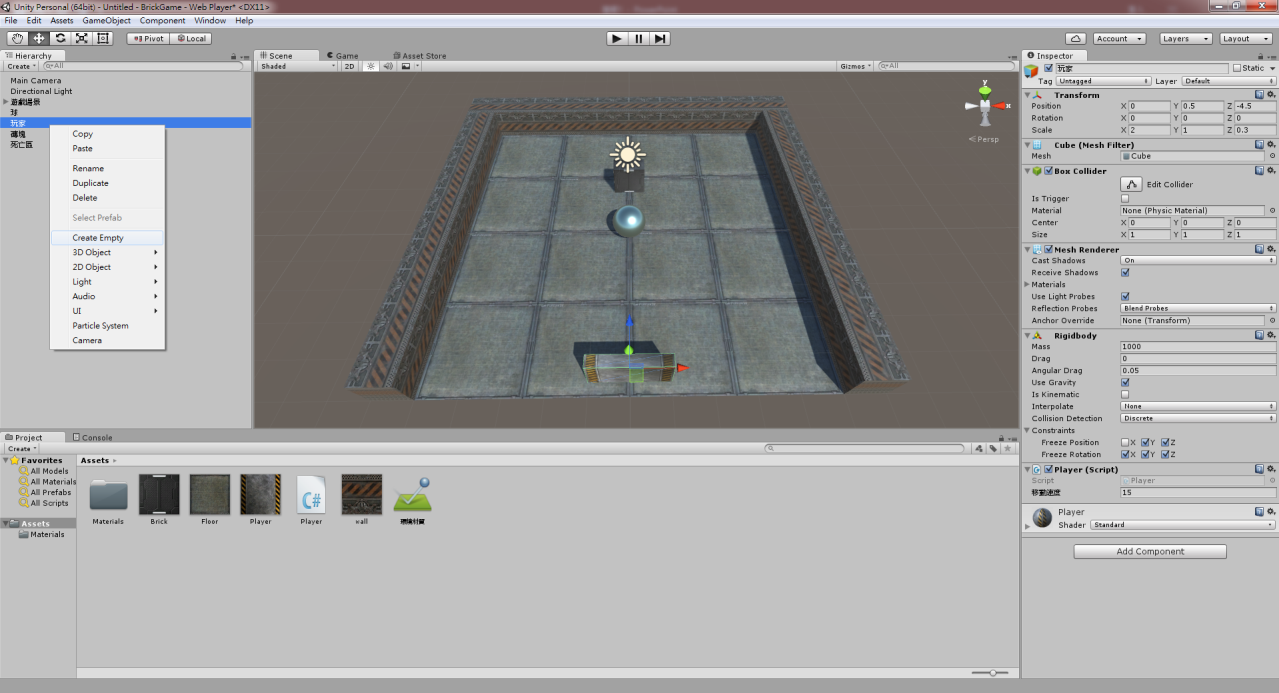 選取玩家按下右鍵，建立一個空物件
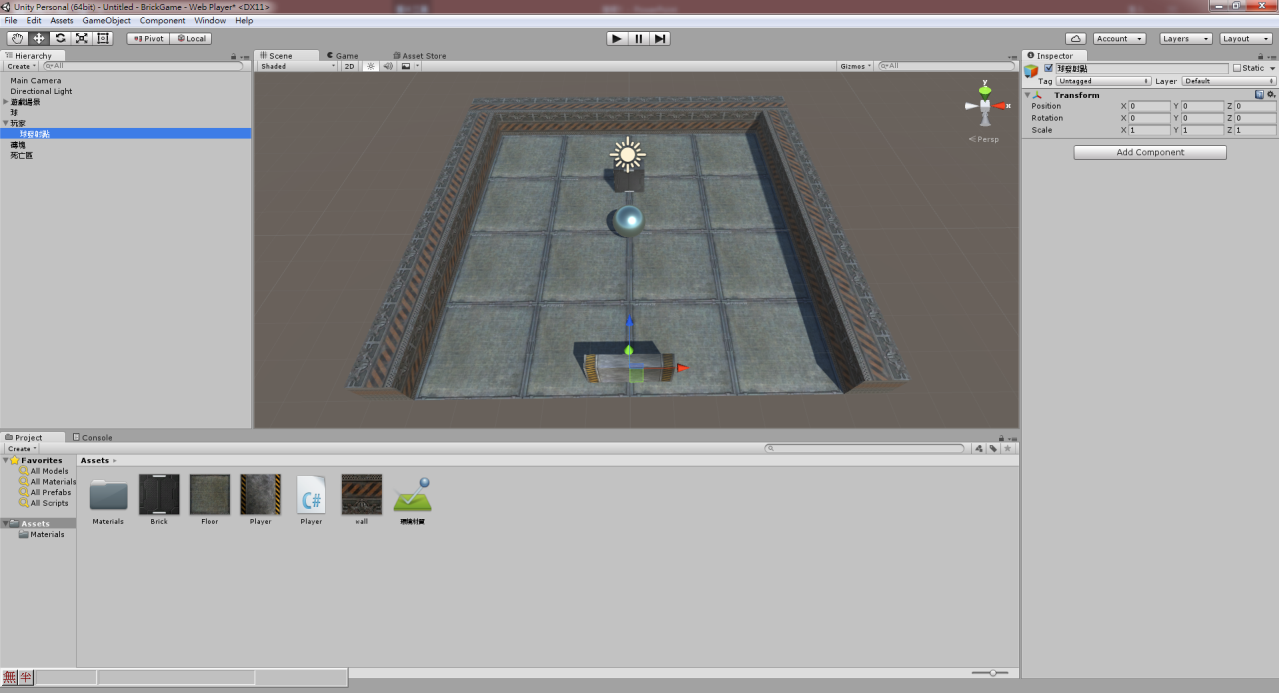 將物件更名為「球發射點」
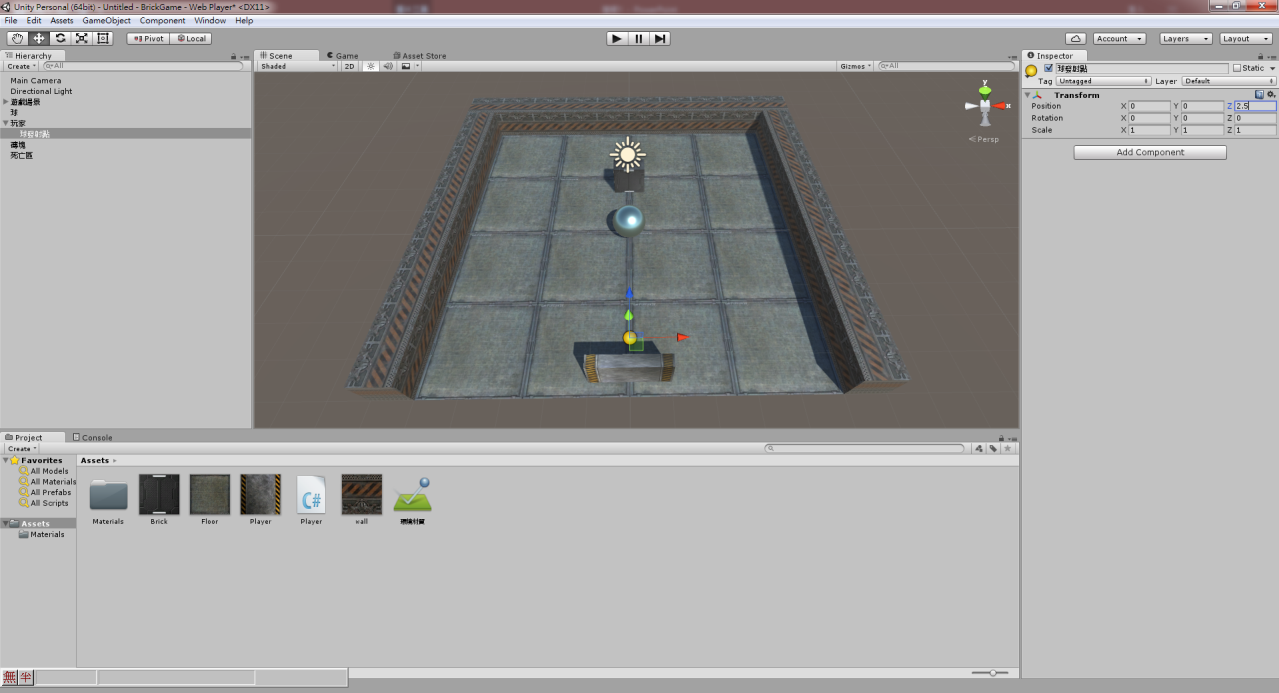 調整參數如上
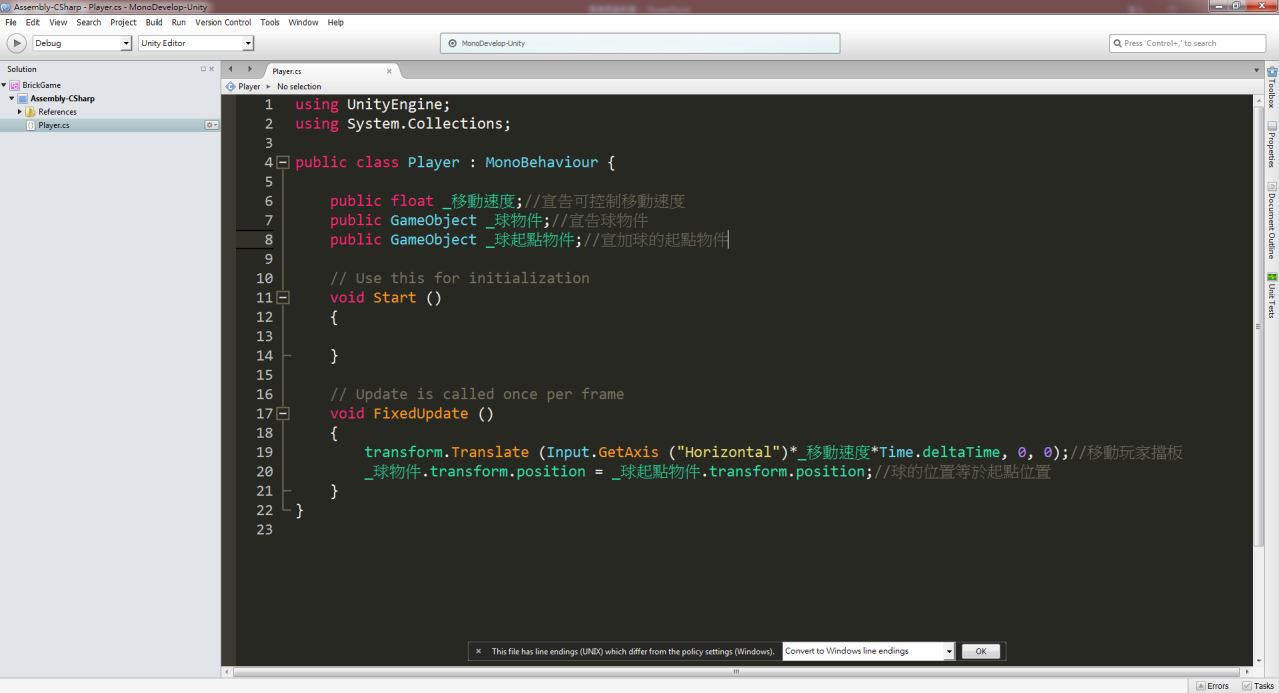 加入球物件及發射點物件
將球的位置等於球發射點的位置
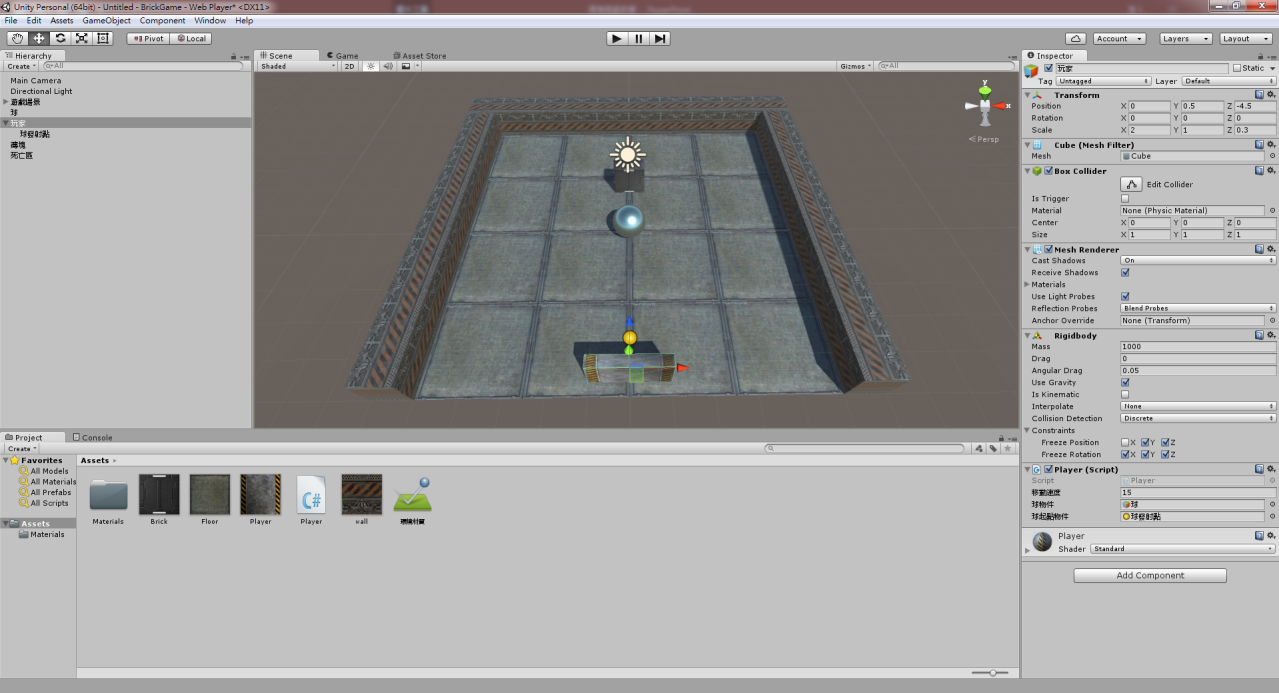 將球及球發射點，拉到玩家身上的腳本，進行設定
設定參數如上
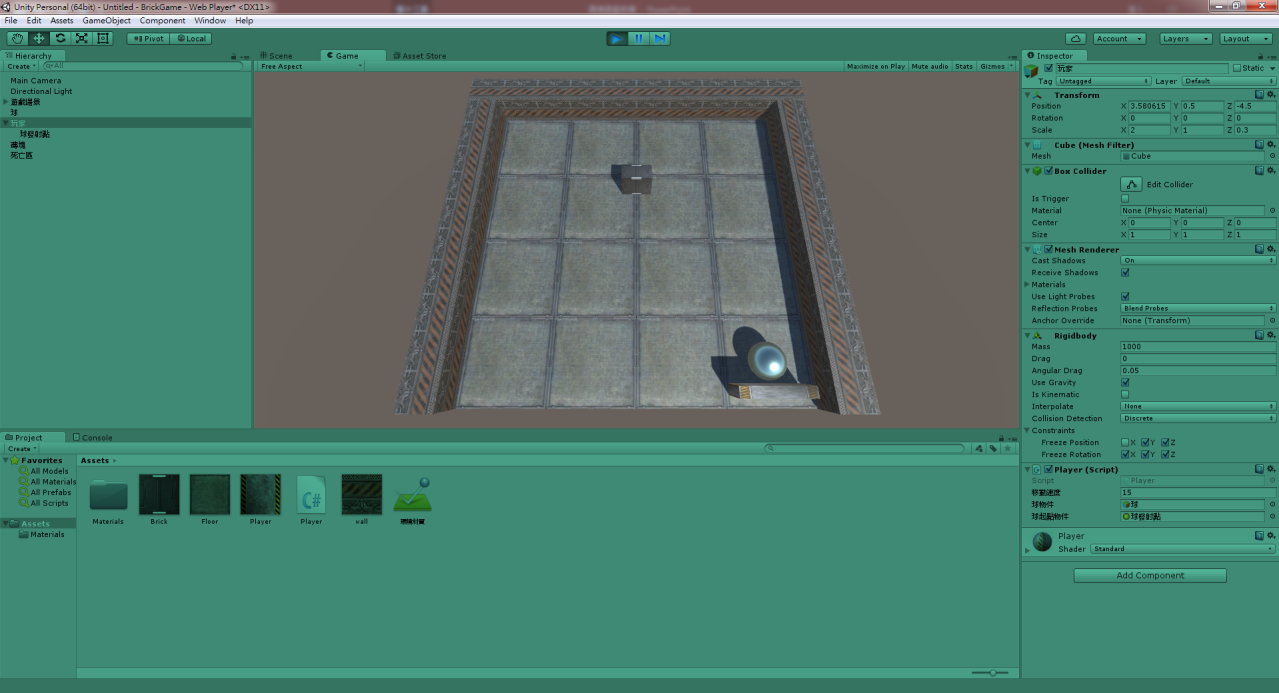 播放測試球跟隨效果
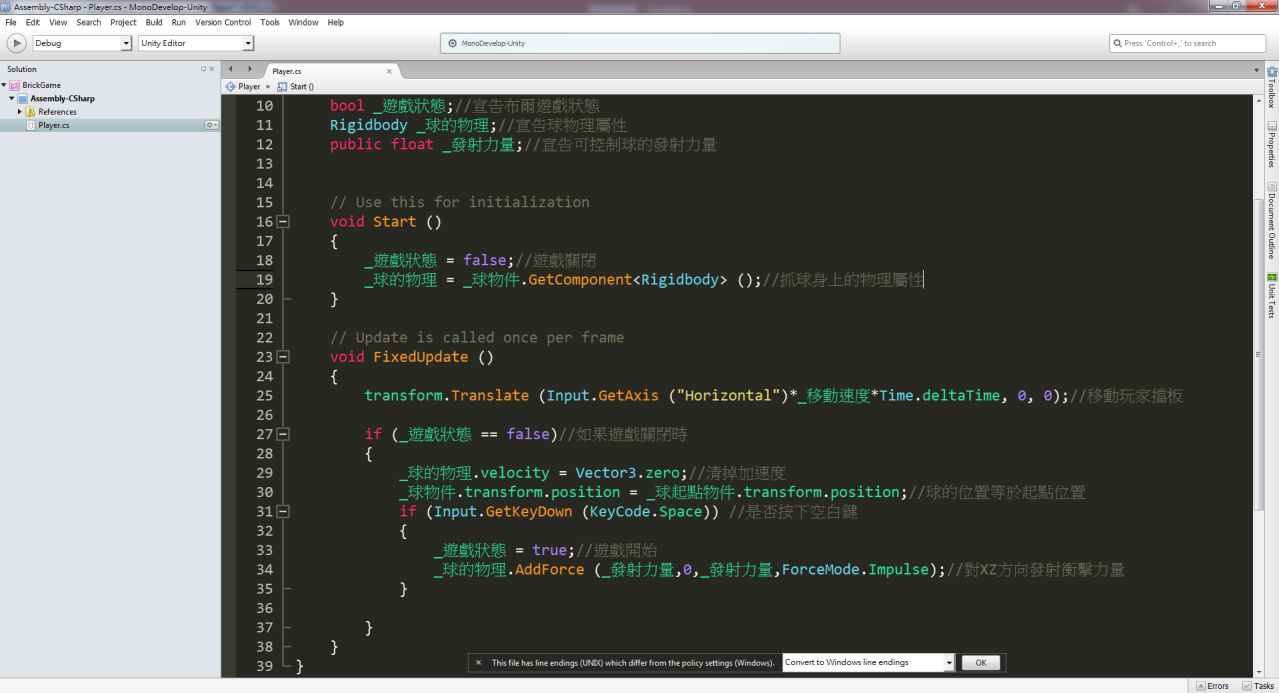 宣告遊戲狀態控制、球物理、發射力量控制
一開始遊戲狀態是關閉的，同時也將球身上的物理機能抓出來
遊戲關閉時，清除球身上的物理能量
同時偵測鍵盤空白鍵是否按下，按下了遊戲狀態啟動，球加入力量彈射出去
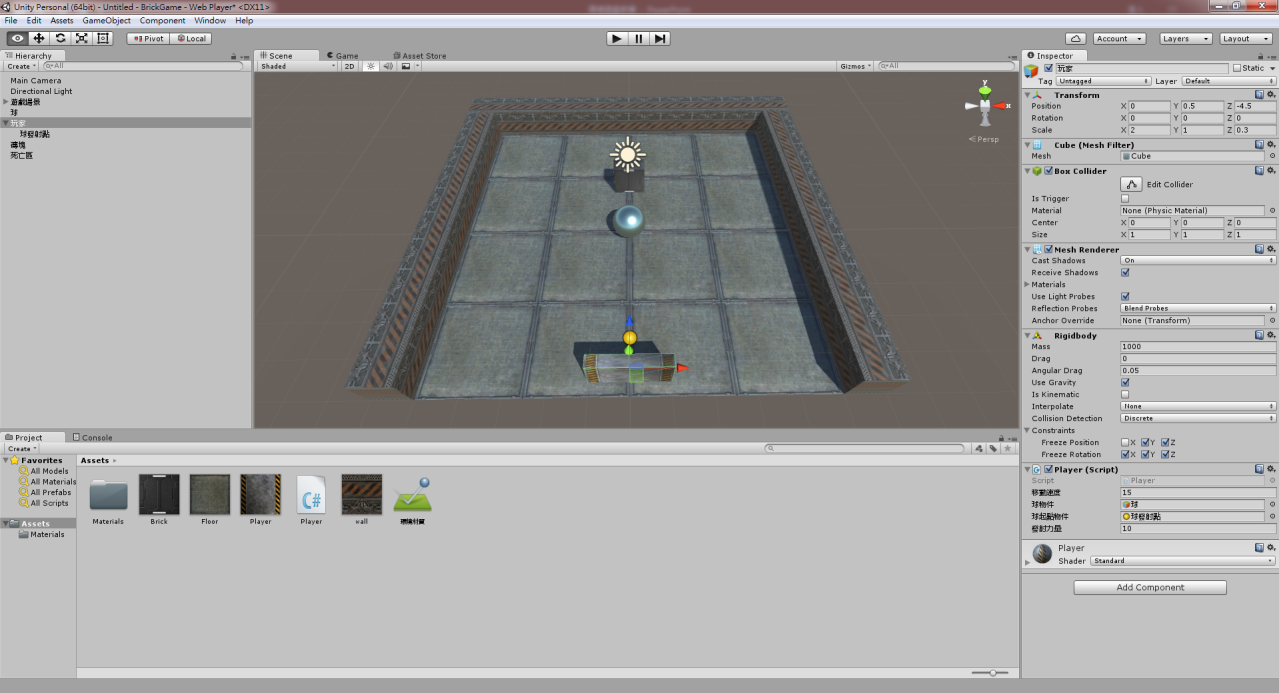 點擊玩家
設定發射力量
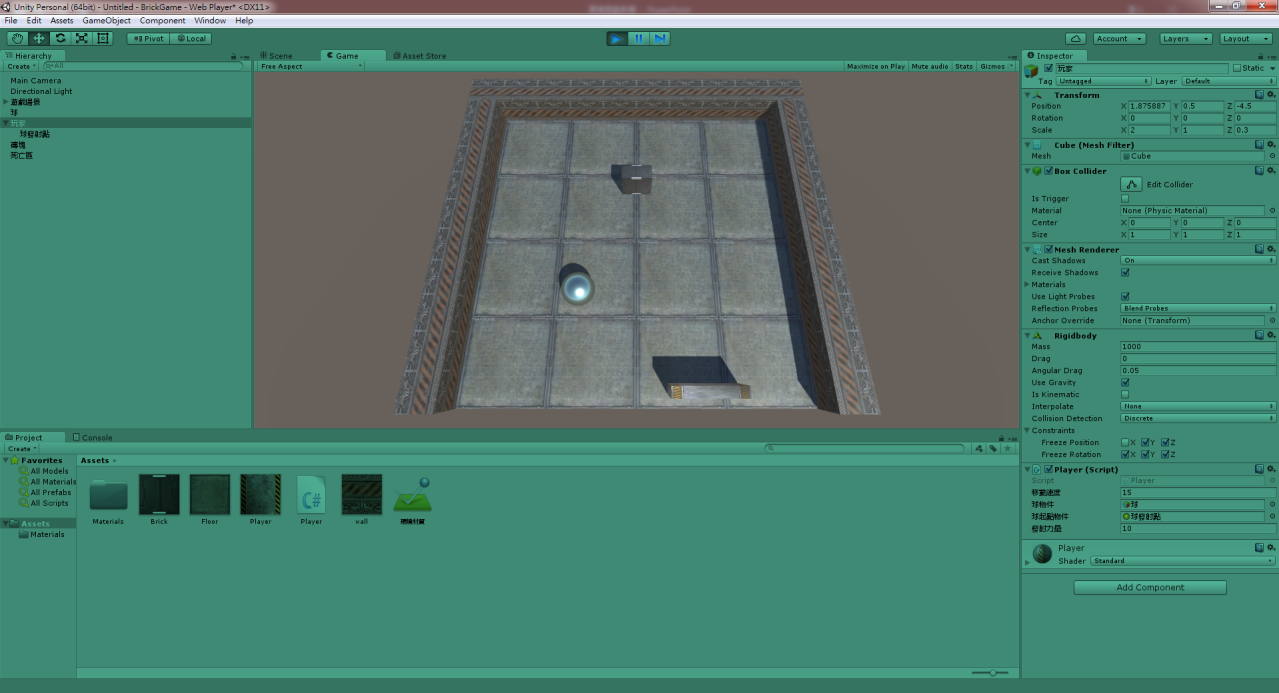 播放測試發射效果
建立死亡偵測
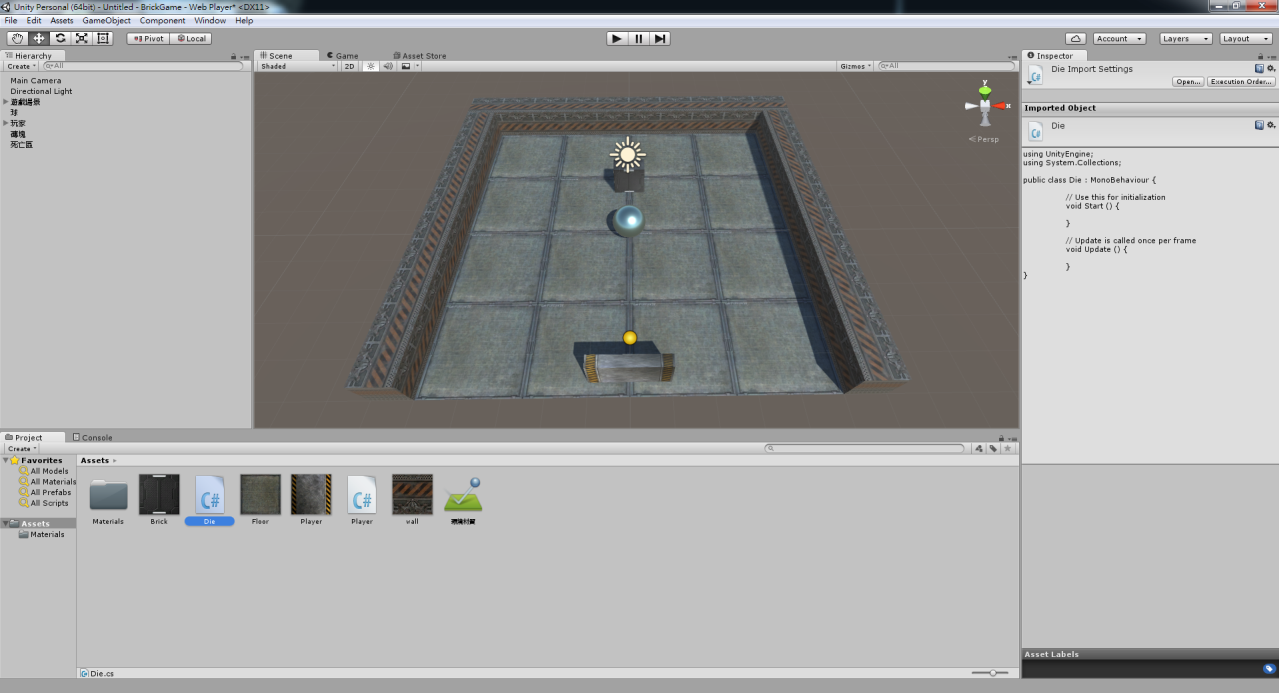 建立Die死亡腳本
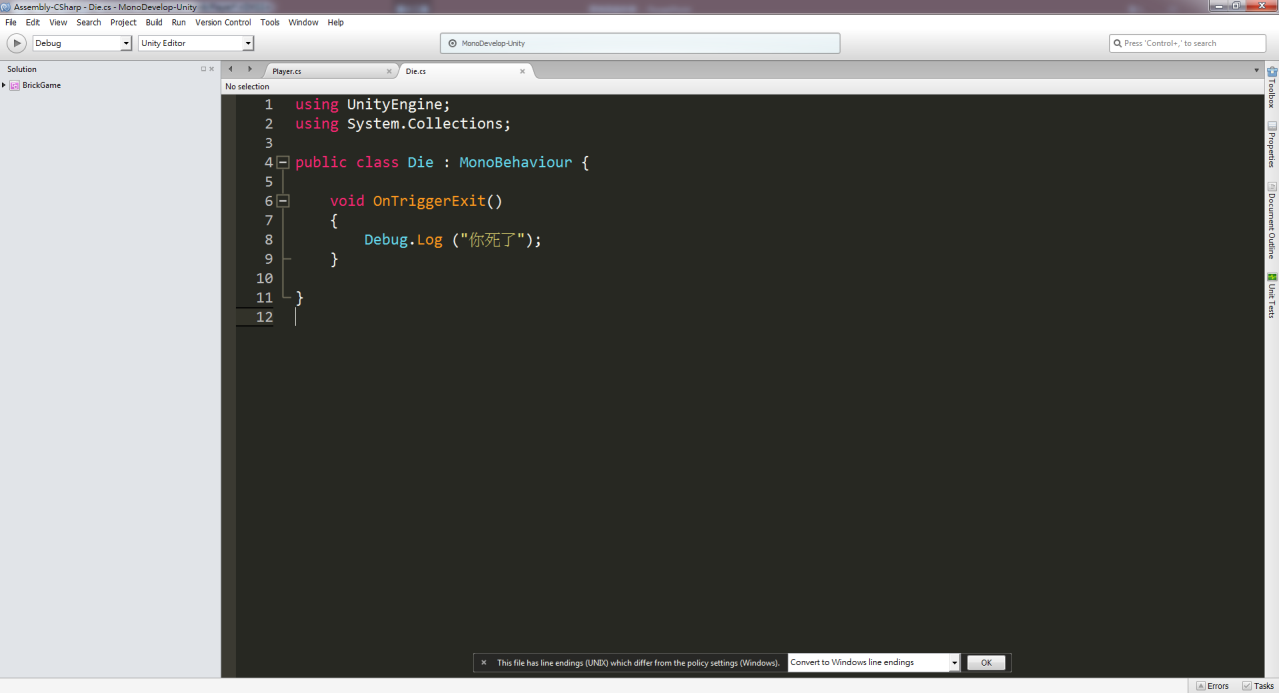 刪除其它程式碼，加入OnTriggerExit觸發偵測，若有物理物體離開時(球)，就會顯示「你死了」
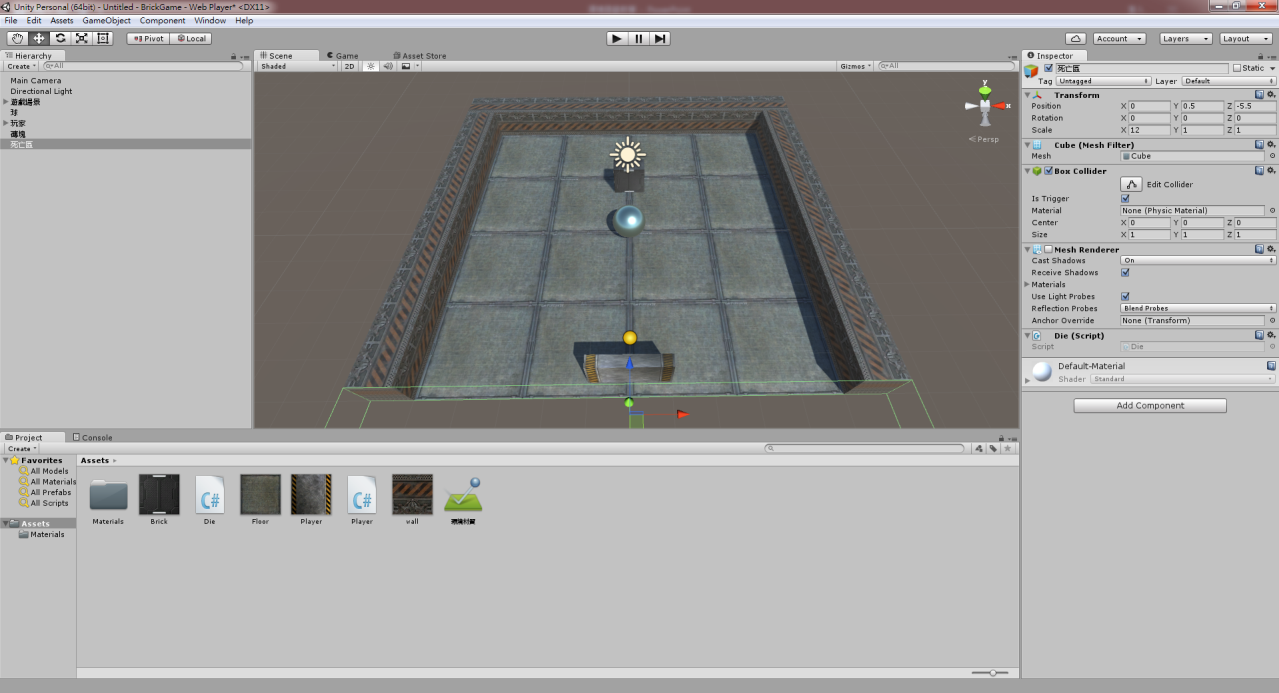 點擊死亡區物件
拉至此完成設定
將腳本拉至右側
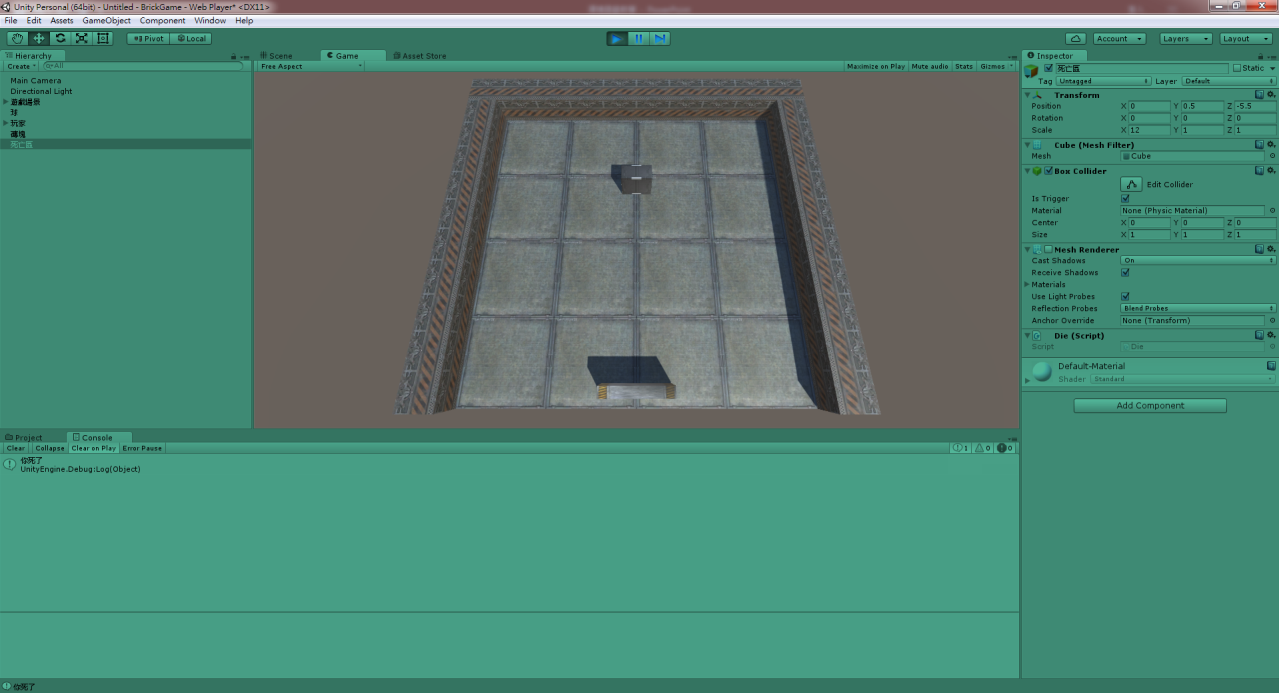 播放測試死亡效果
球飛出去就會顯示「你死了」
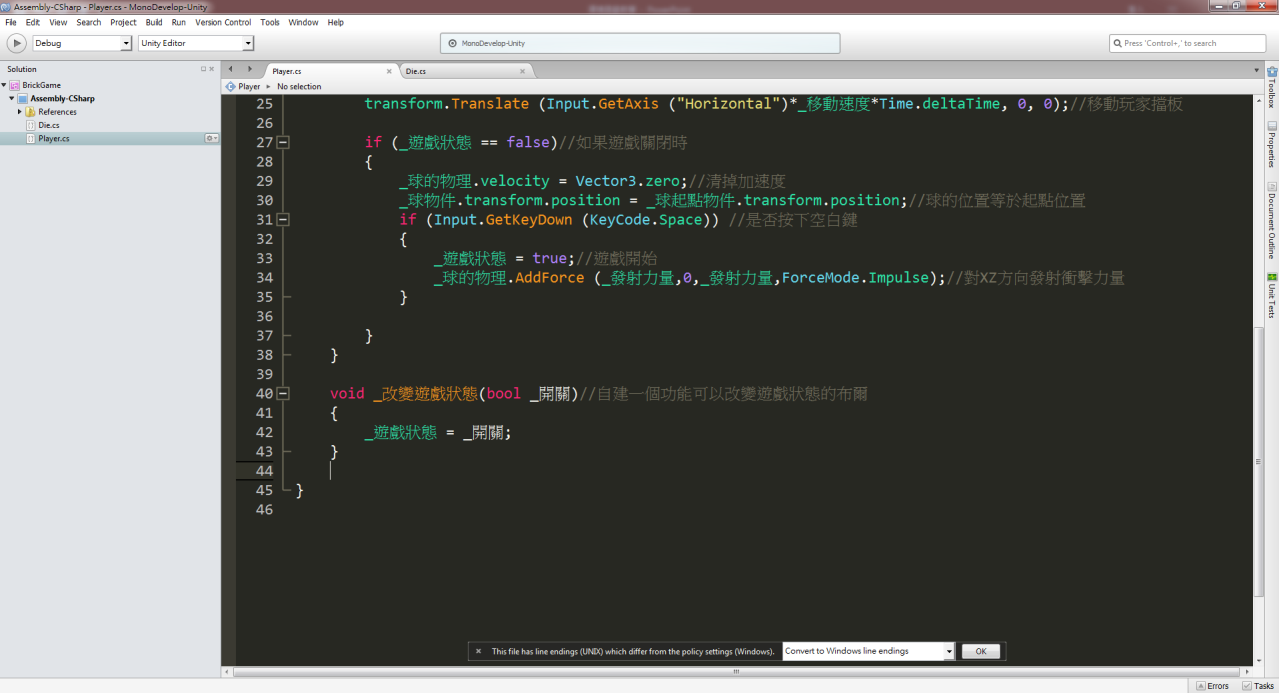 打開玩家腳本，自建一組副程式，用來改變遊戲狀態，開關遊戲
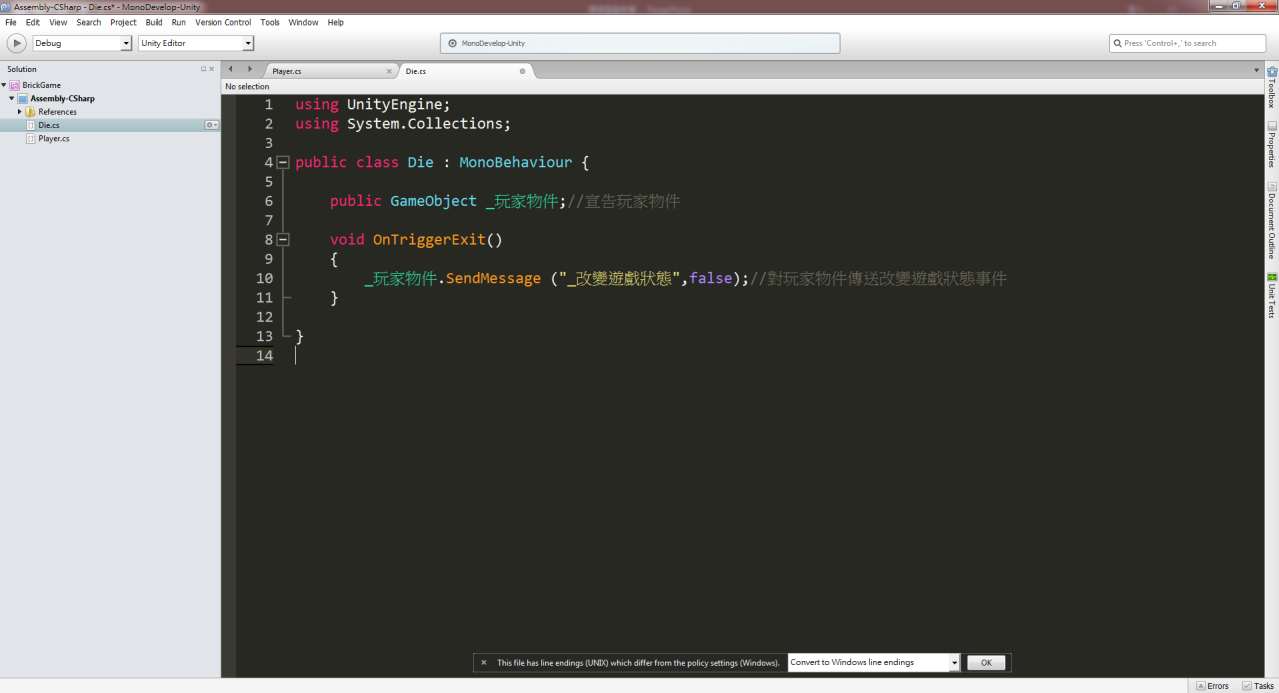 另在死亡腳本中加入玩家宣告
將「你死了」的資訊顯示，換成對玩家物件傳送改變遊戲狀態設定，當球飛出去時，玩家的遊戲狀態會改為關閉，球會就飛回發射點上
建立磚塊機能
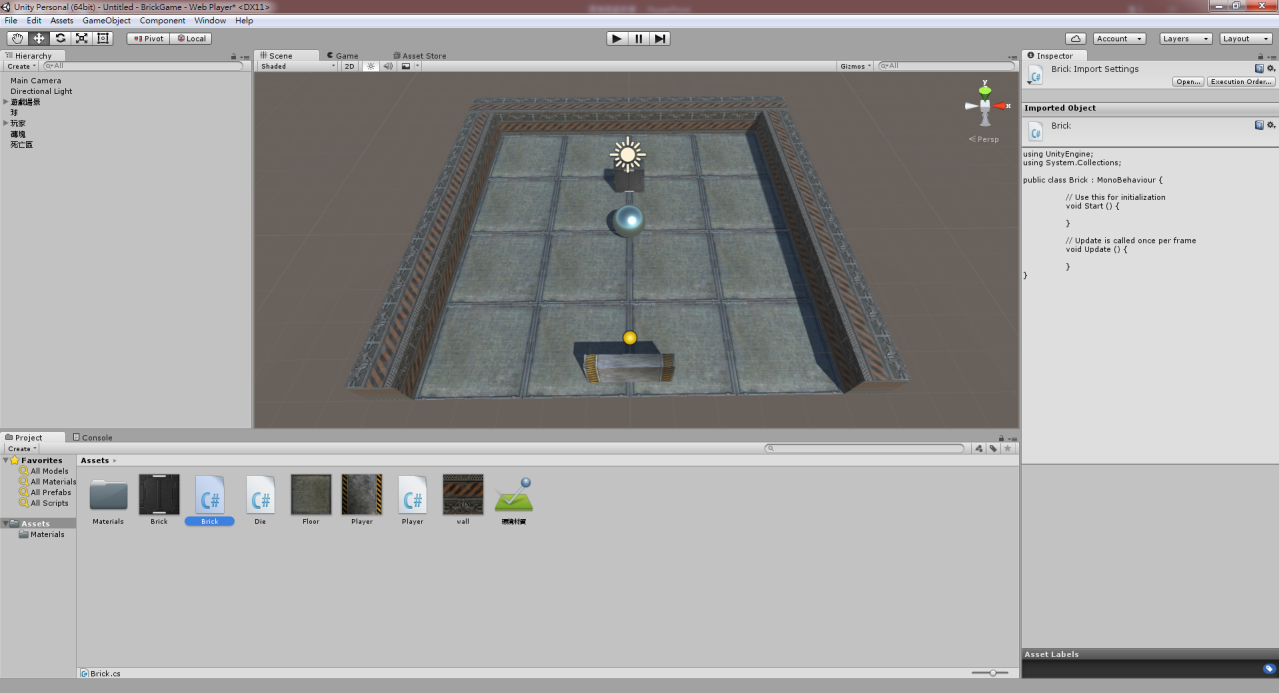 建立「Brick」磚塊腳本
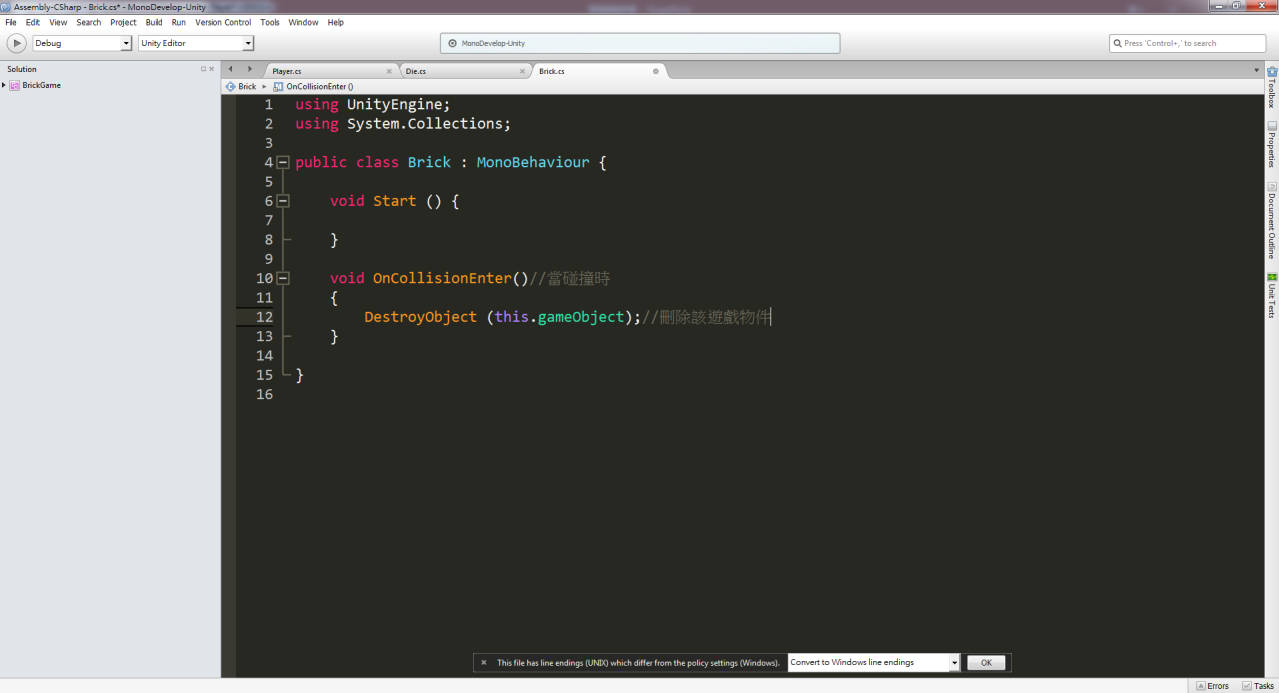 將Update刪除，並加入OnCollisionEnter碰撞偵測，當有理物物件(球)碰到時，就刪除擁有該腳本的遊戲物件
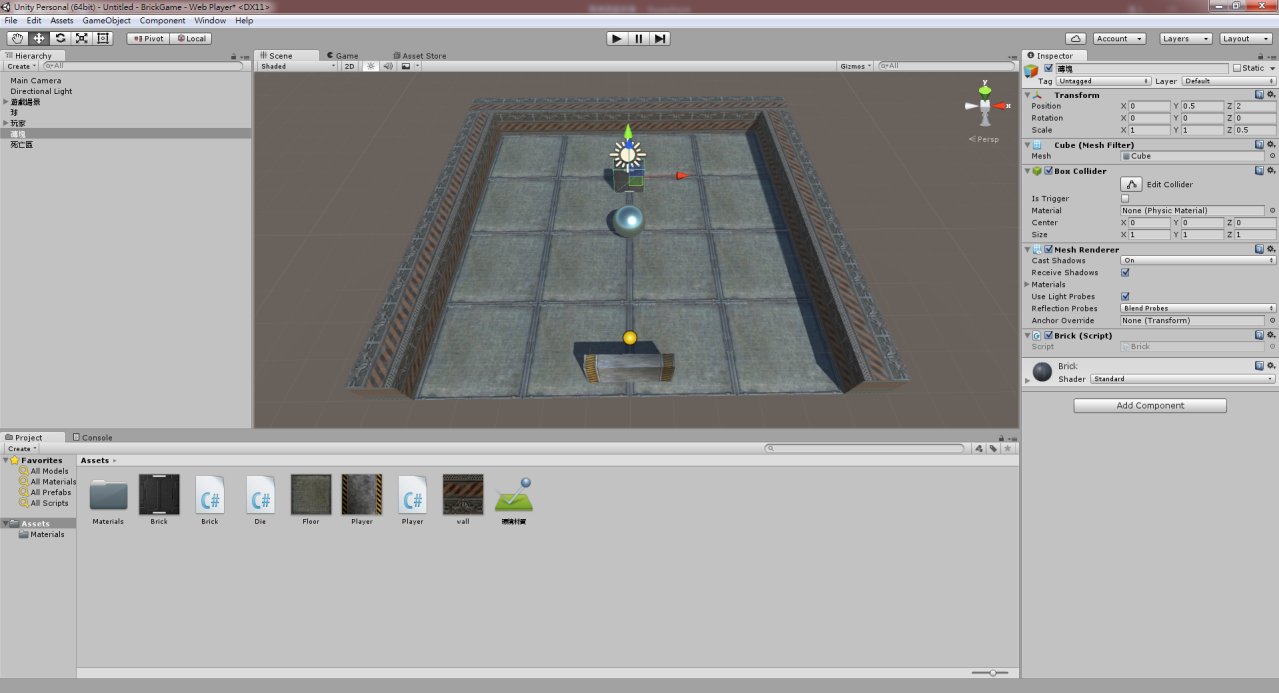 點擊磚塊
將腳本加到這
將Brick腳本拉至磚塊物件上
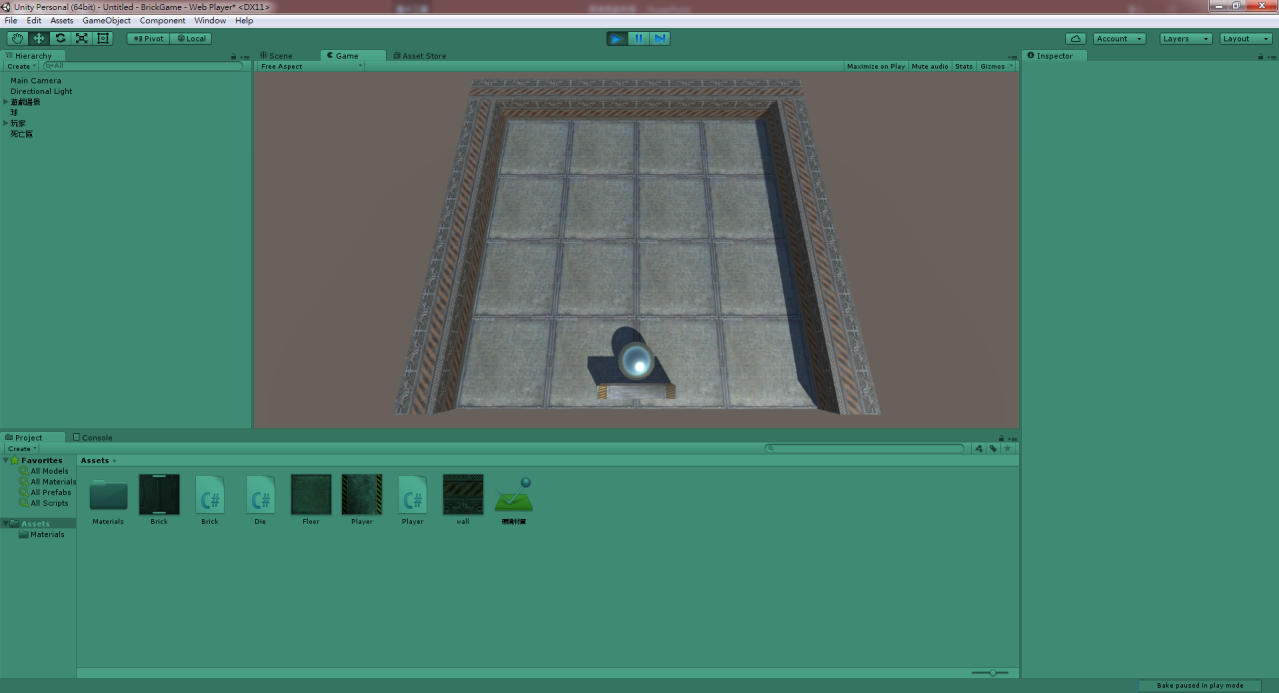 播放測試磚塊碰撞效果
遊戲生命計算機能程式撰寫
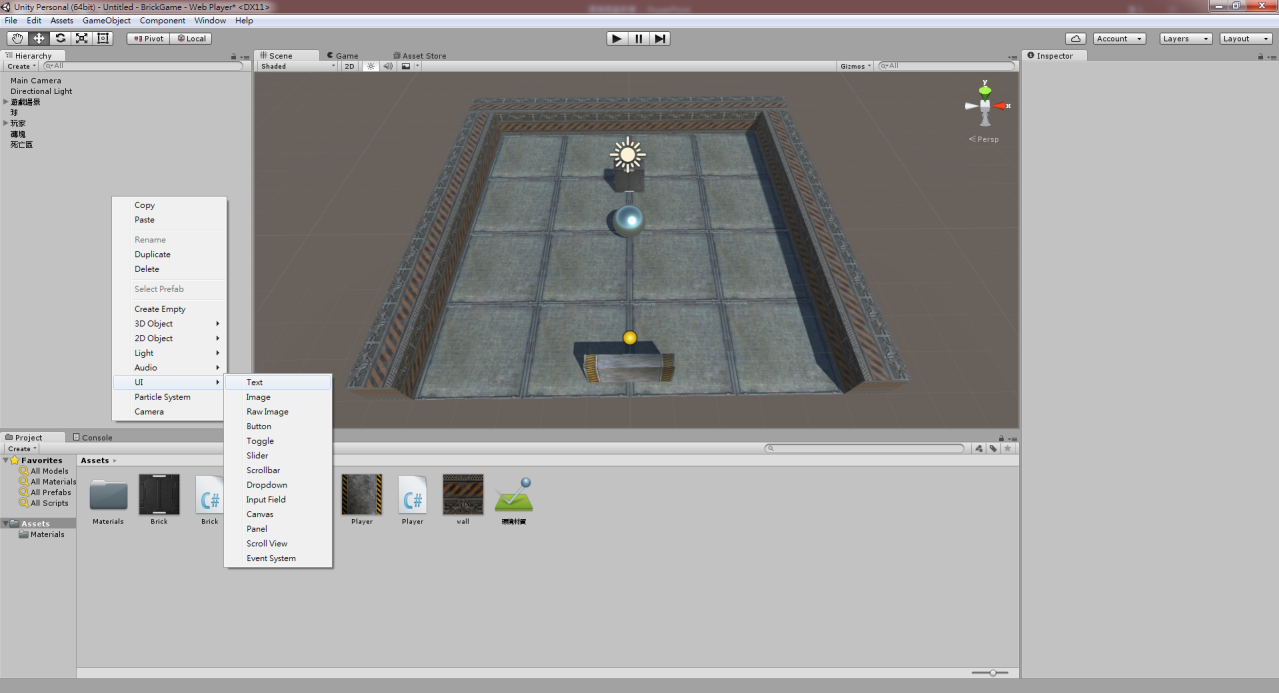 按右鍵加入UI文字
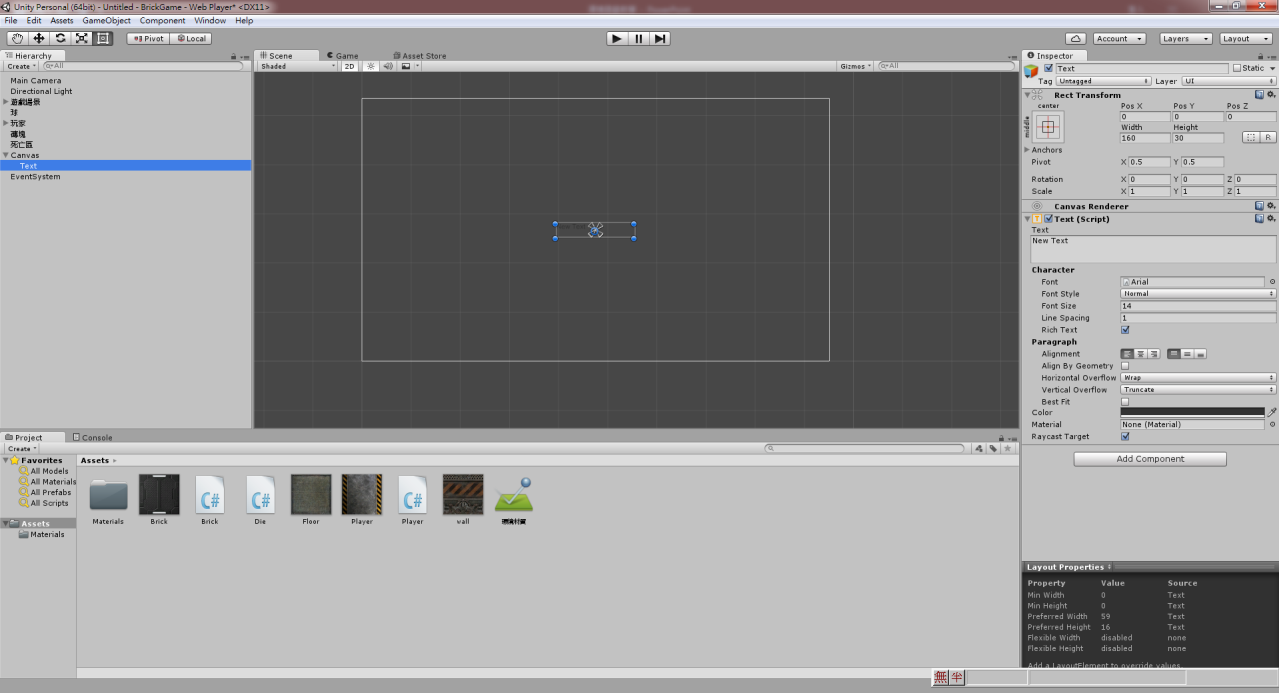 切2D畫面並關閉背景
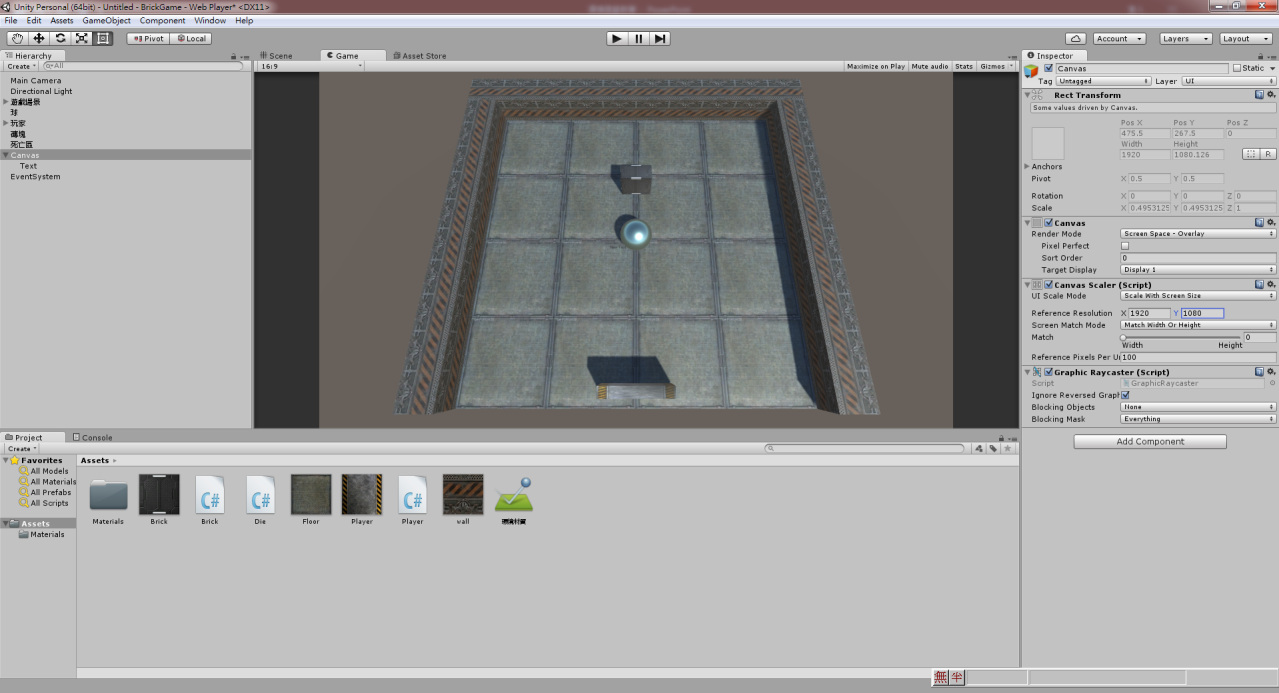 切換遊戲視窗，並將畫面比例設定為16:9
點擊Canvas至右側進行設定
設定如上
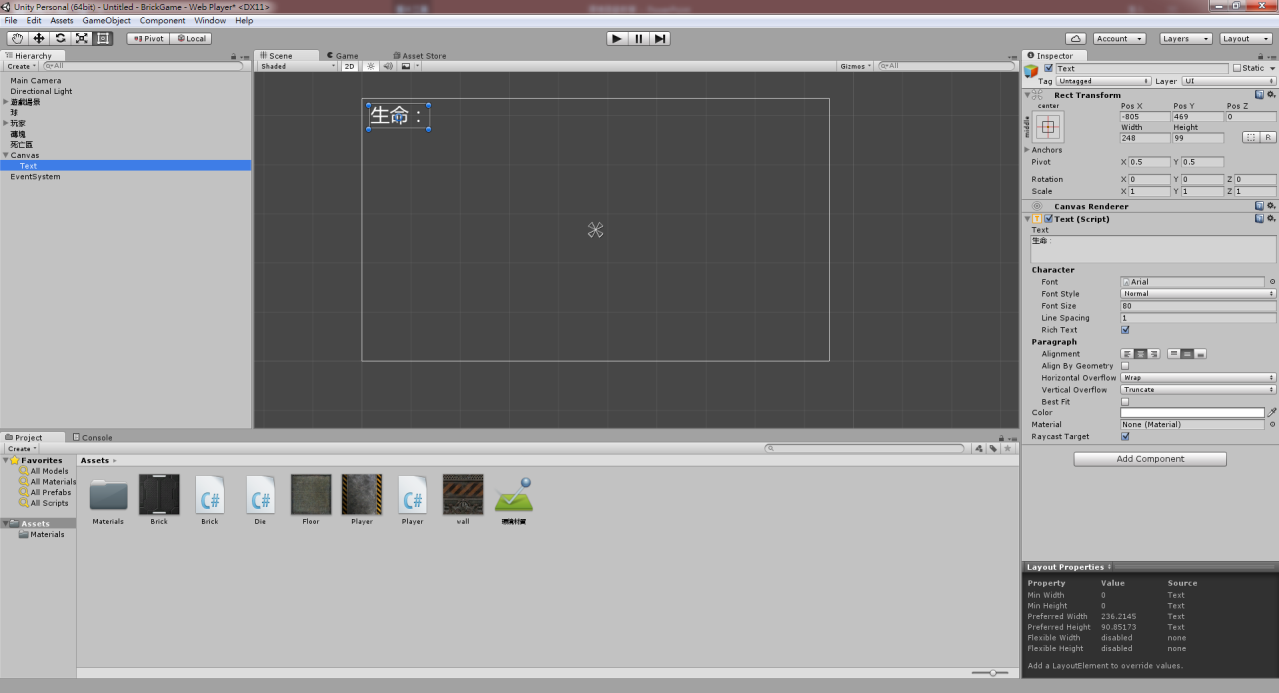 點擊文字物件
設定文字內容
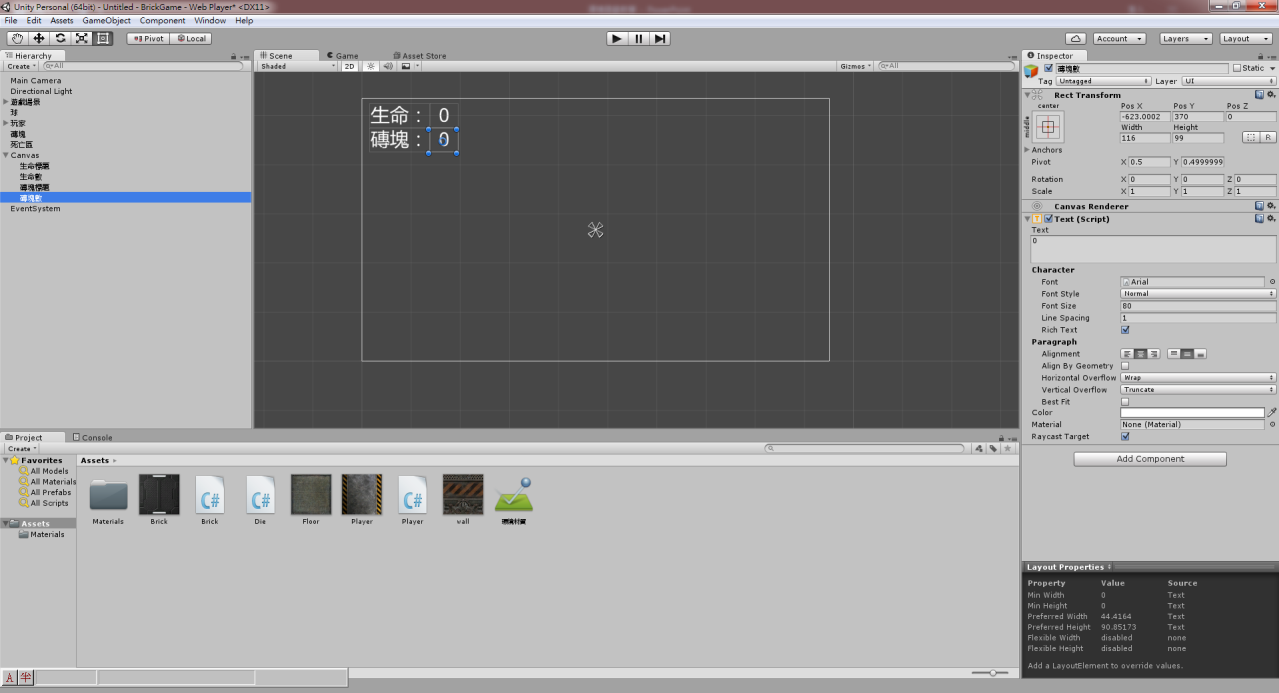 複製並設定文字欄
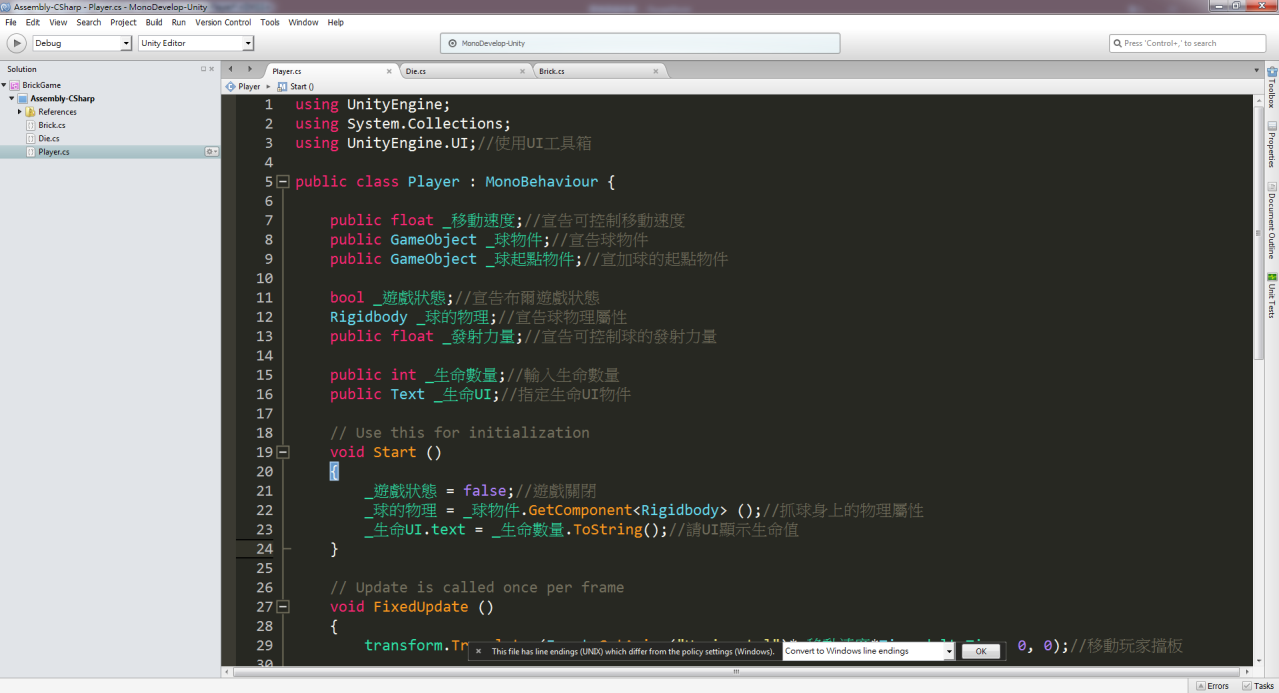 宣告可輸入生命數值及UI生命文字欄
顯示UI生命數
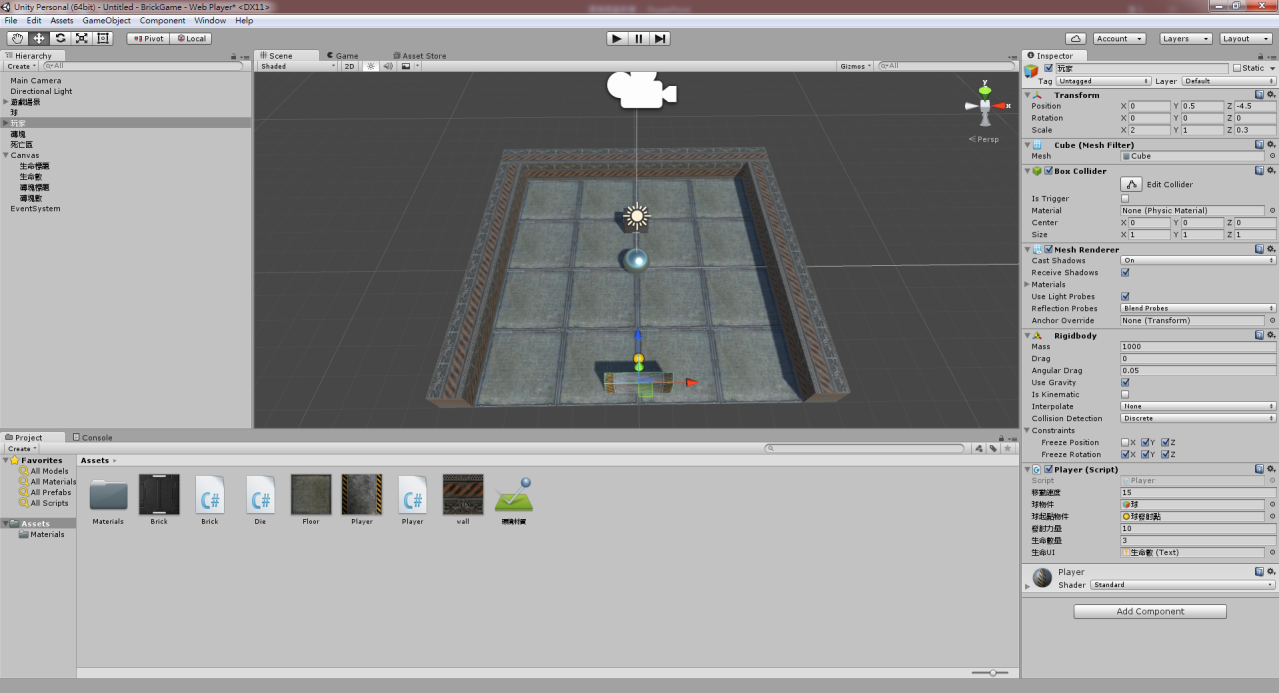 點擊玩家物件
設定生命值及UI生命文字欄
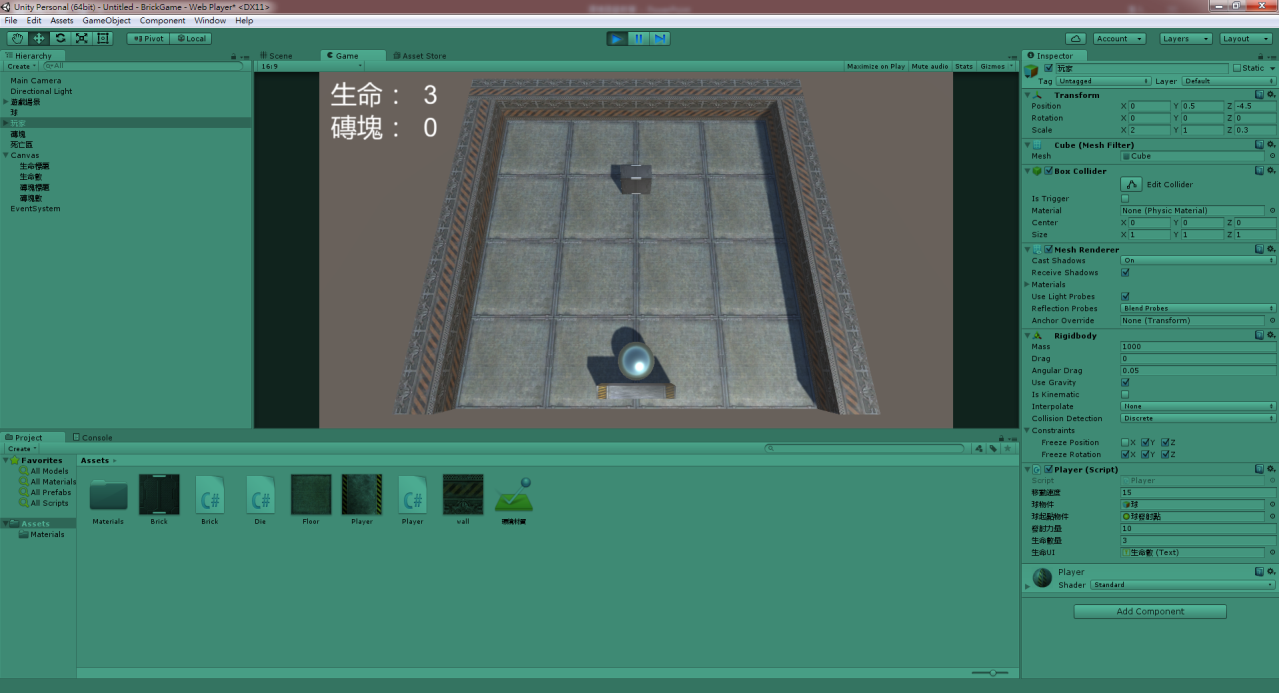 播放測試生命欄位效果
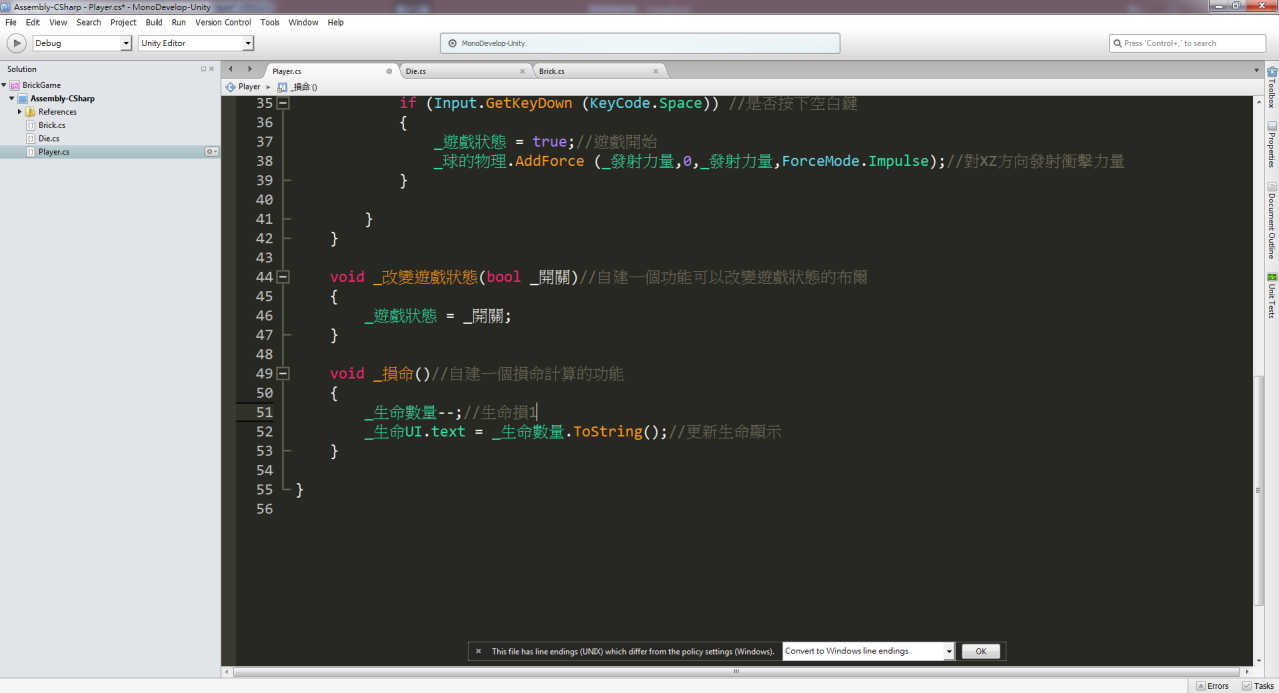 自建一個損命的副程式，每次呼叫此副程式，生命值會減1，並顯示出來
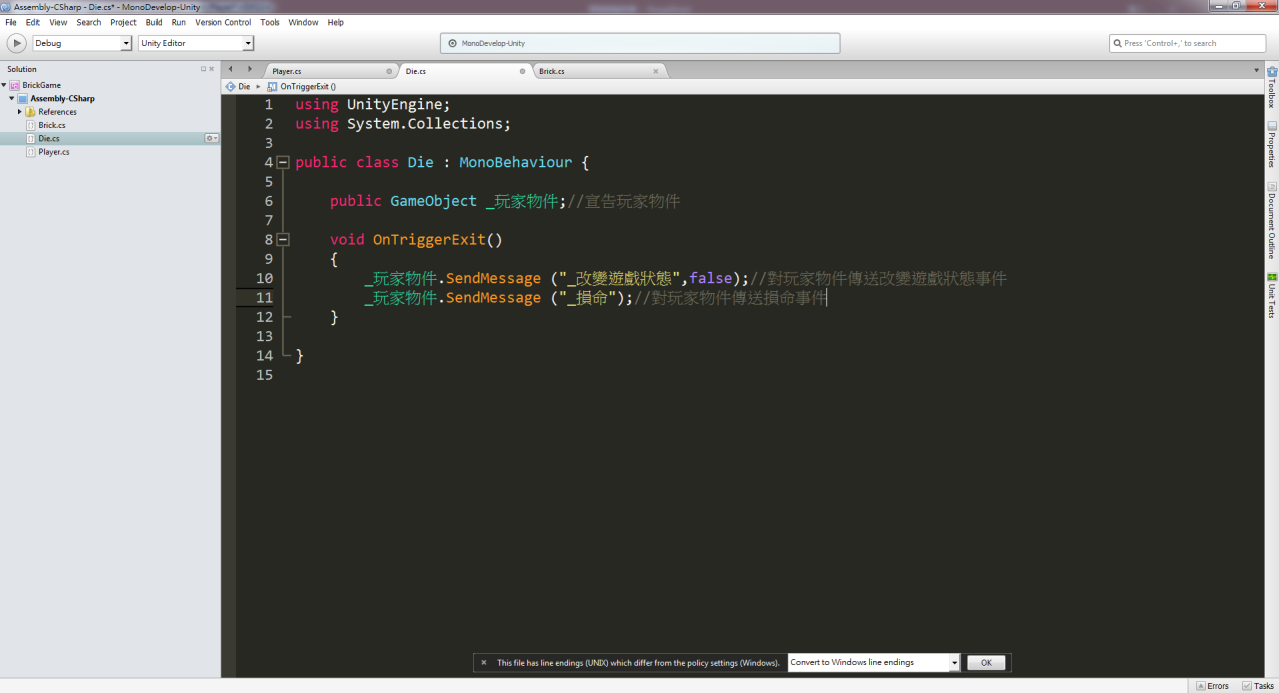 在死亡腳本中宣告玩家物件
對玩家角色傳送損命事件
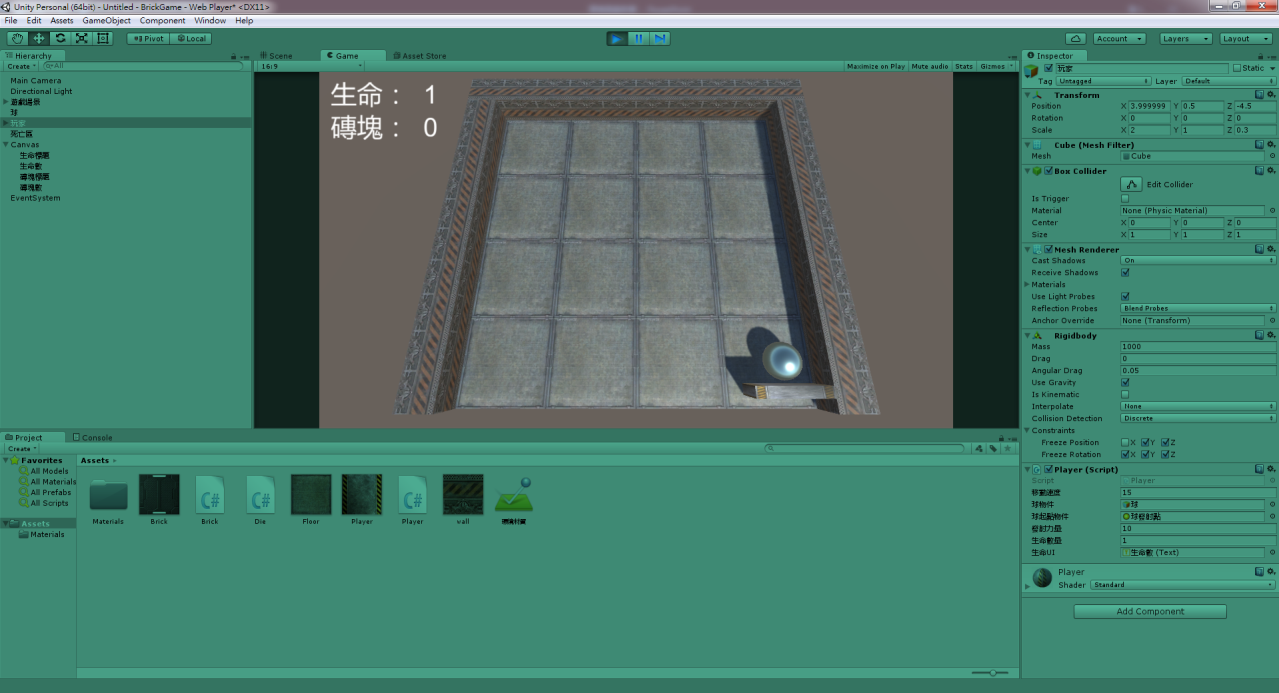 播放測試死亡損命效果
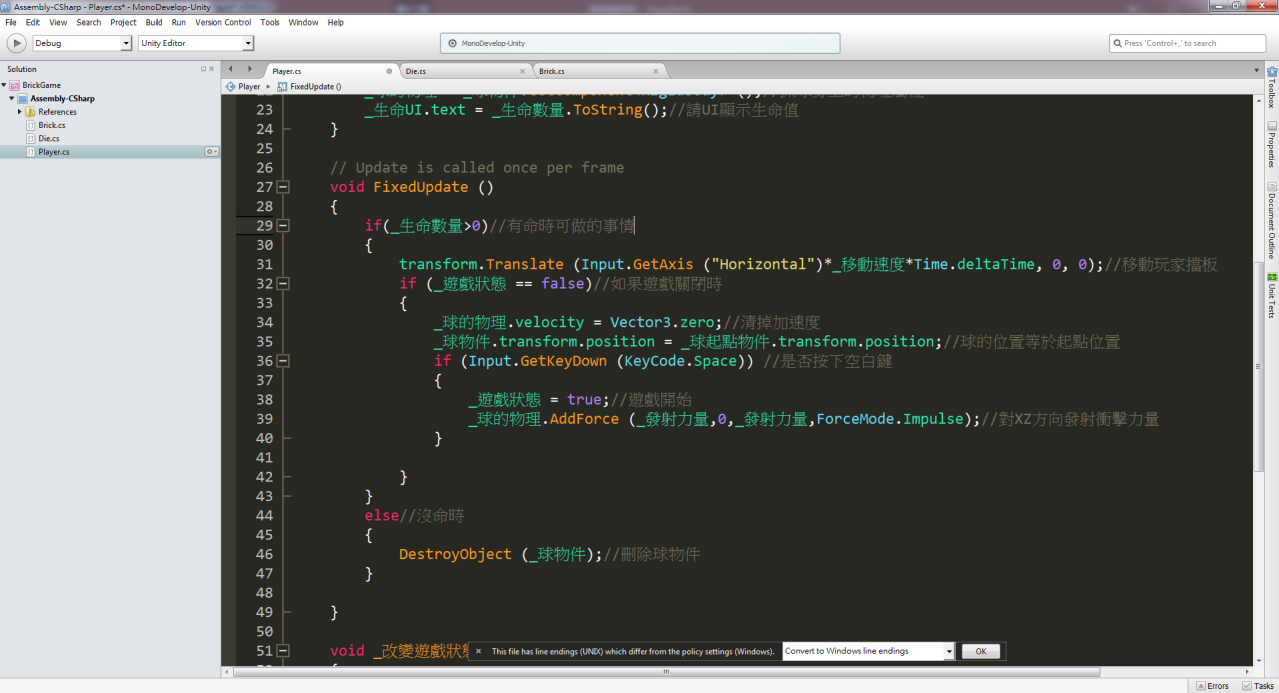 如果有生命時可以玩遊戲
否則沒命時刪除球物件
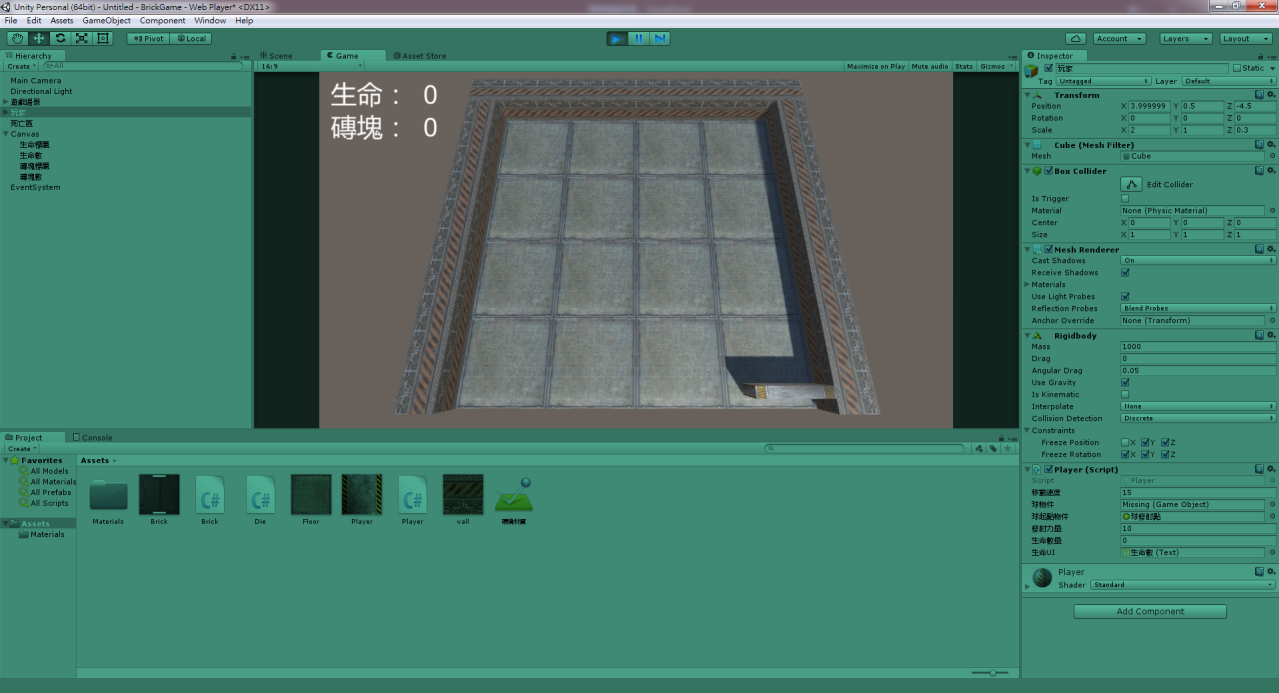 播放測試沒有生命值效果
磚塊計算程式撰寫
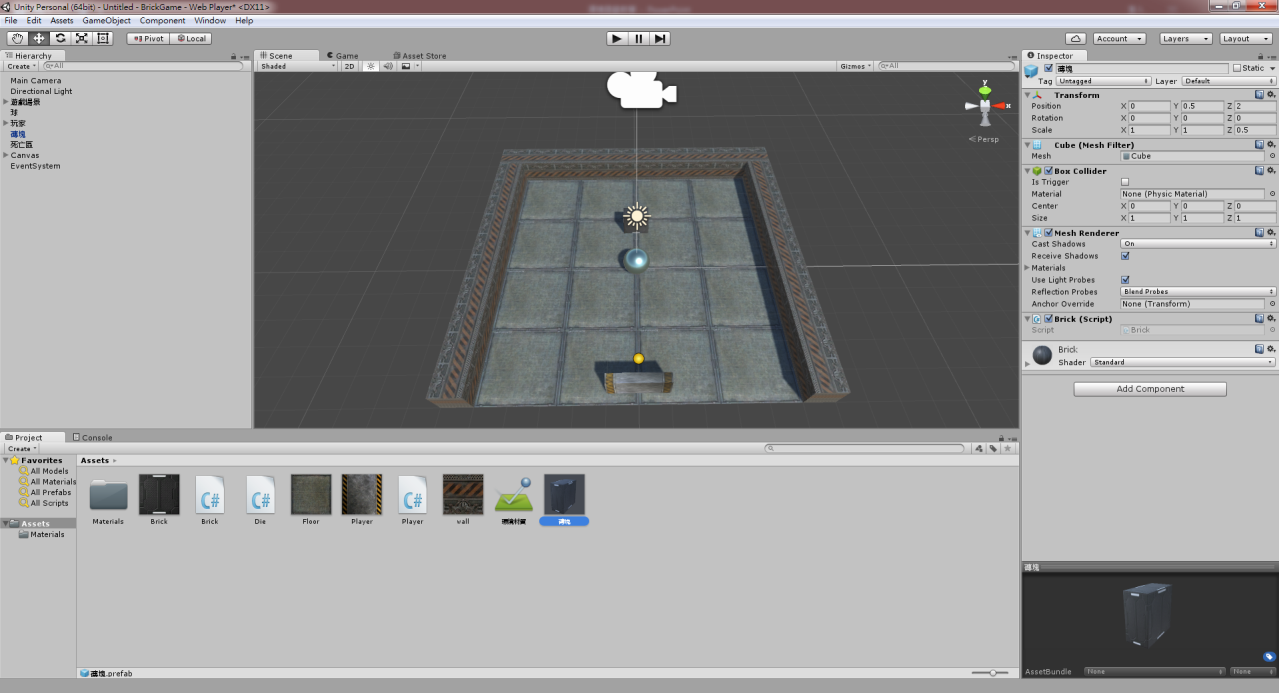 將磚塊拉至資源視窗
磚塊拉至此會轉為預製物件
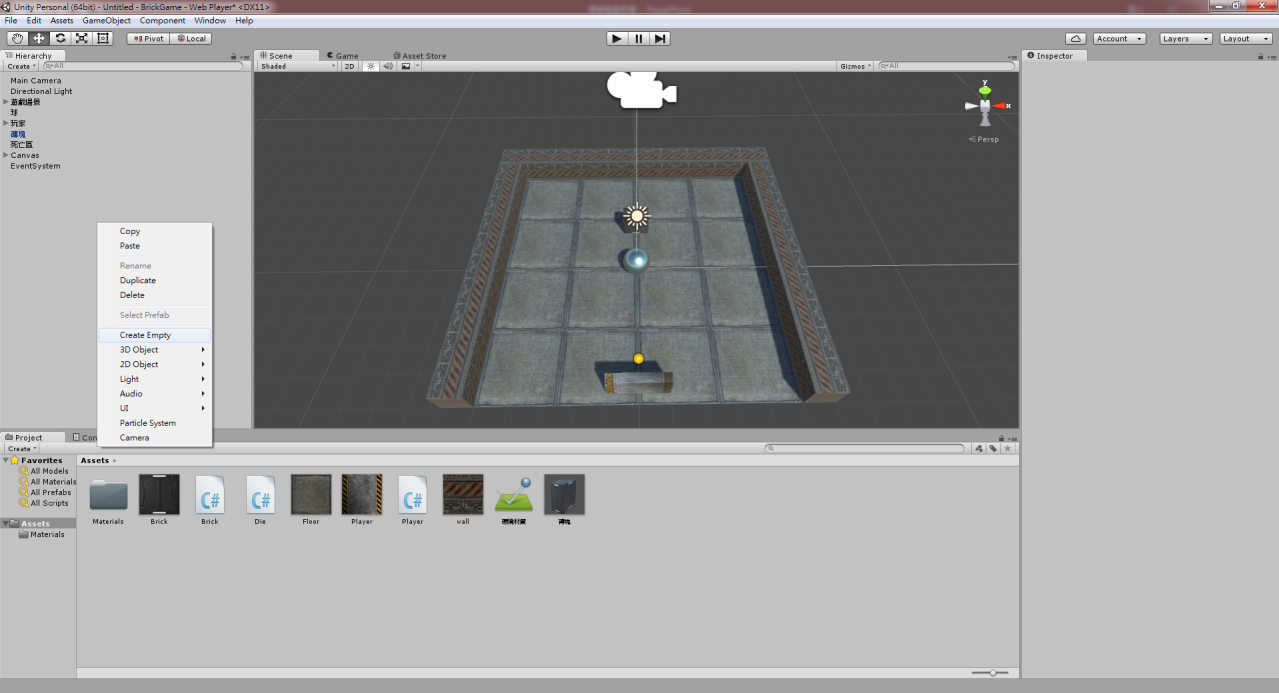 建立一個空物件
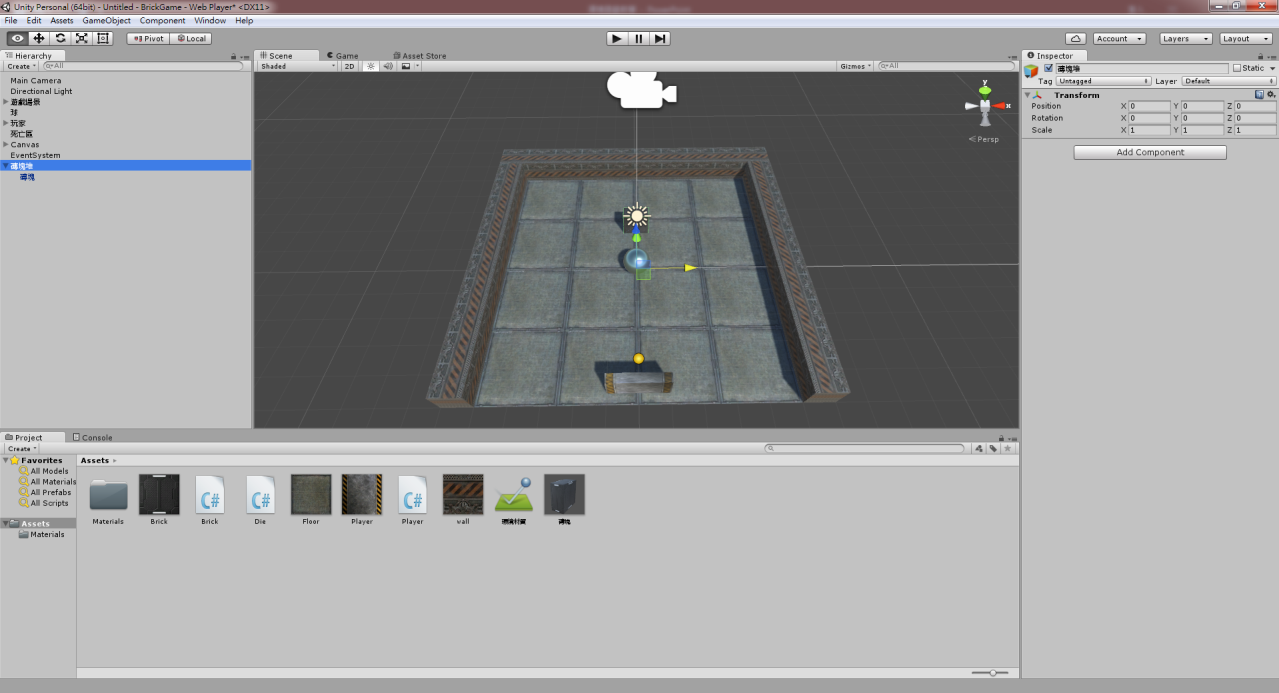 將空物件更名為「磚塊堆」，並將磚塊物件拉至磚塊堆的下方，成為磚塊堆的子物件
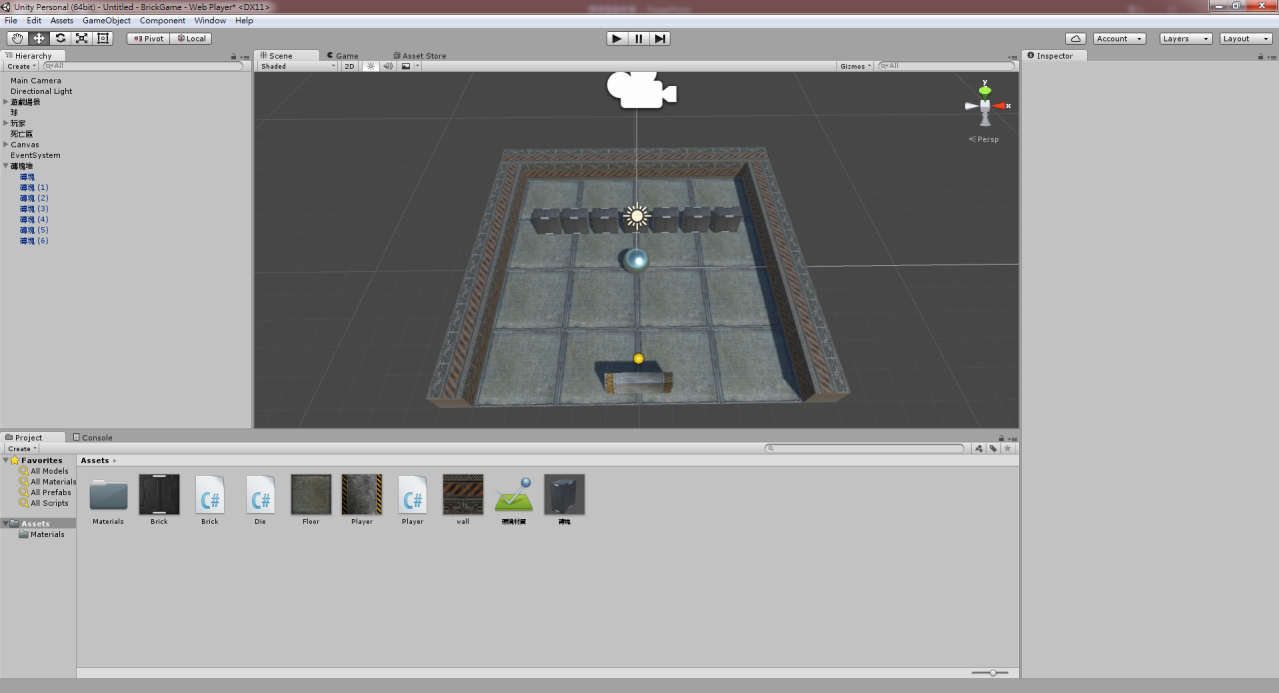 複製磚塊，進行排列
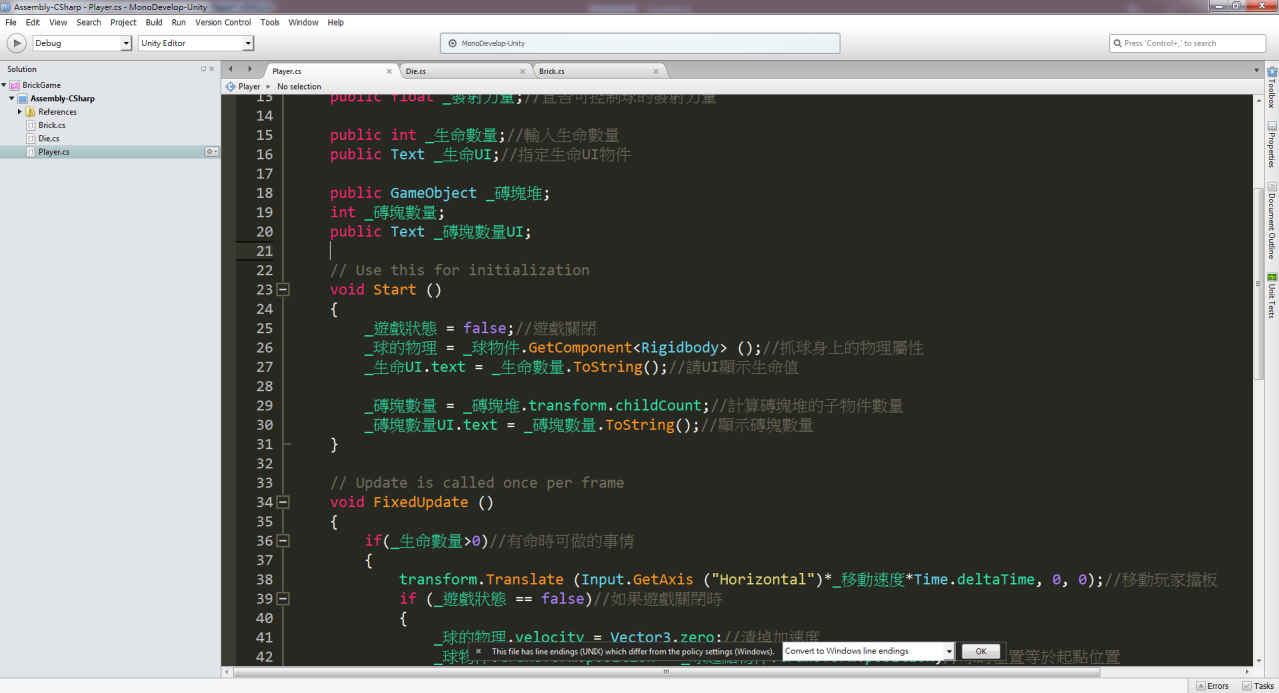 宣告「磚塊堆」、「磚塊數量」、「磚塊UI」
將磚塊堆中的子磚塊數量統計並計算顯示出來
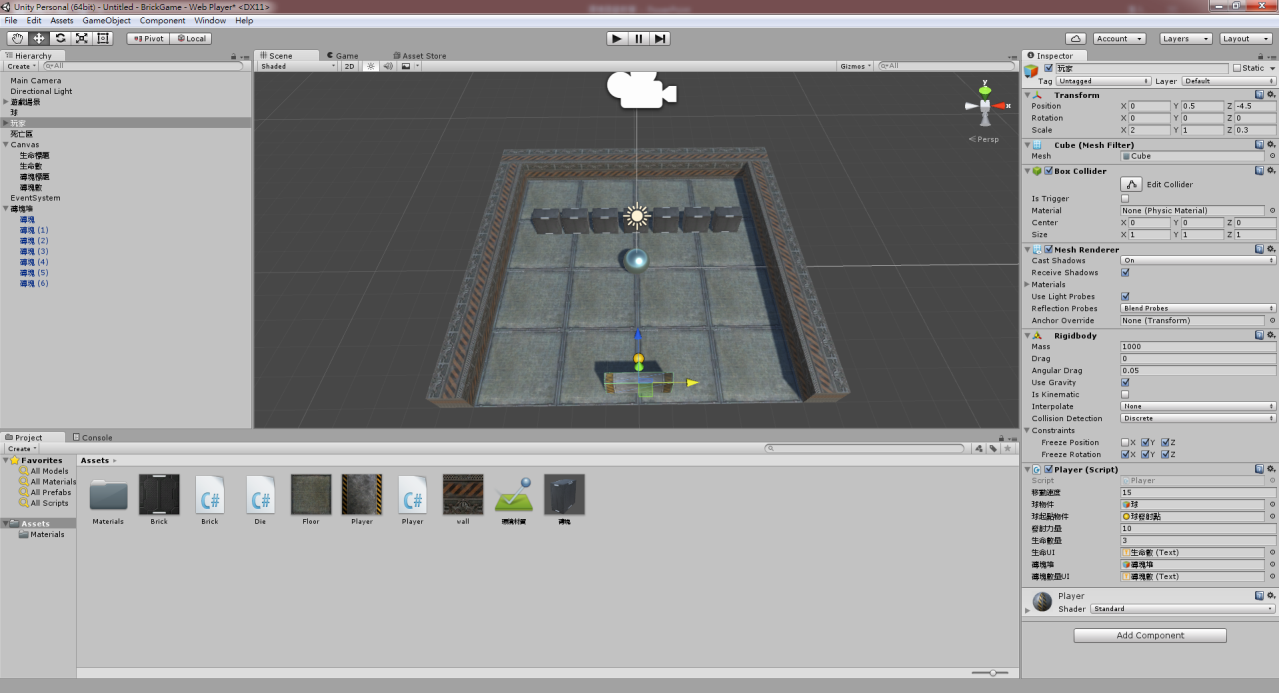 點擊玩家物件
將磚塊堆及磚塊數UI設定進來
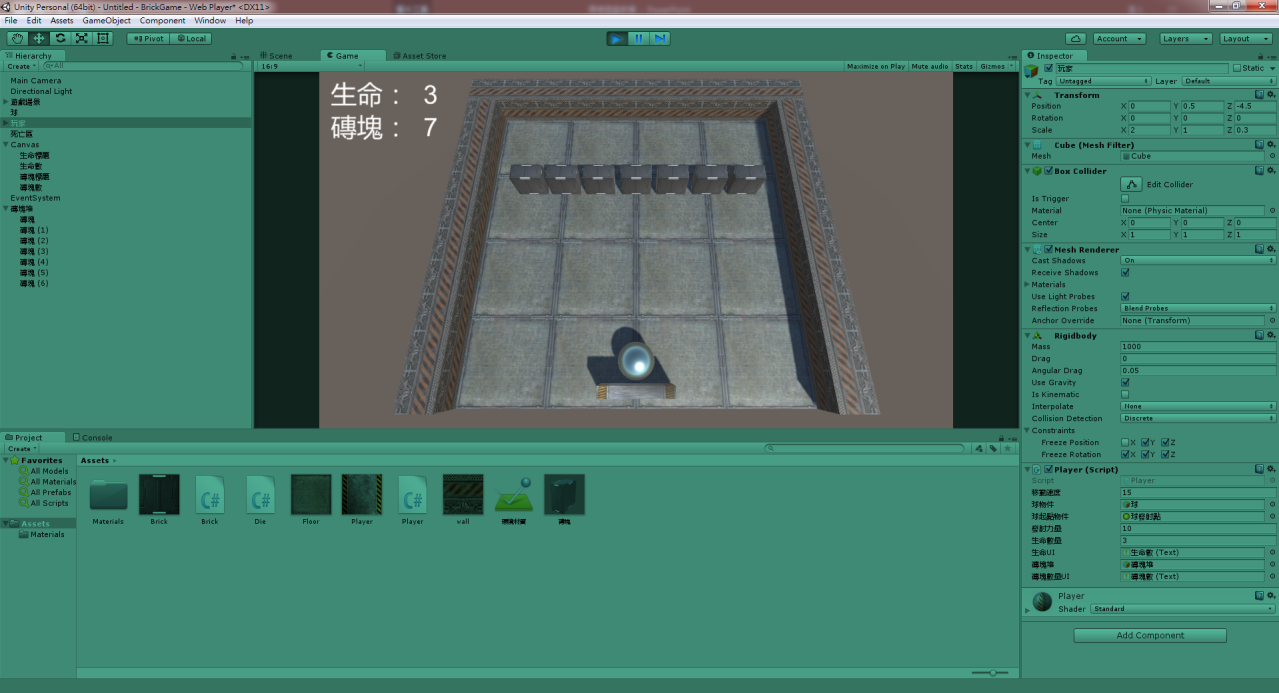 播放測試磚塊計算效果
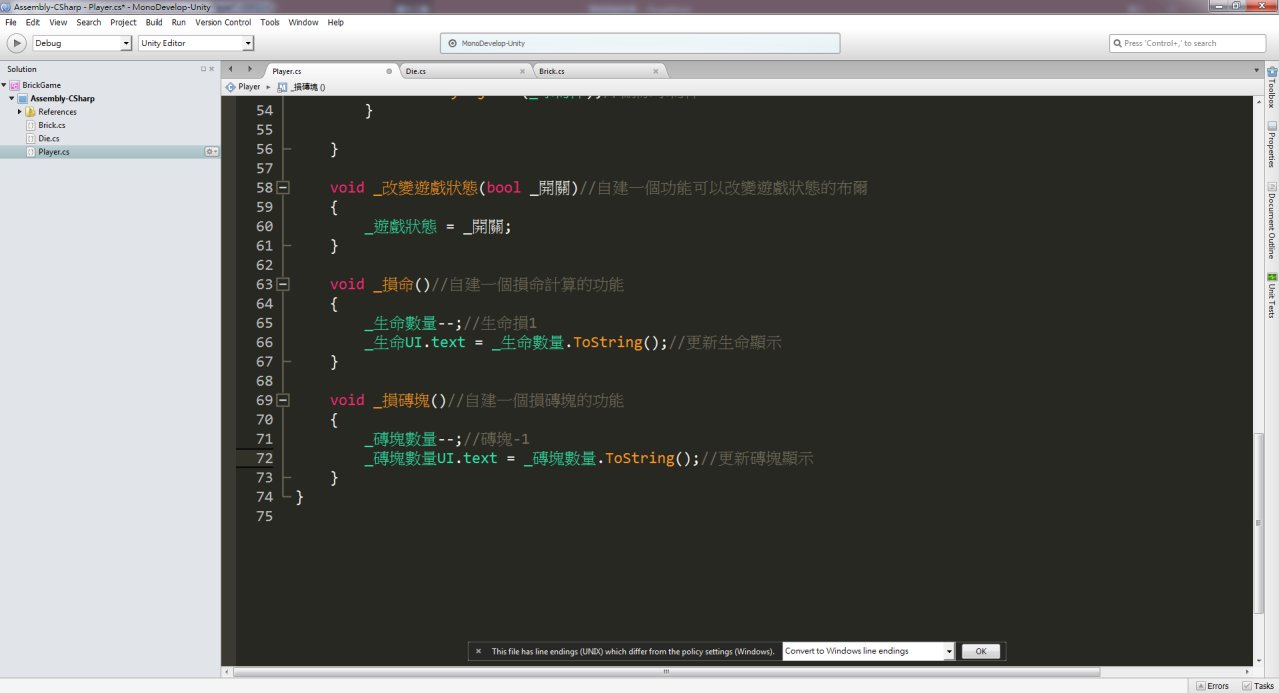 自建損磚塊副程式，每次乎叫都磚塊數量都會減1，並顯示出來
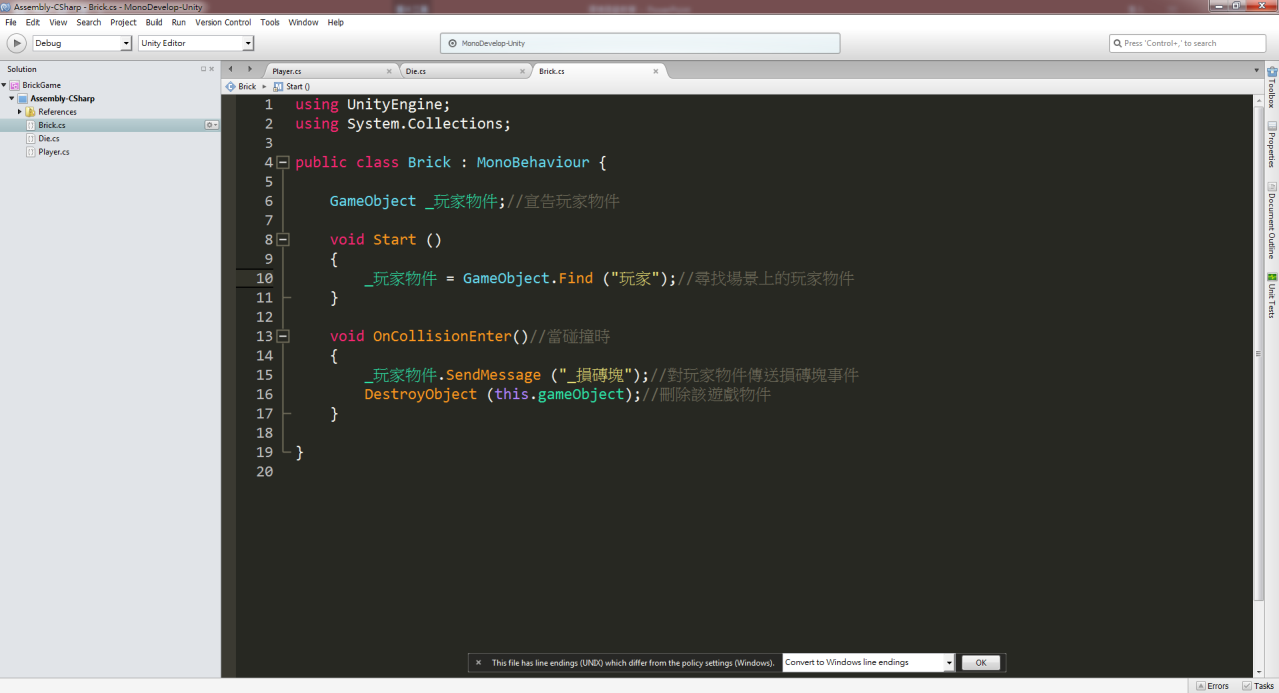 在磚塊腳本上宣告玩家物件
在開始時先尋找場景上的玩家物件
(原因是預製化的磚塊無法用設定的方式取得場景上的物件)
對玩家物件傳送損磚塊事件
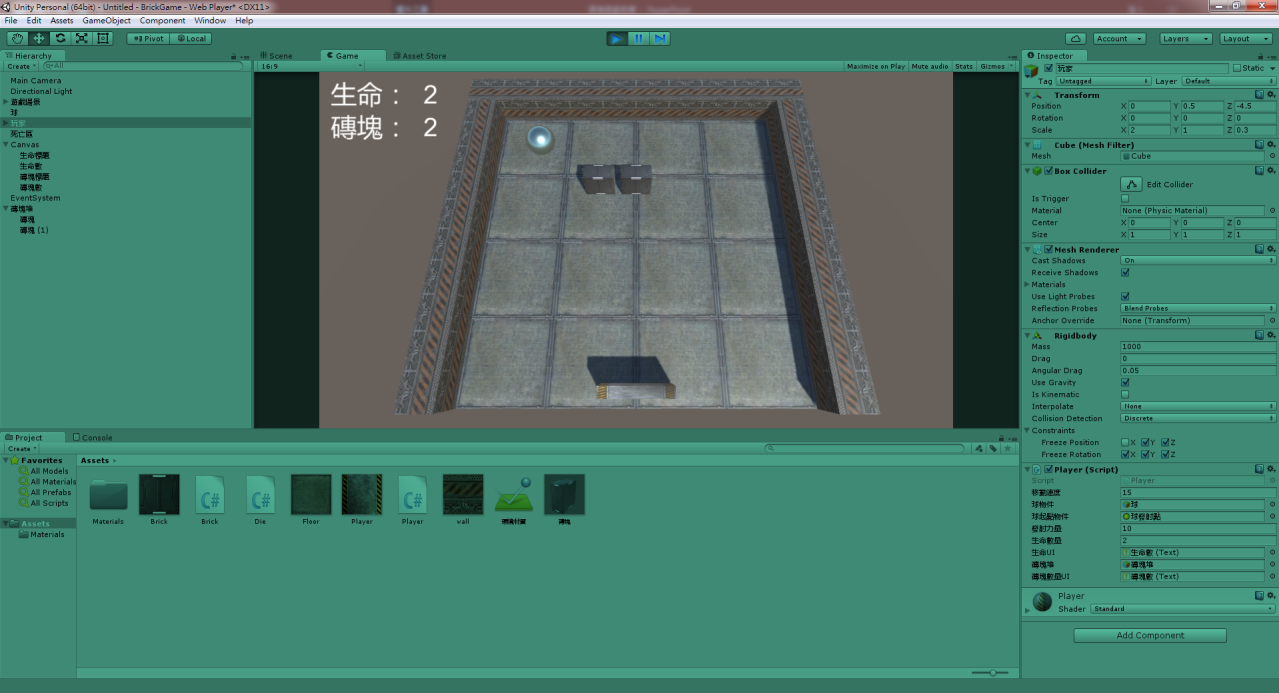 播放測試損磚塊效果
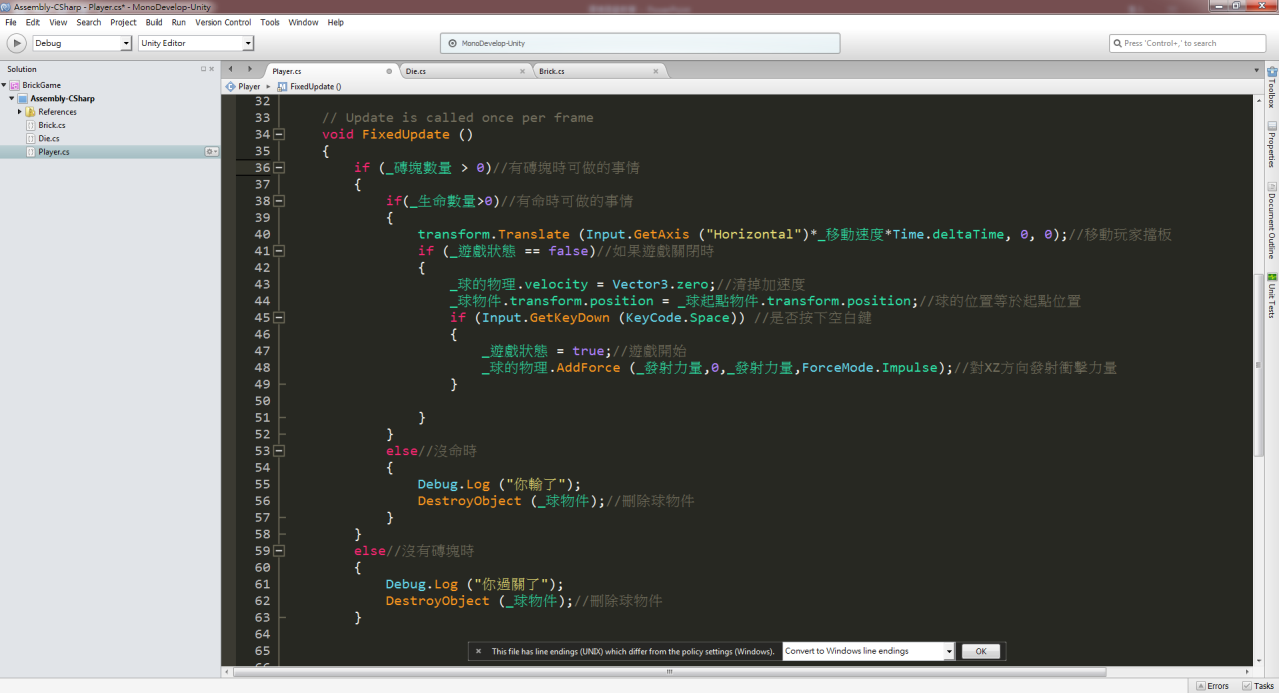 如果有磚塊時，可以玩遊戲
沒命時顯示「你輸了」
沒有磚塊時，顯示「你過關了」，並刪掉球物件
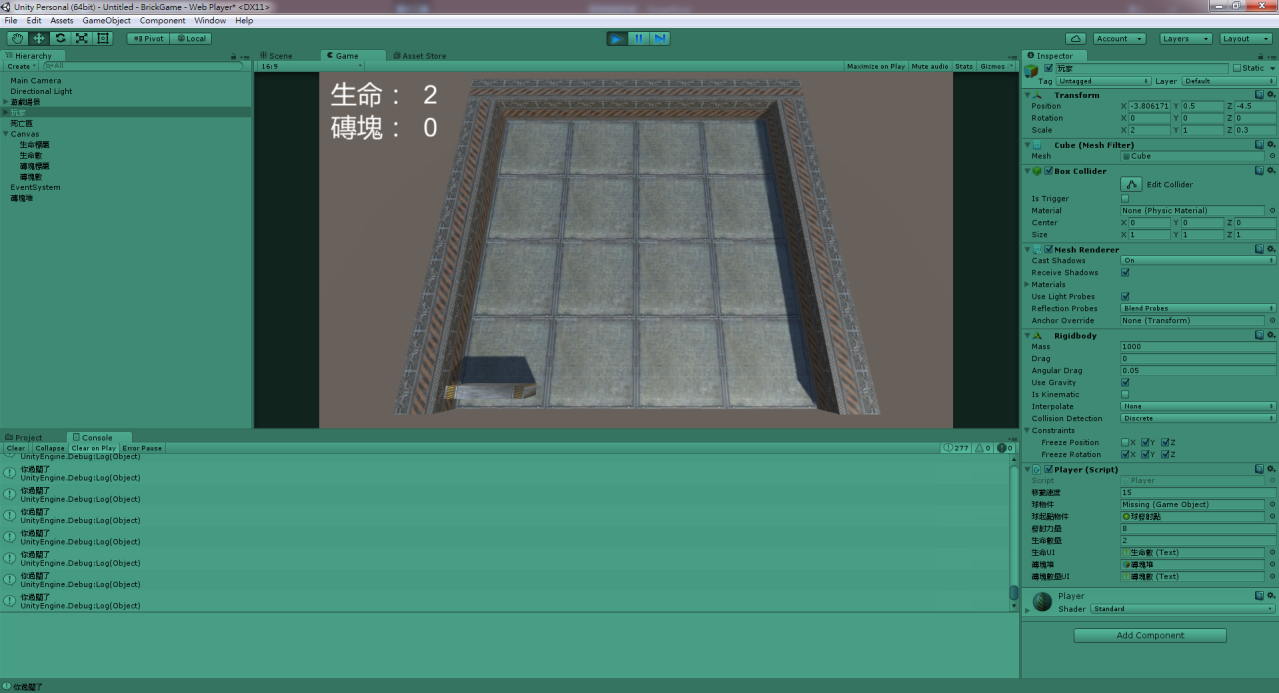 播放測試遊戲流程效果
檢查訊息是否正確
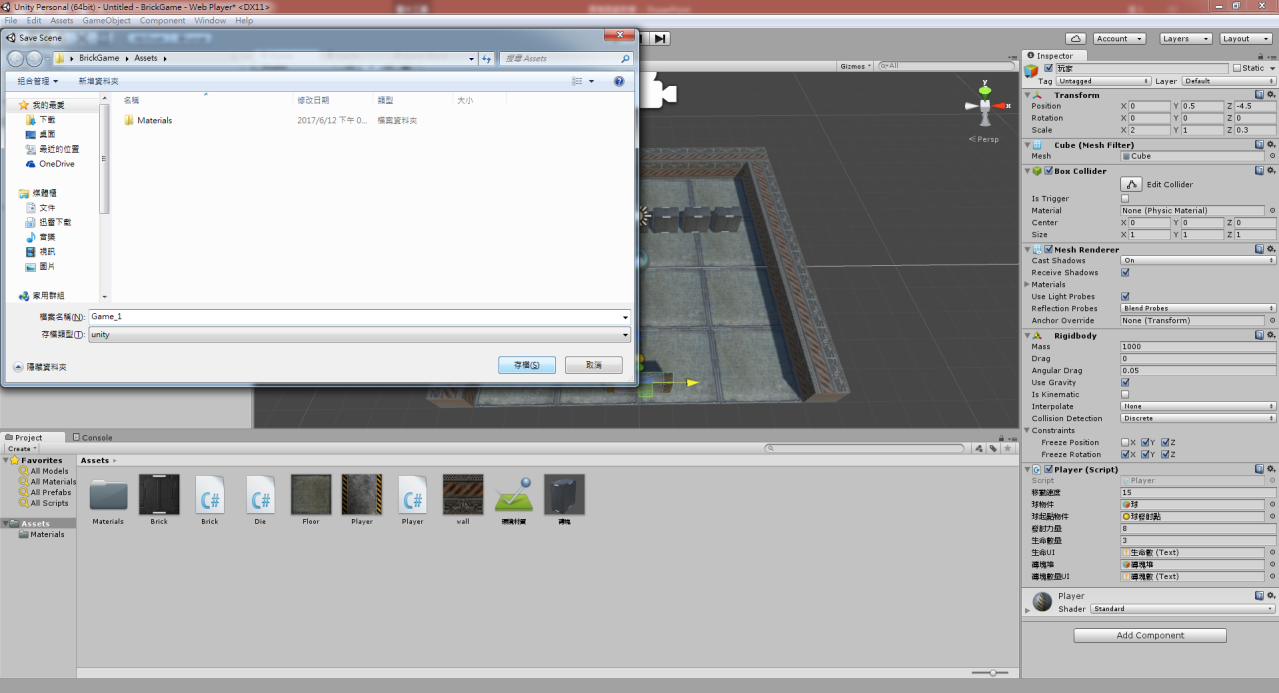 Ctrl + S將場景存檔
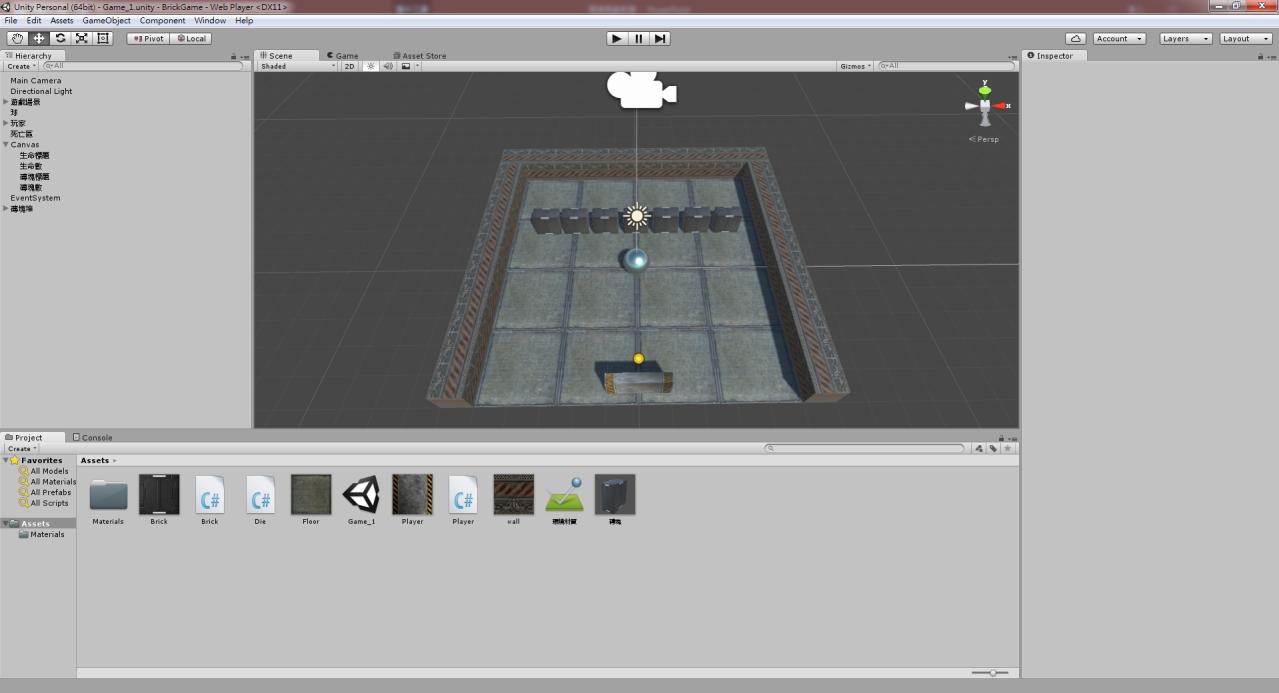 儲存完成
建立關卡切換功能
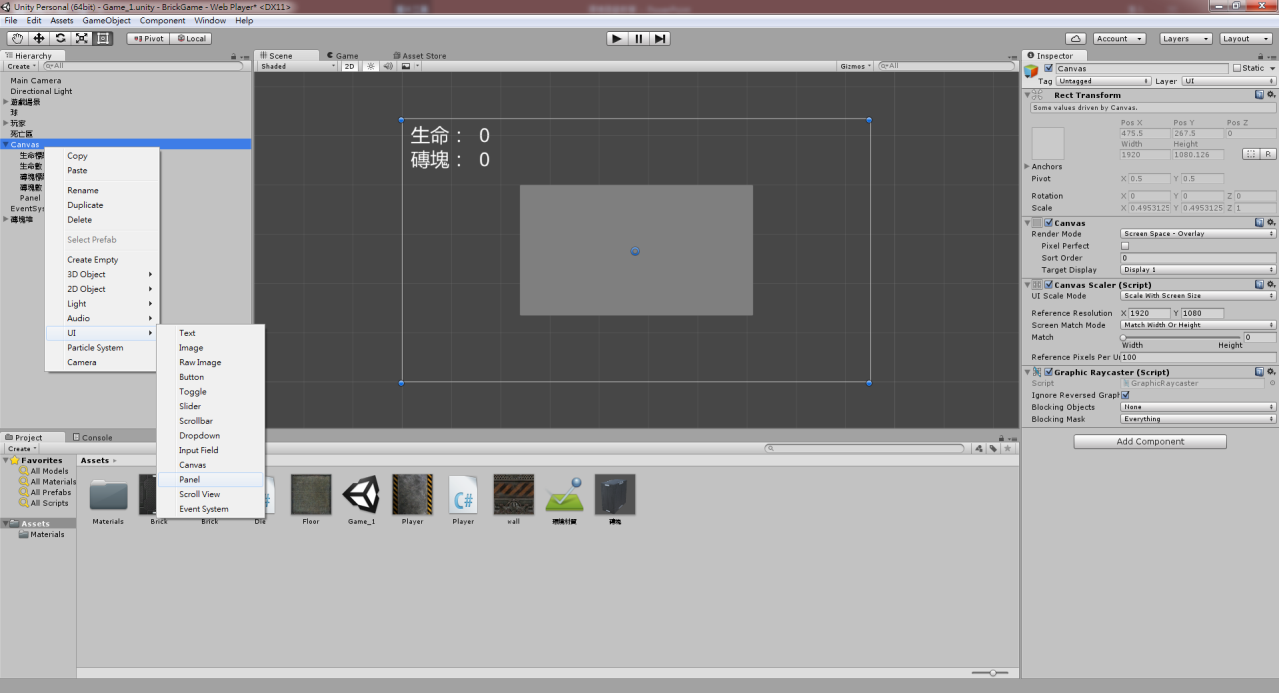 調整Panel位置
在Canvas上點擊右鍵，建立Ui的Panel面板物件
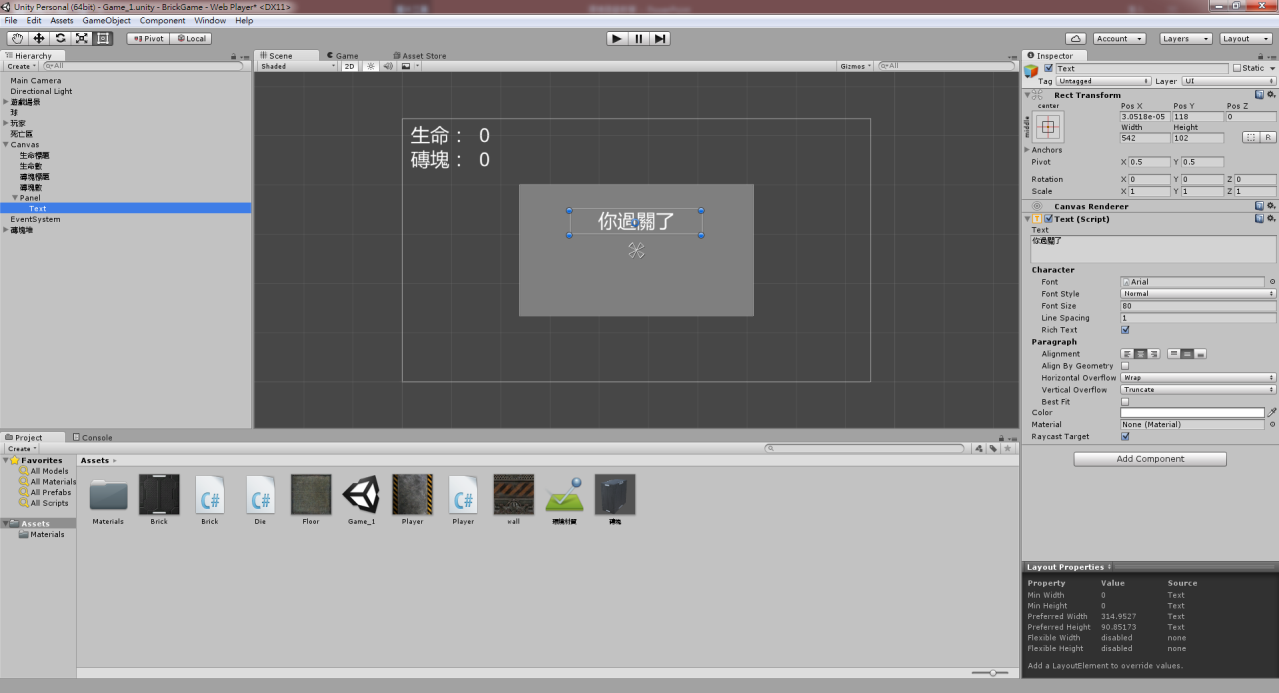 在Panel上建立文字物件
調整文字內容如上
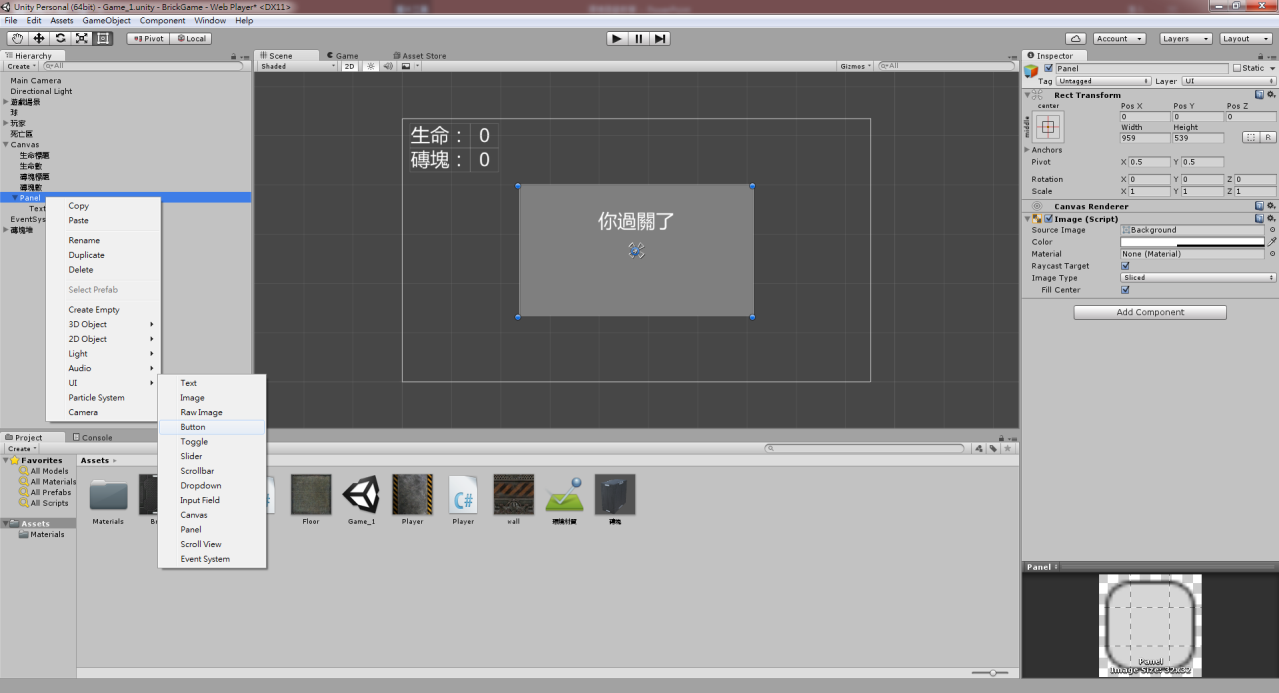 在Panel上，右鍵建立UI中的Button
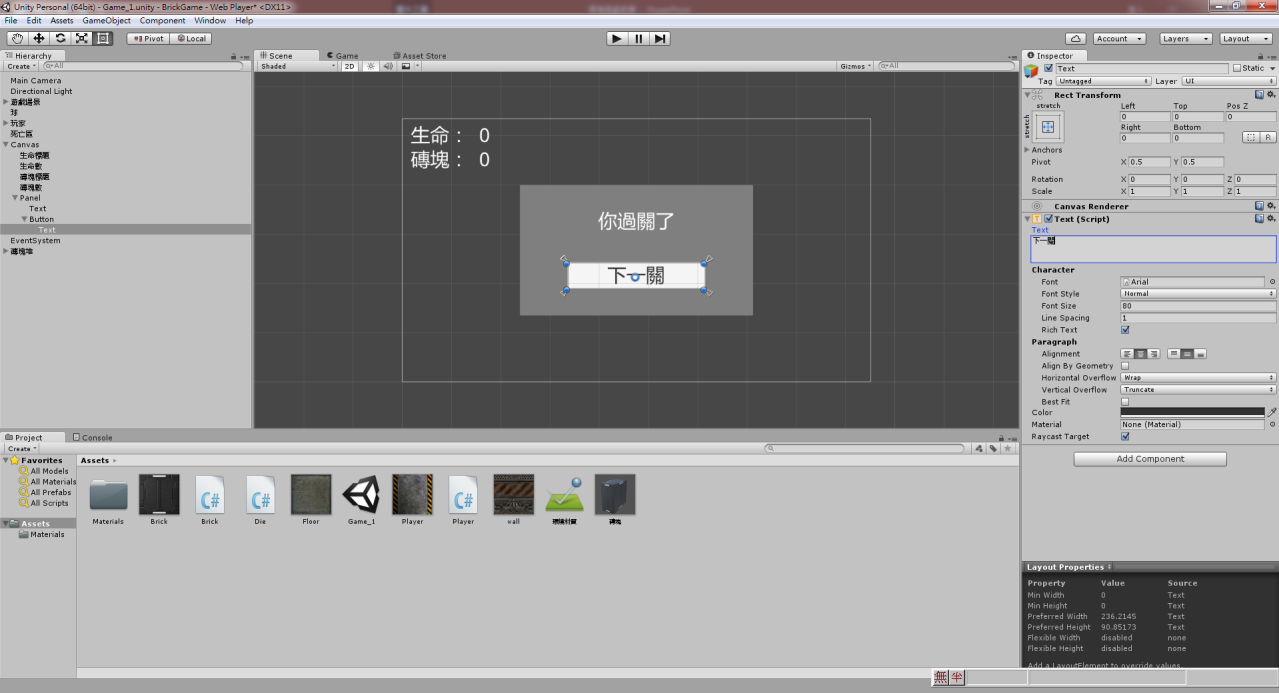 調整Button及文字
調整Button尺寸
調整Button文字內容
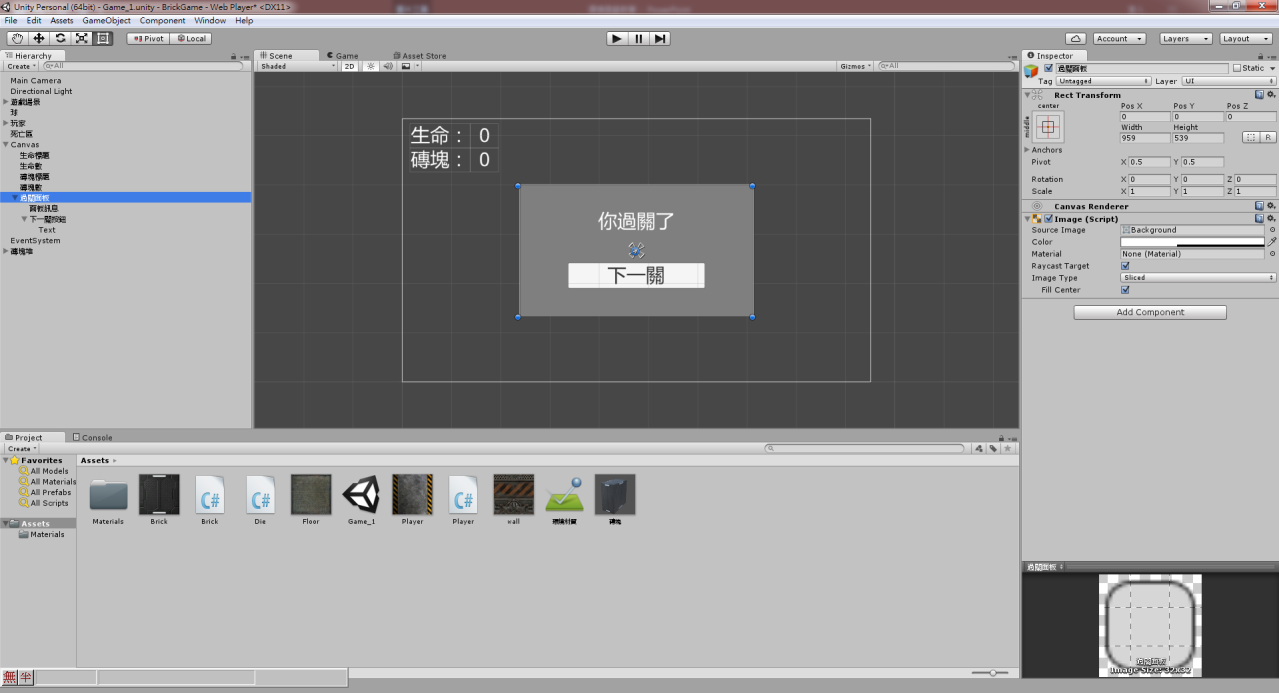 修改更名各物件
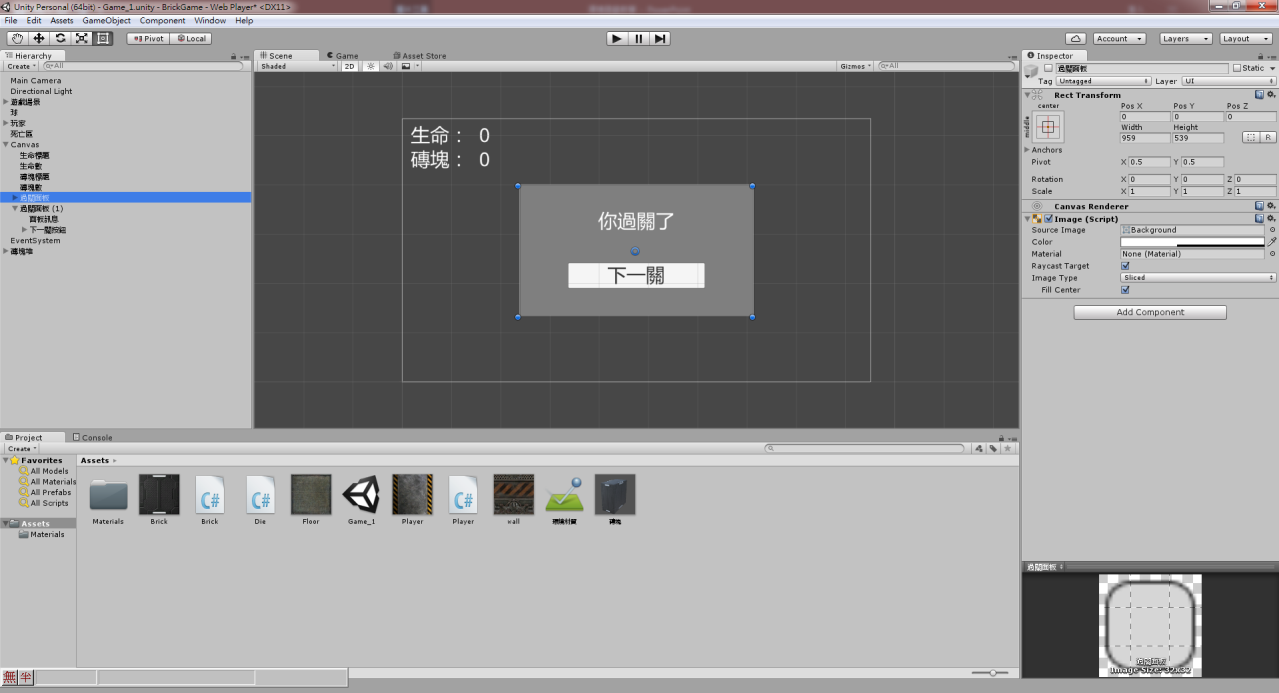 將面板關閉
點擊過關面板
複製整個面板
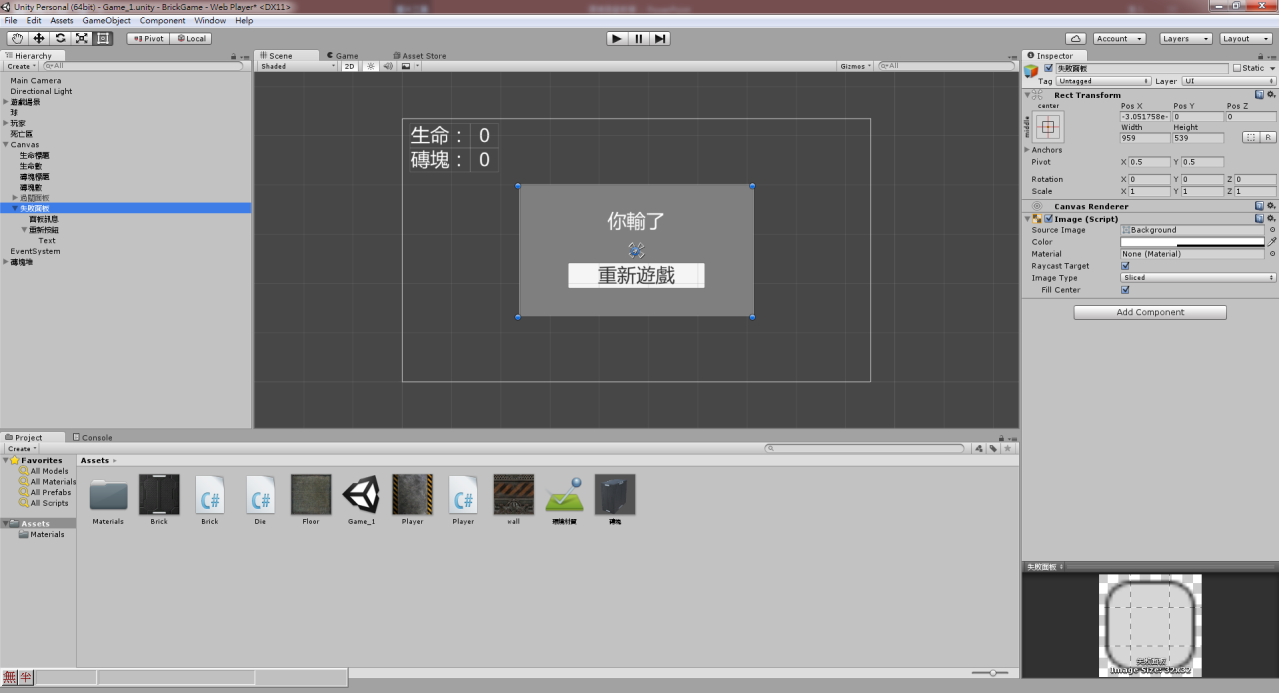 更名面板物件
將面板內容進行調整
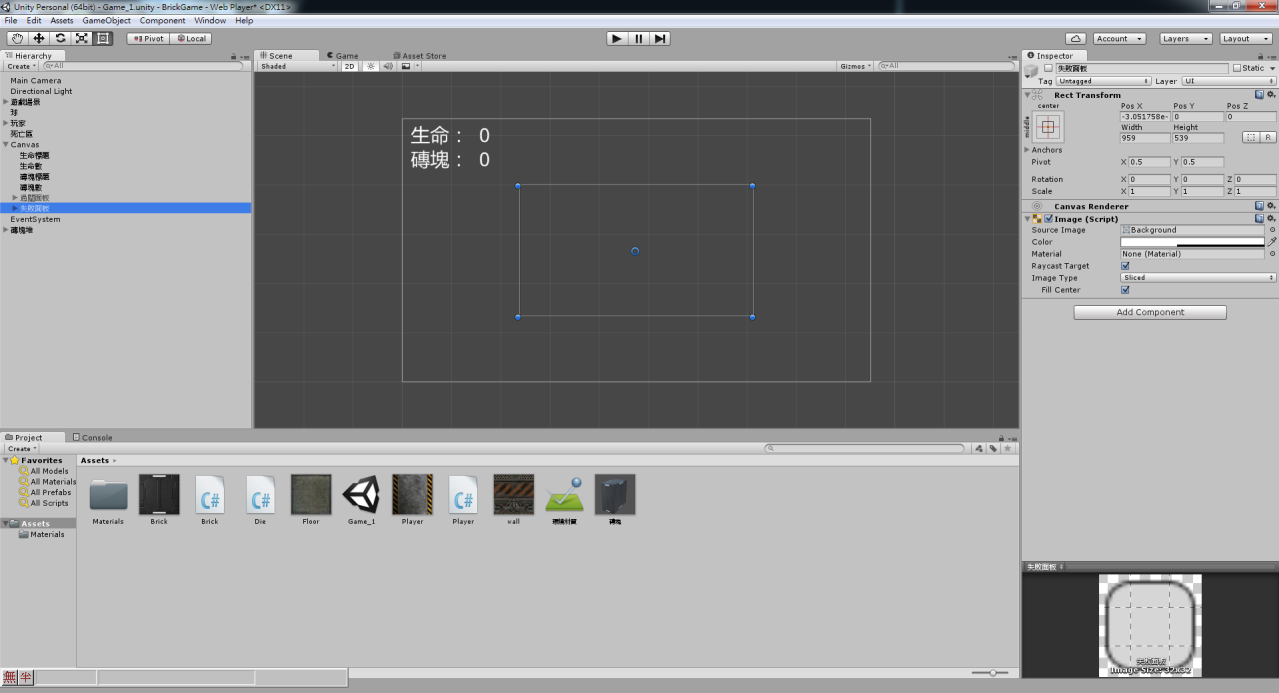 關閉
將失敗面板關閉
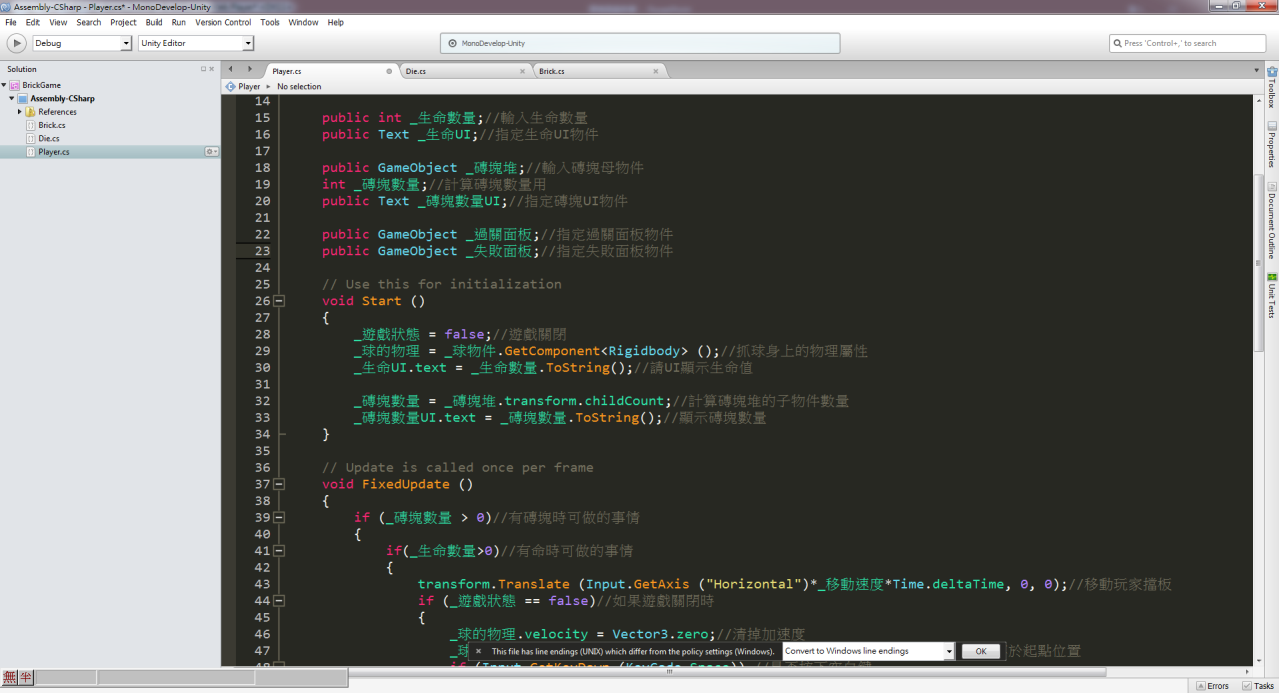 宣告「過關面板」及「失敗面板」
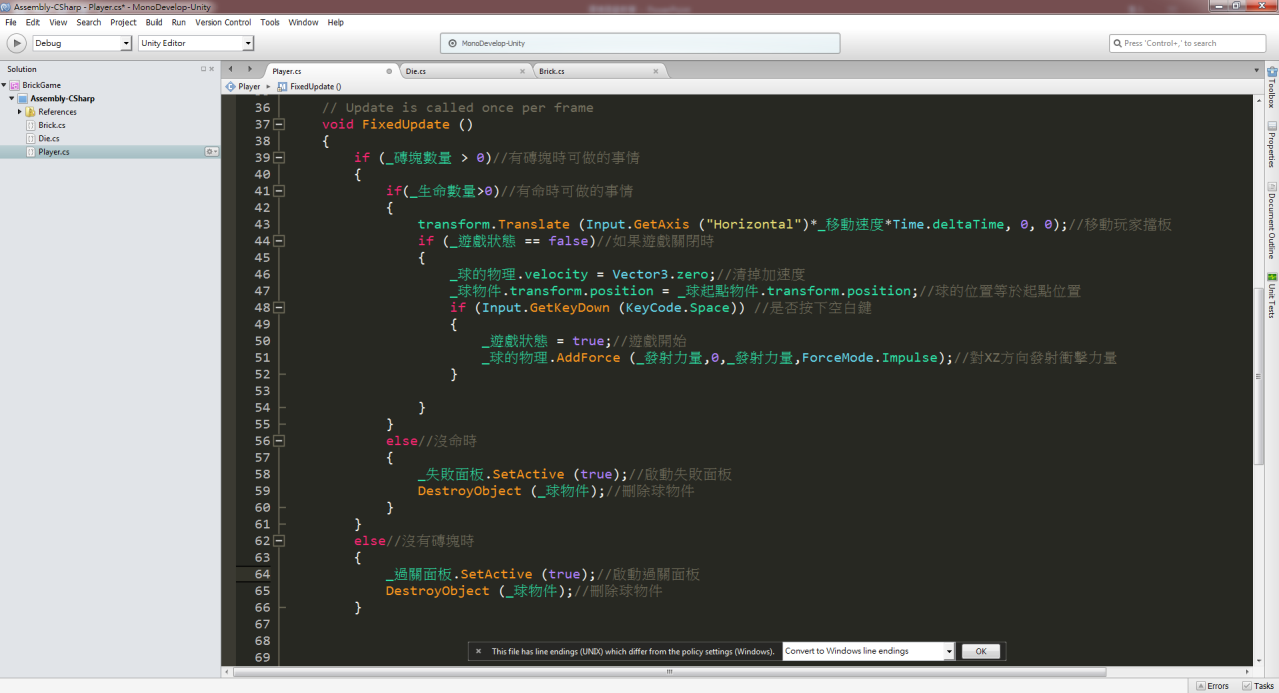 沒命時，啟動「失敗面板」
沒磚塊時，啟動「過關面板」
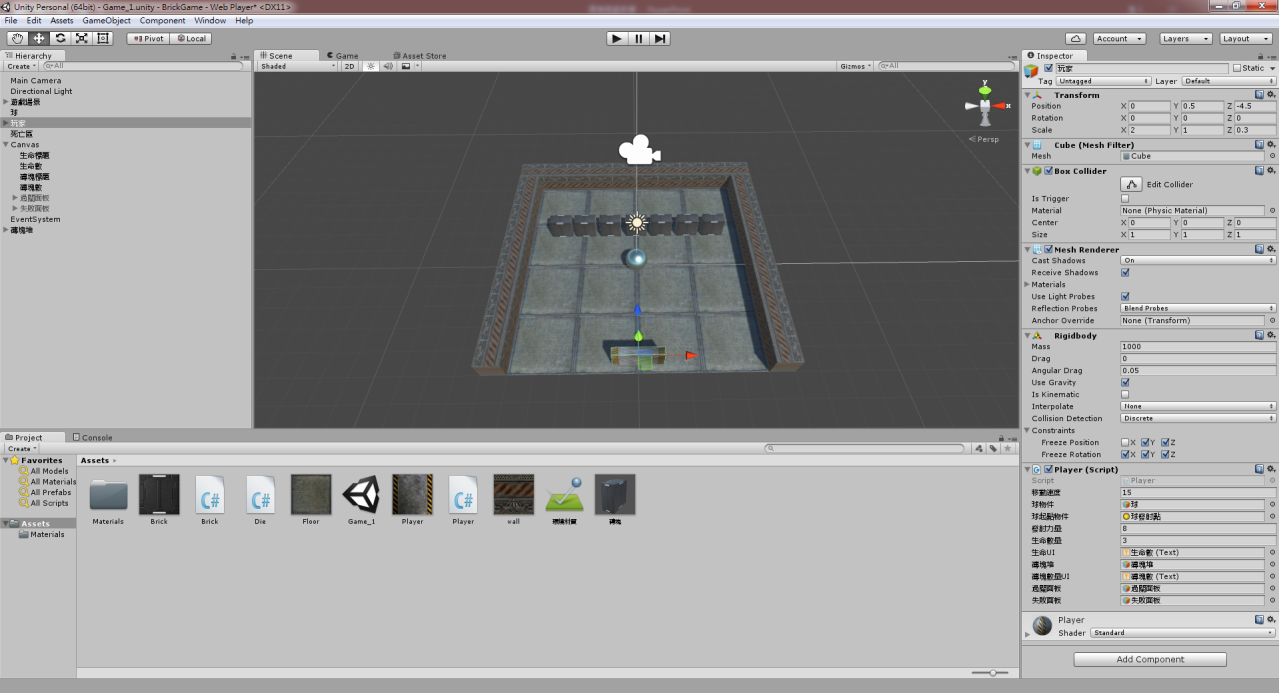 點擊玩家物件
設定過關及失敗面板
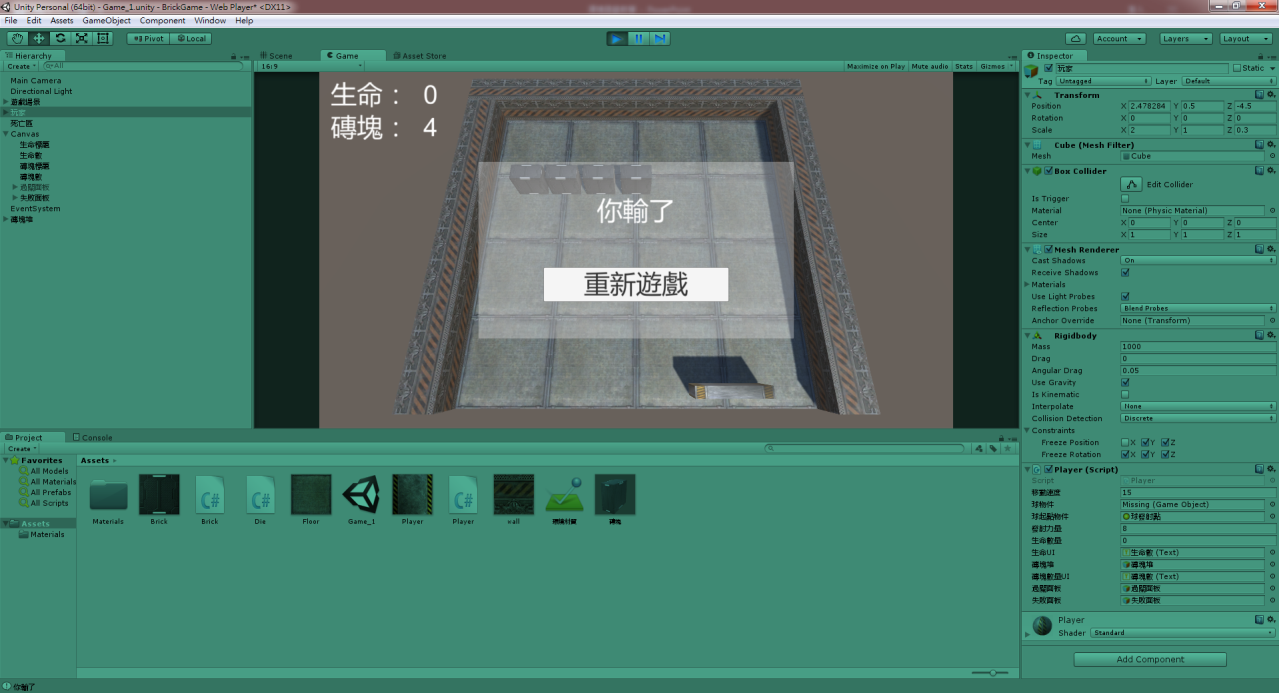 播放測試遊戲失敗面板效果
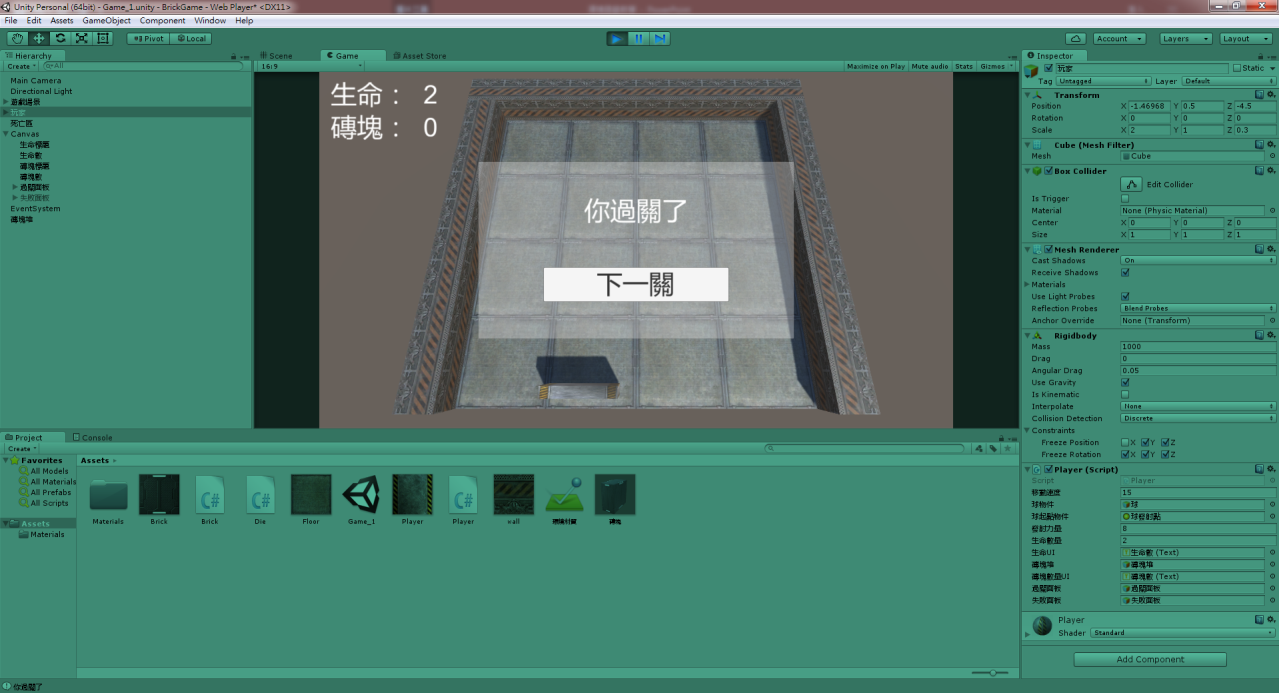 播放測試遊戲過關面板效果
切換場景程式撰寫
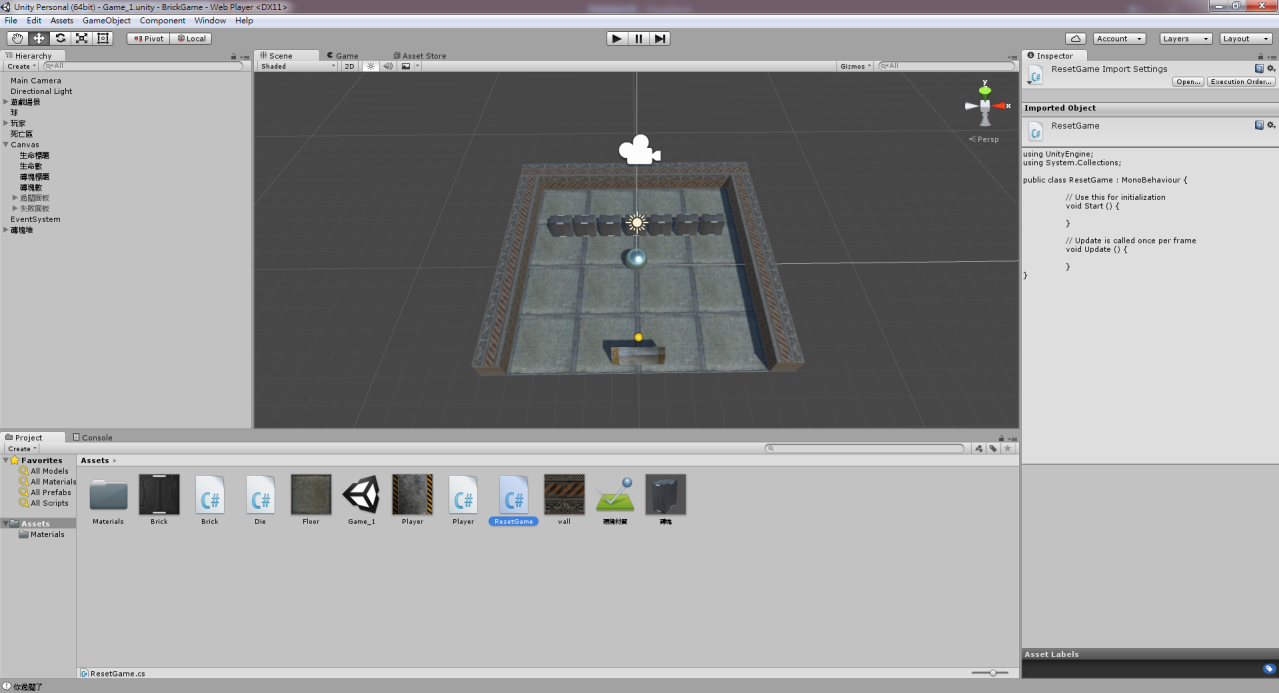 建立「ResetGame」腳本
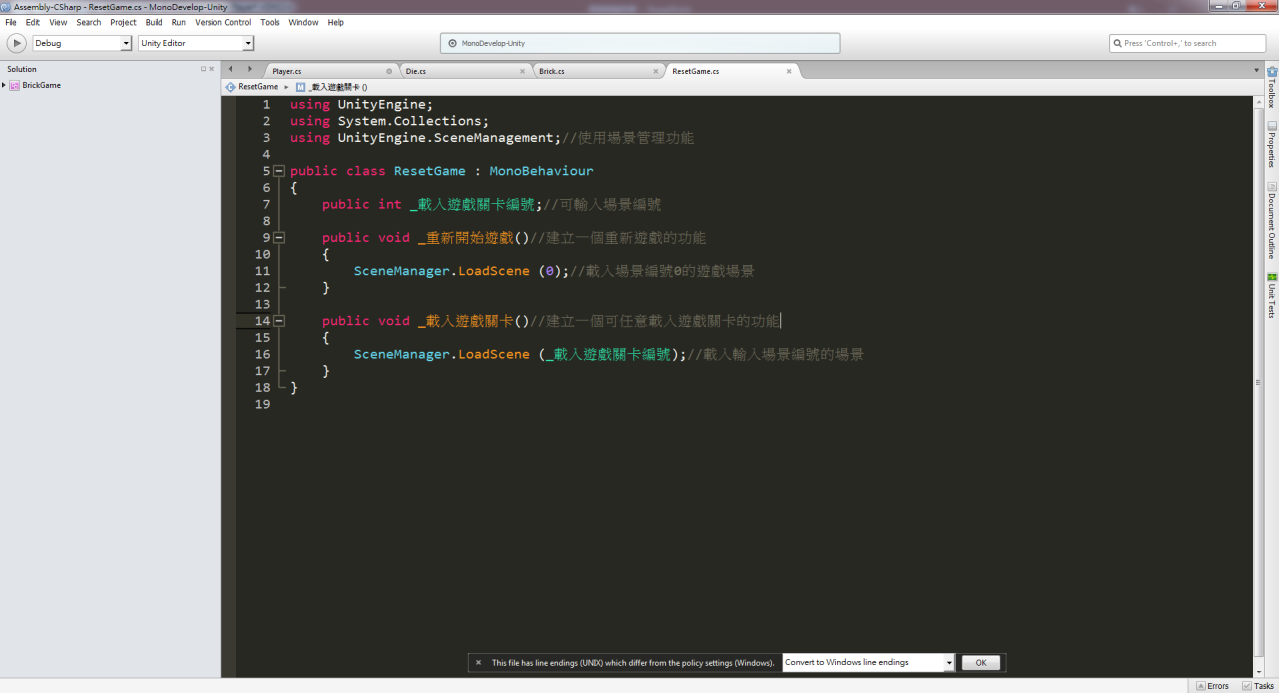 宣告可調整關卡編號變數，並自建「重新開始遊戲」及「載入遊戲關卡」副程式，可載入預設關卡編號，或任意關卡編號
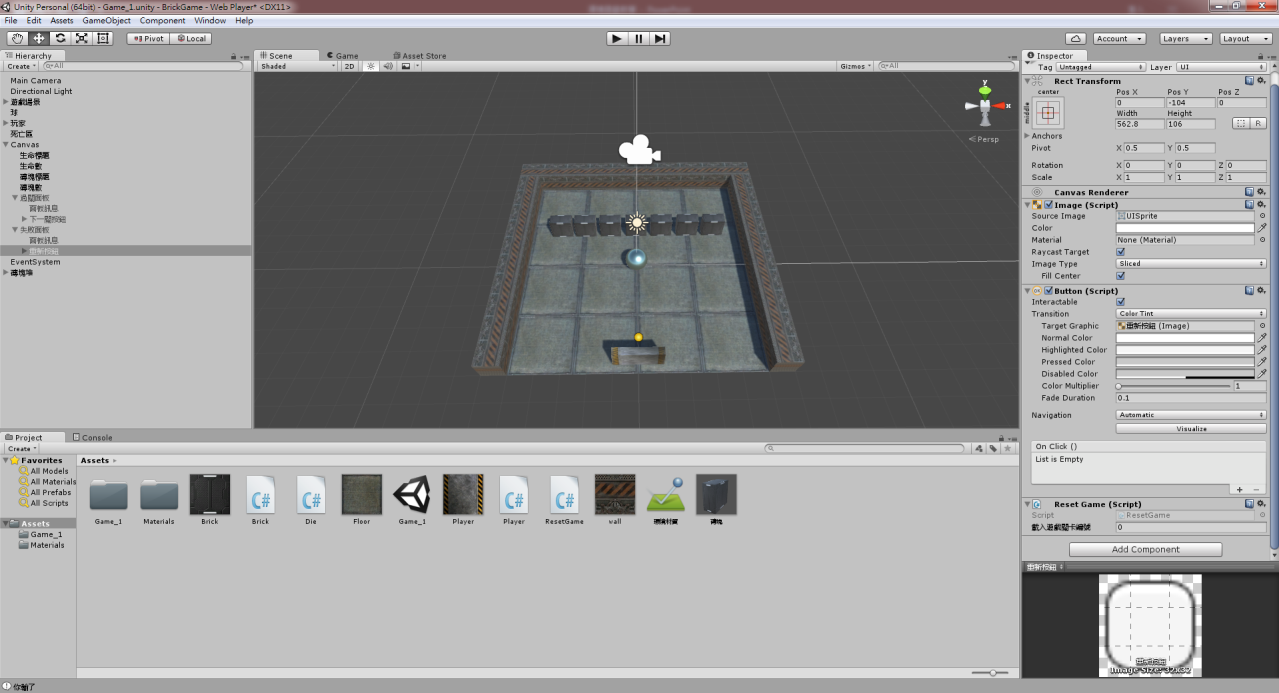 點選「重新按鈕」物件
完成腳本設定
將「ResetGame」腳本拉至右側
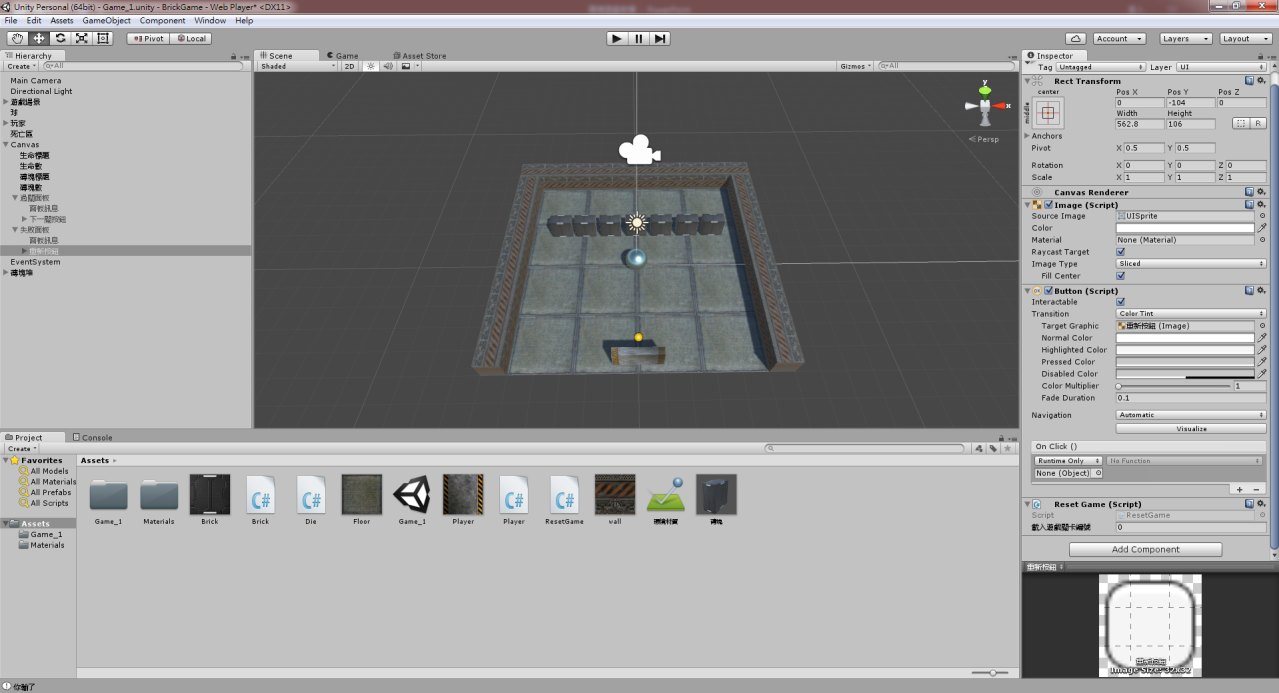 播放測試遊戲失敗面板效果
按+號，加入按鈕事件
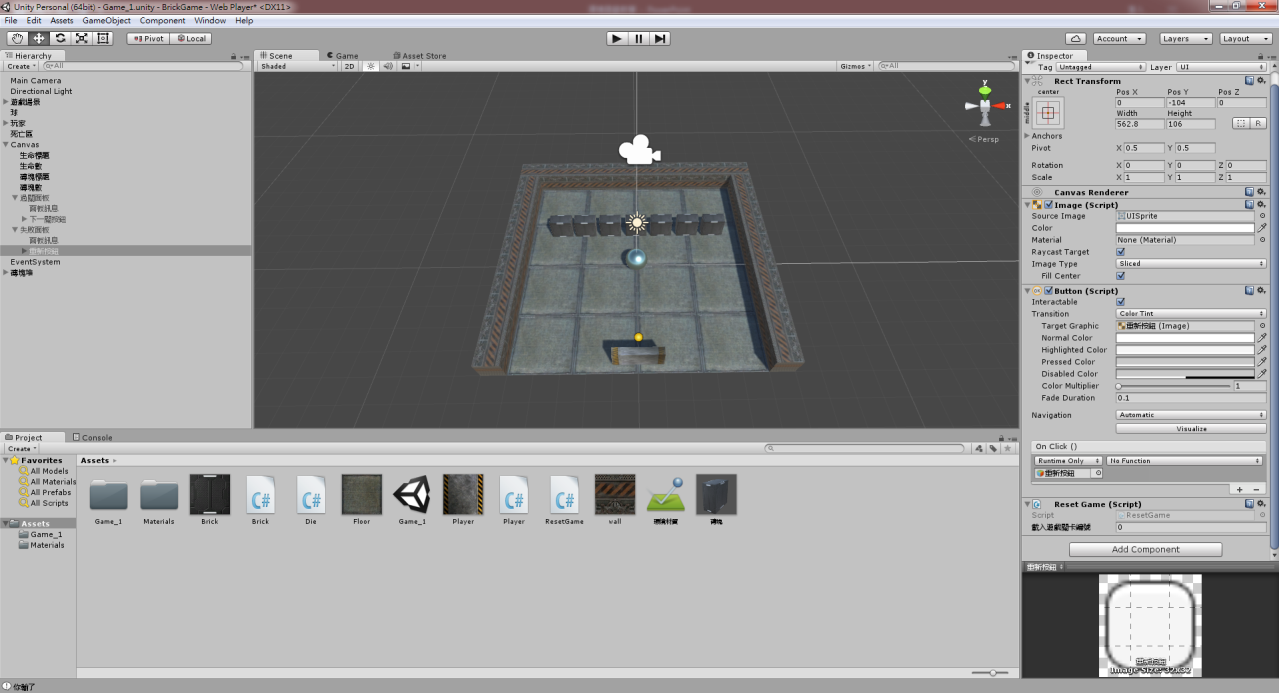 將「重新按鈕」設定至此
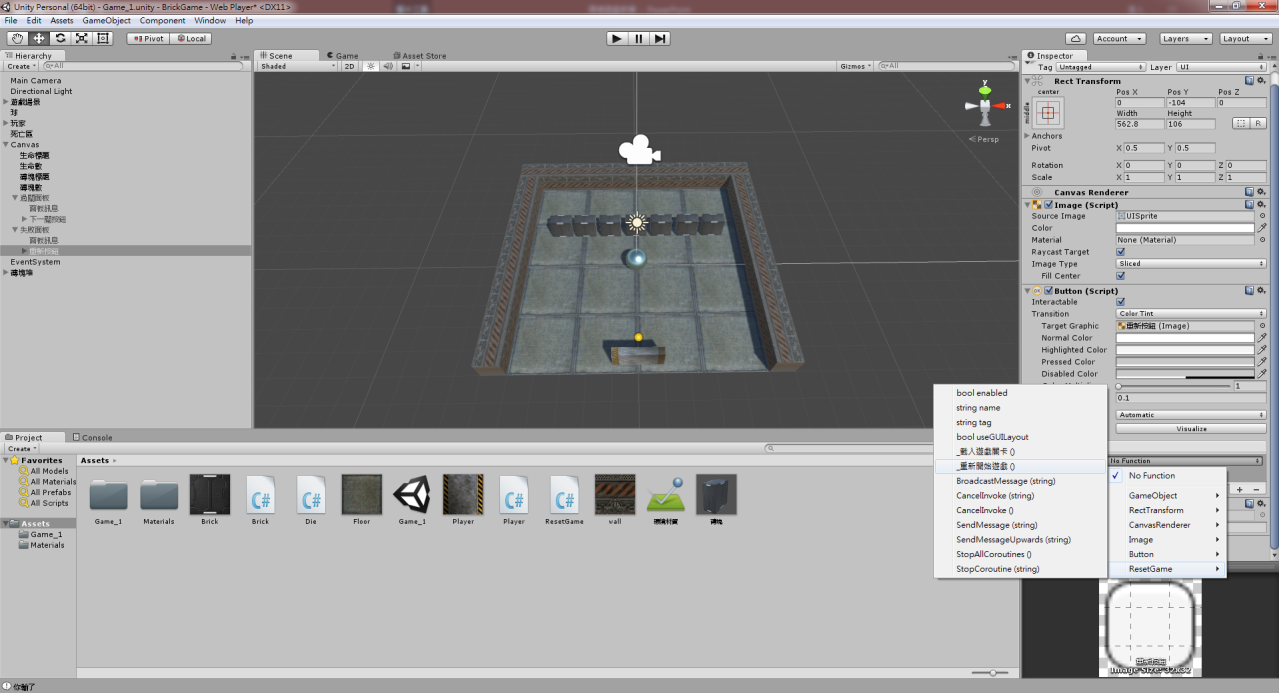 設定執行腳本中的「重新開始遊戲」
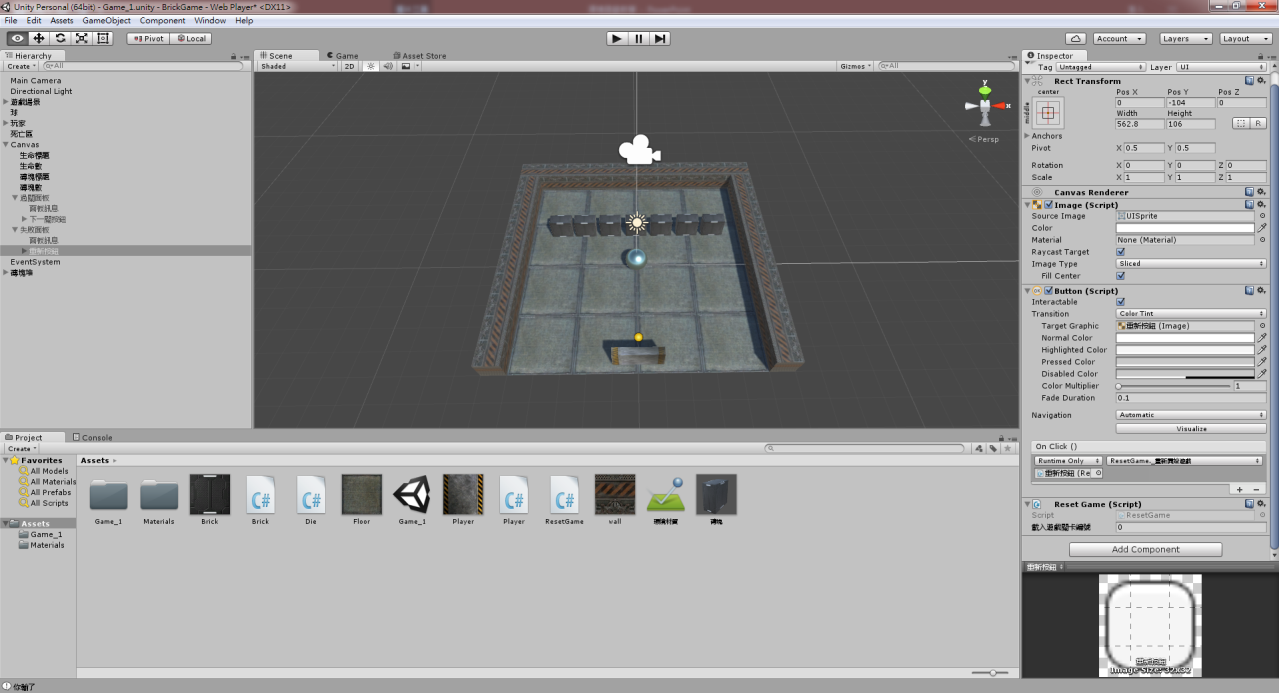 完成設定
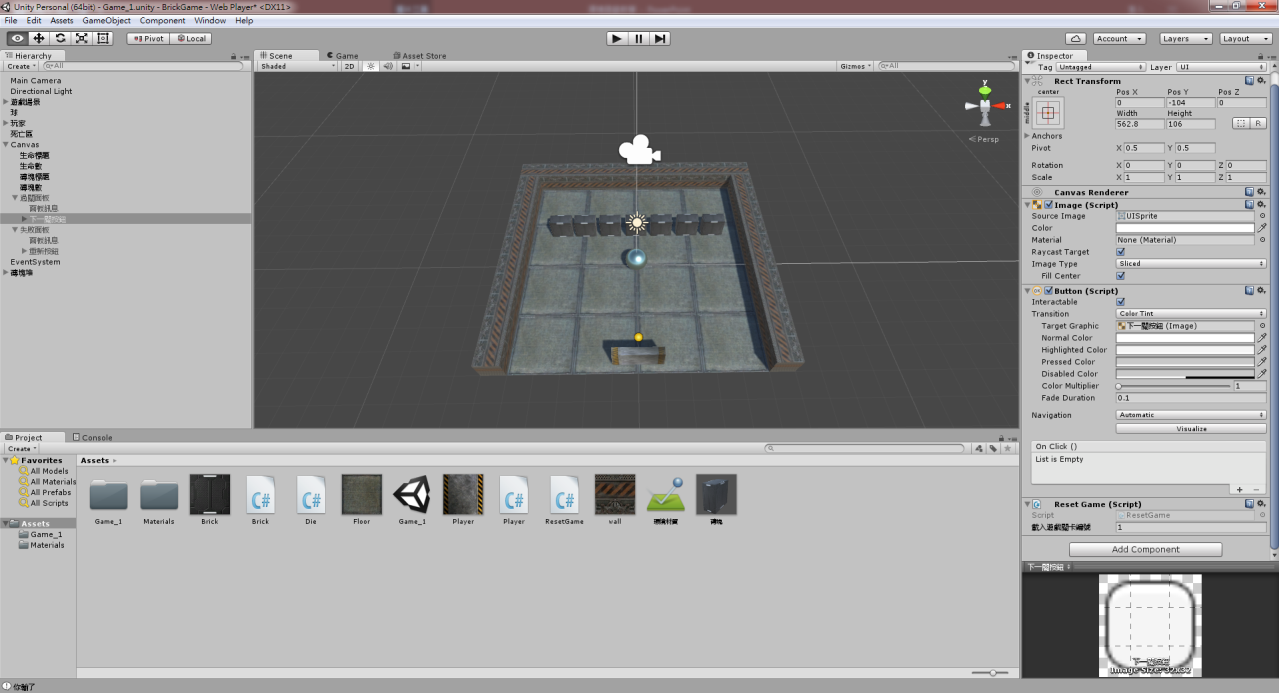 點選「下一關按鈕」物件
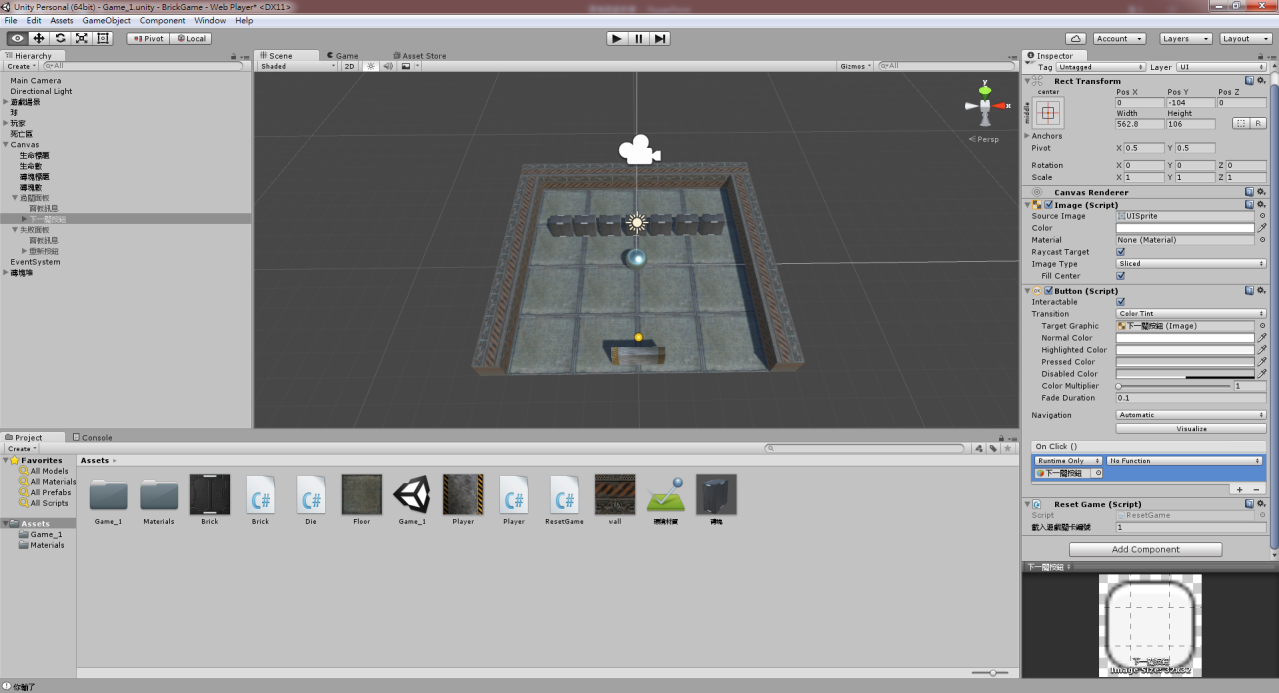 將「ResetGame」腳本拉至右側
載入遊戲關卡編號設定為1
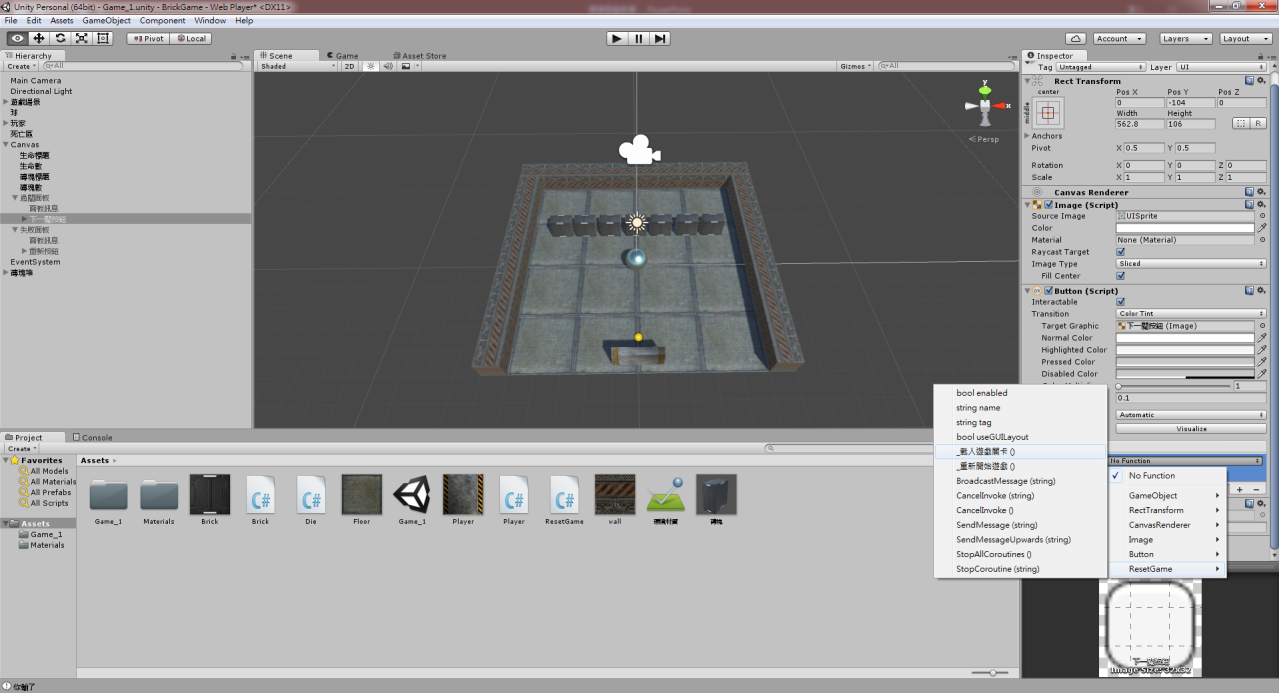 設定執行腳本中的「載入遊戲關卡」
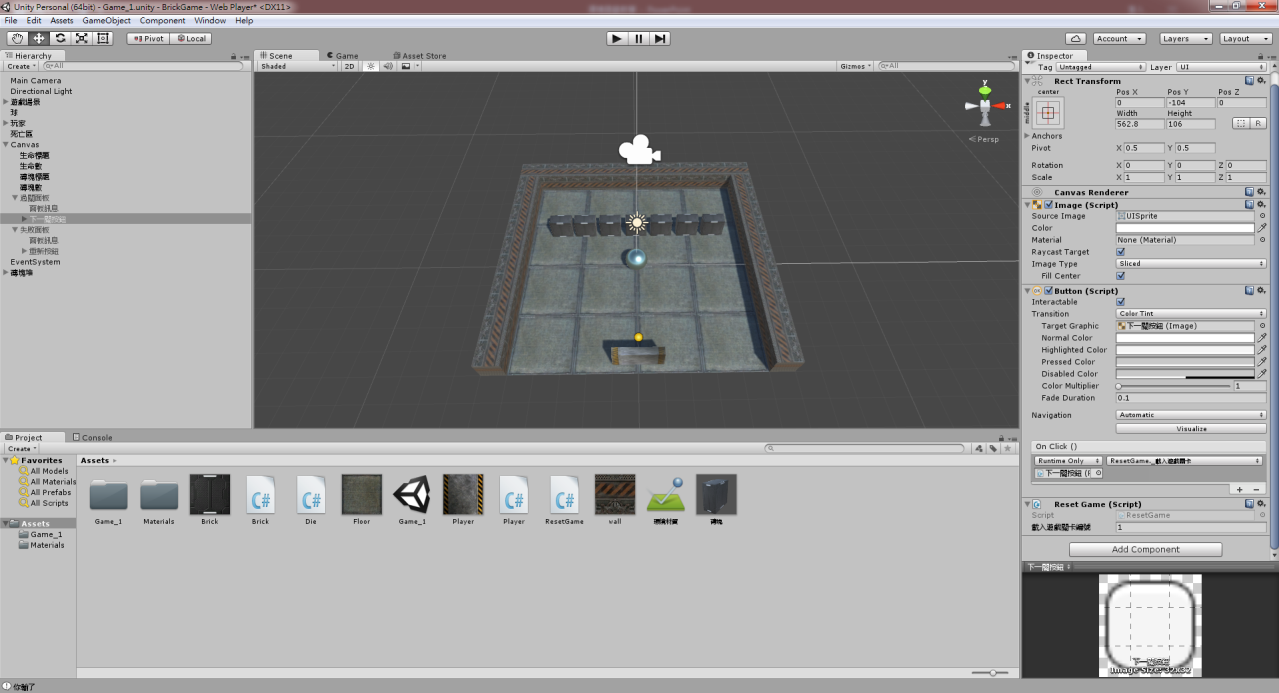 完成設定
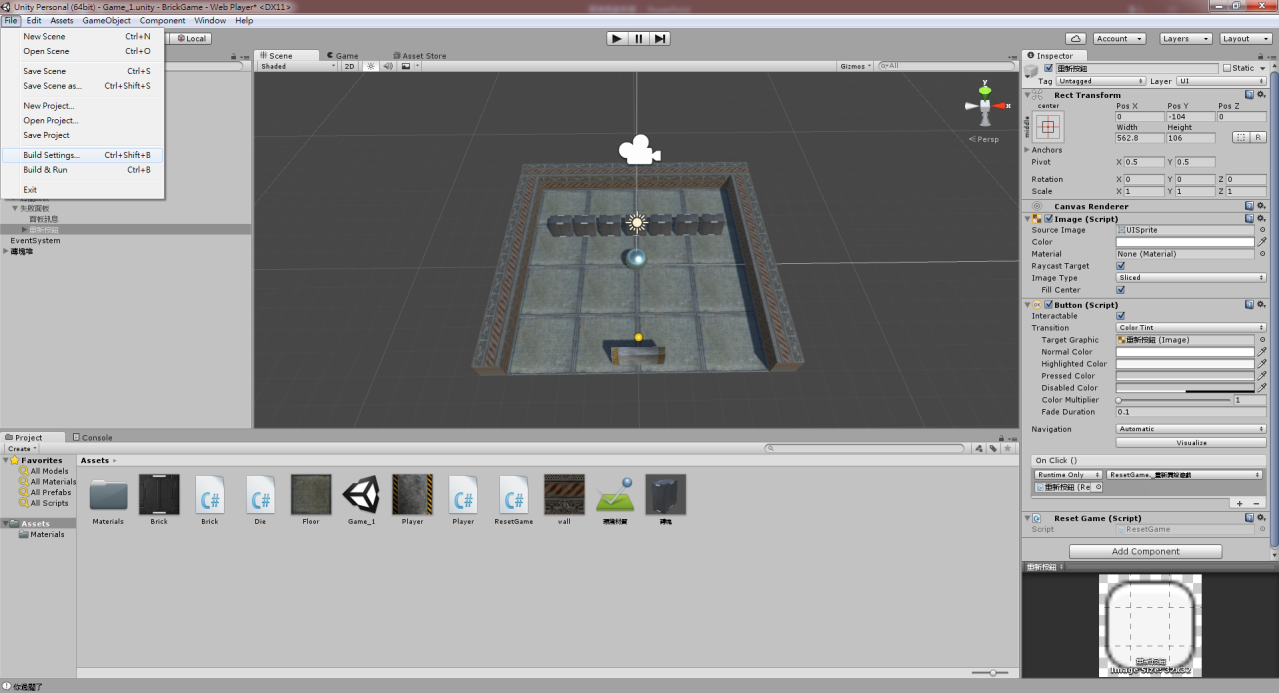 點擊「Bulid Setting」
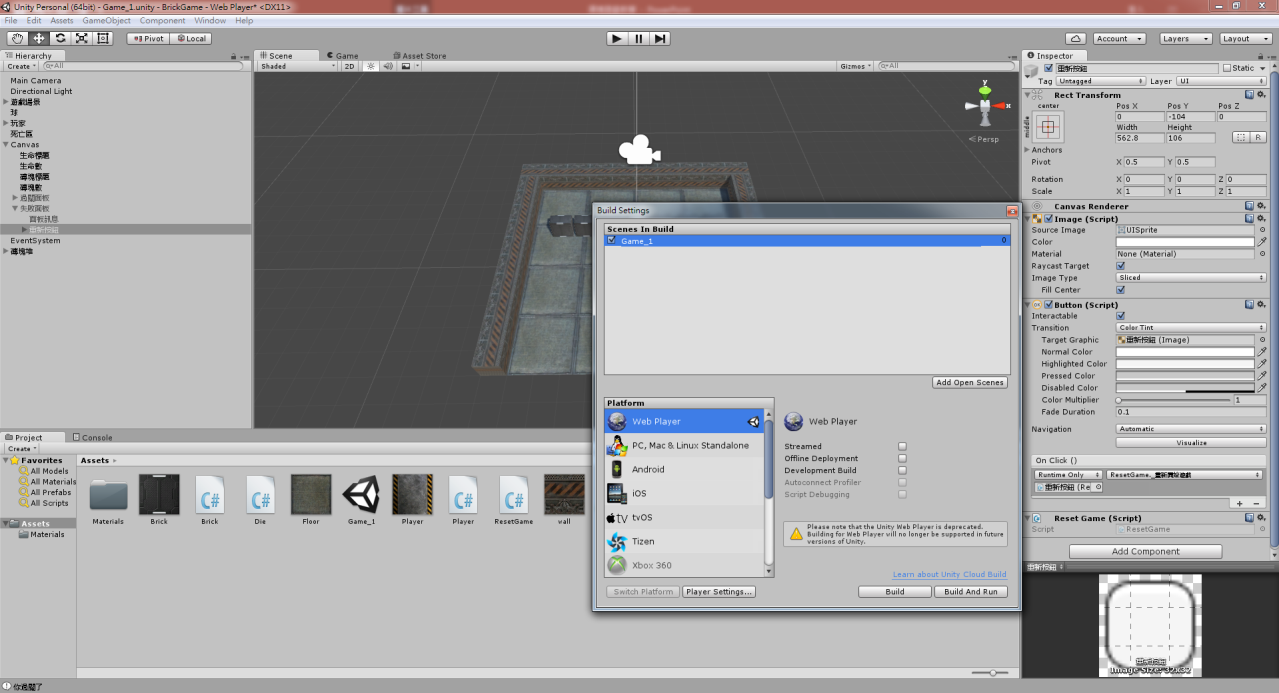 拉至此，關閉這個視窗
按拉關卡1
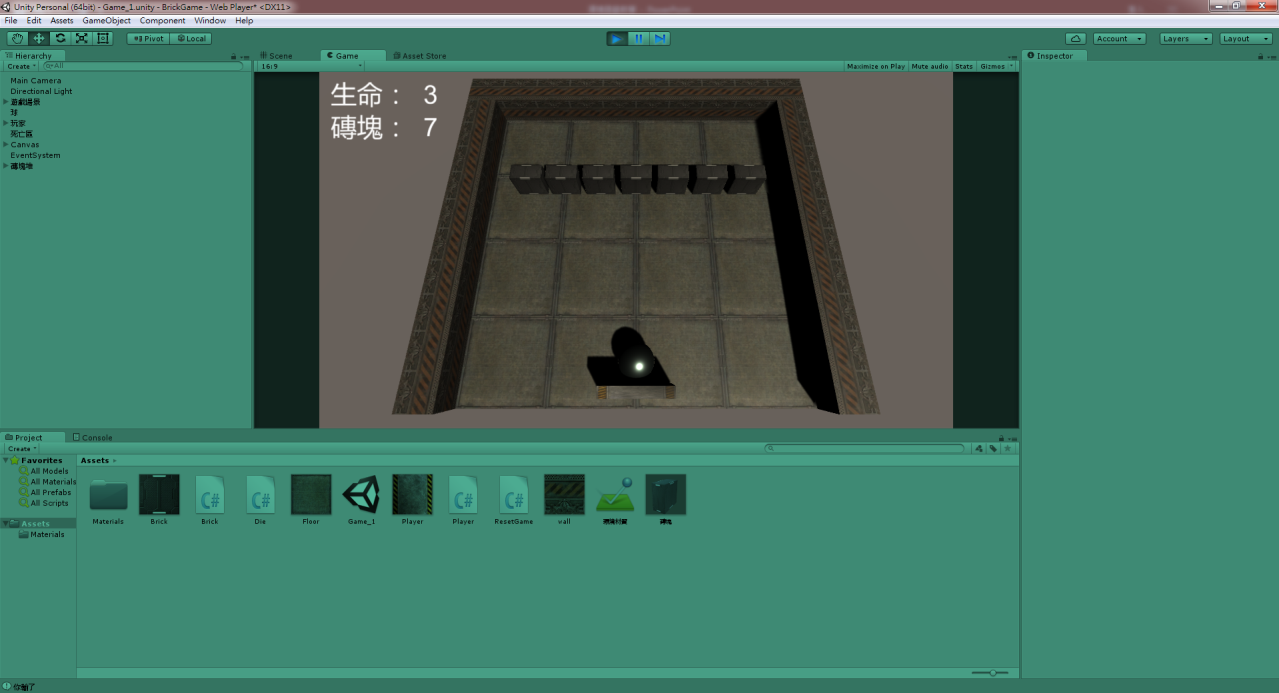 測試死亡重新開始遊戲
重新開始後場景光源會不見
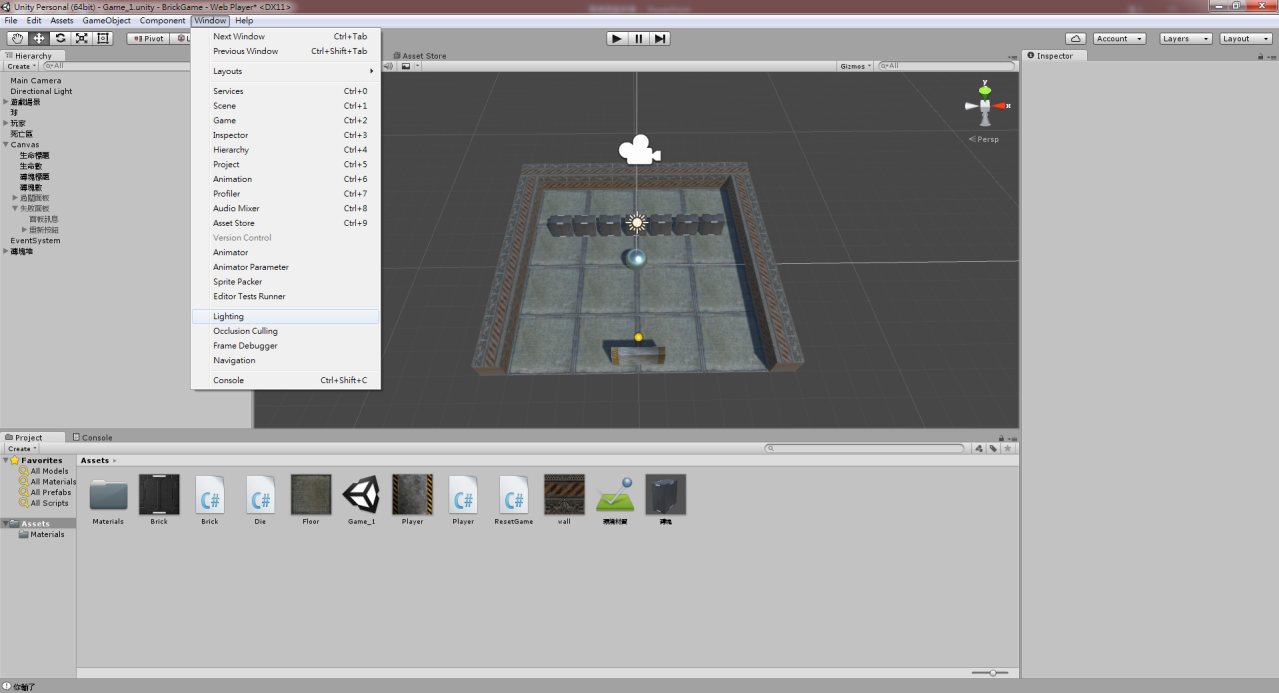 點擊Window中的Lighting
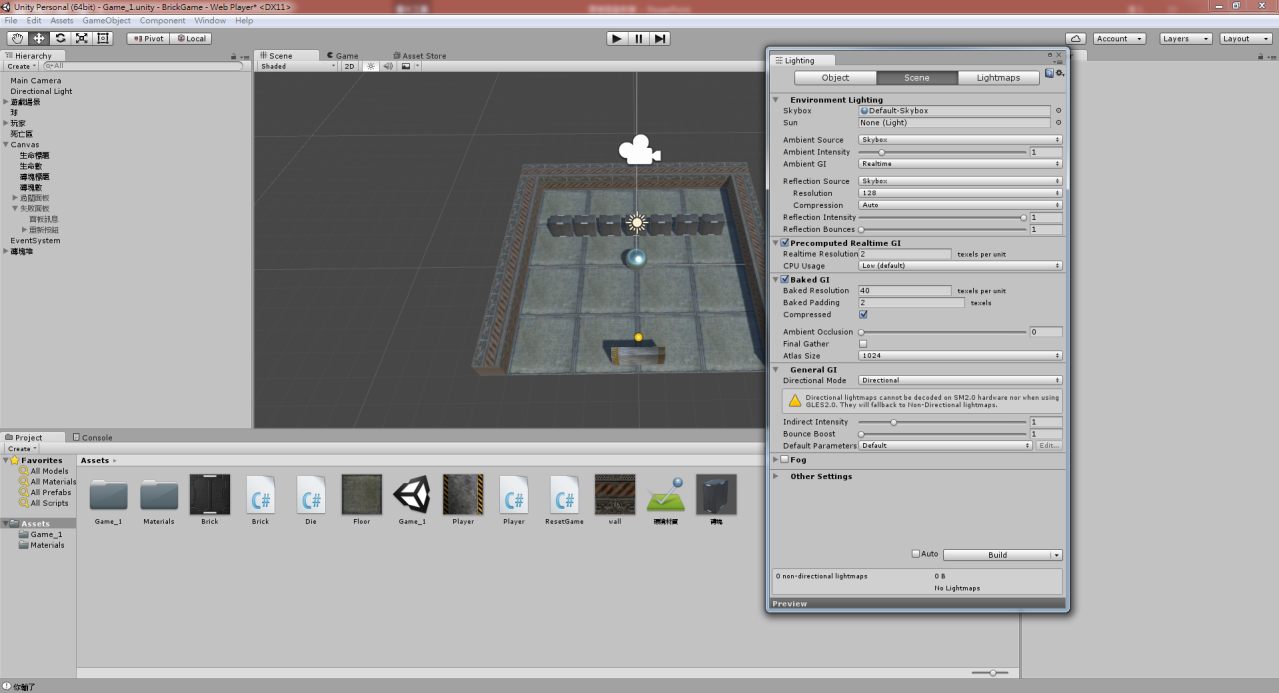 關閉Auto，點擊Build可修正光源問題
建立其它關卡
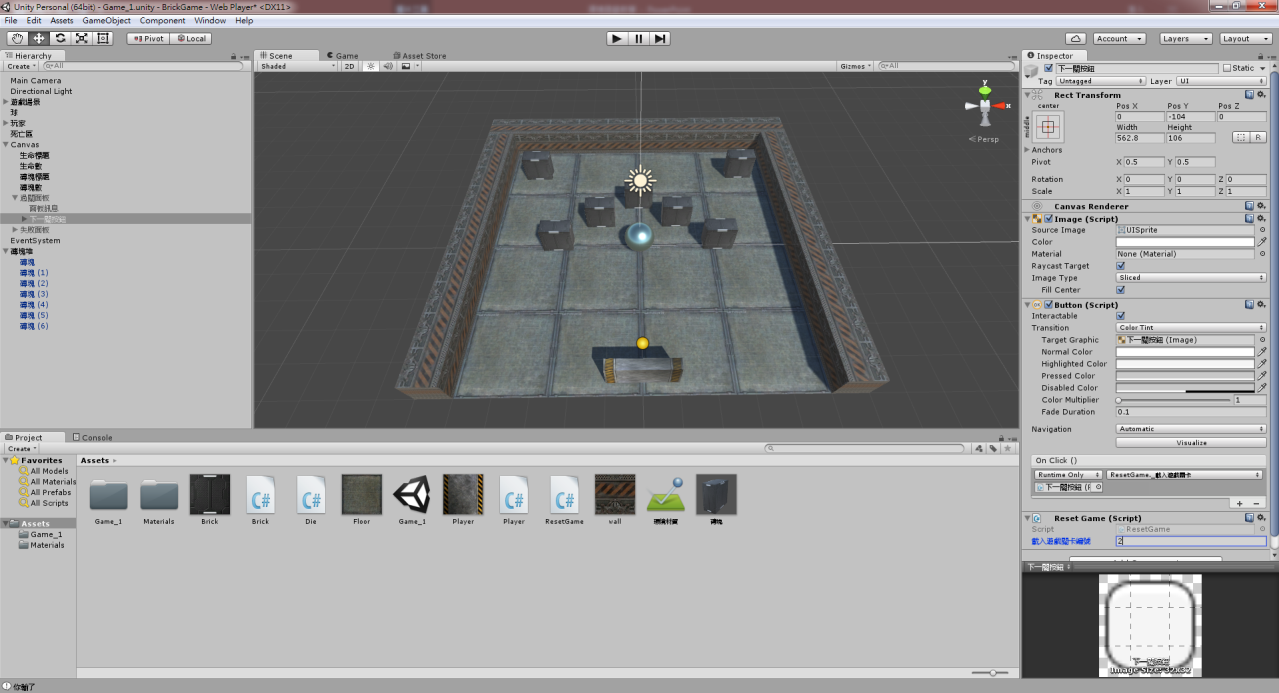 點選下一關按鈕
調整磚塊排列
調整關卡編號為2
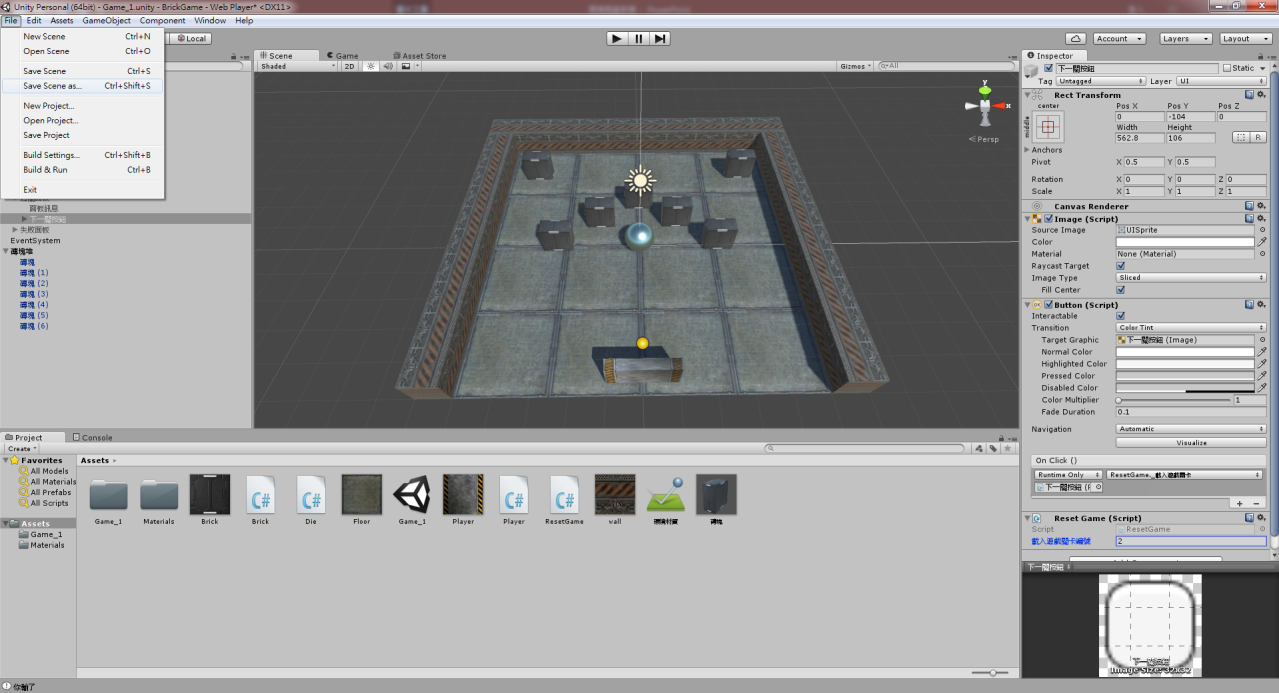 將場景另存為第二關
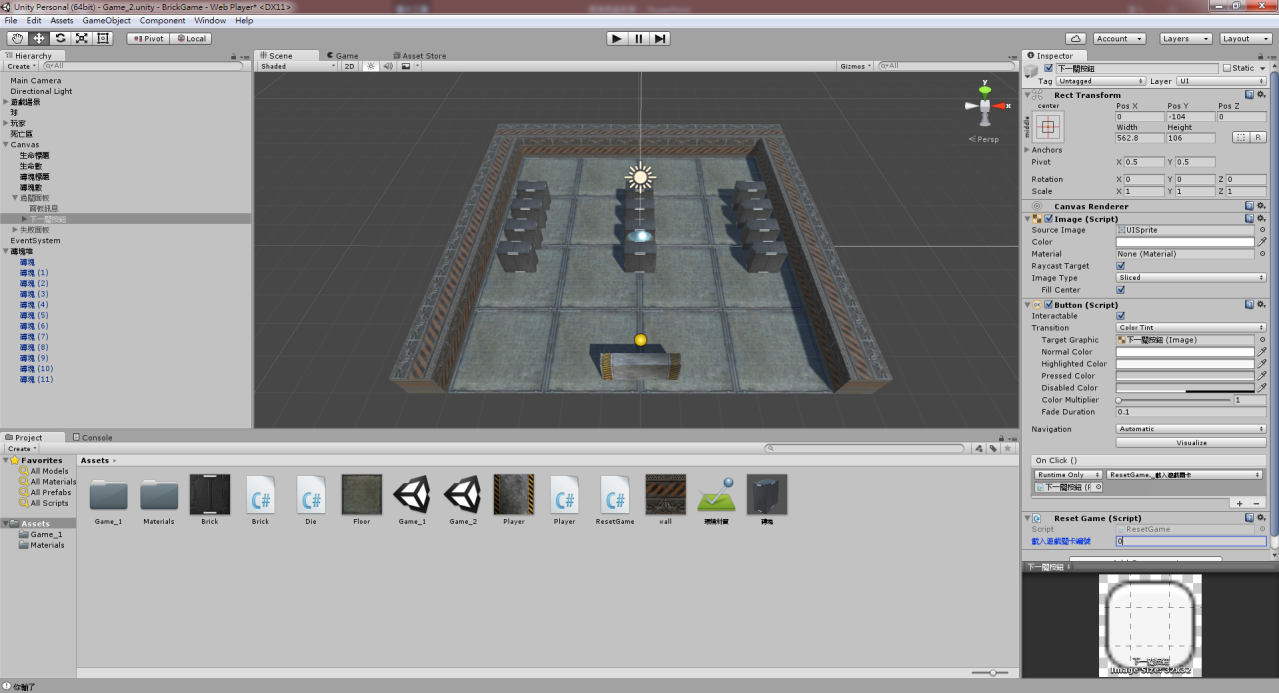 點選下一關按鈕
調整磚塊排列
調整關卡編號為0
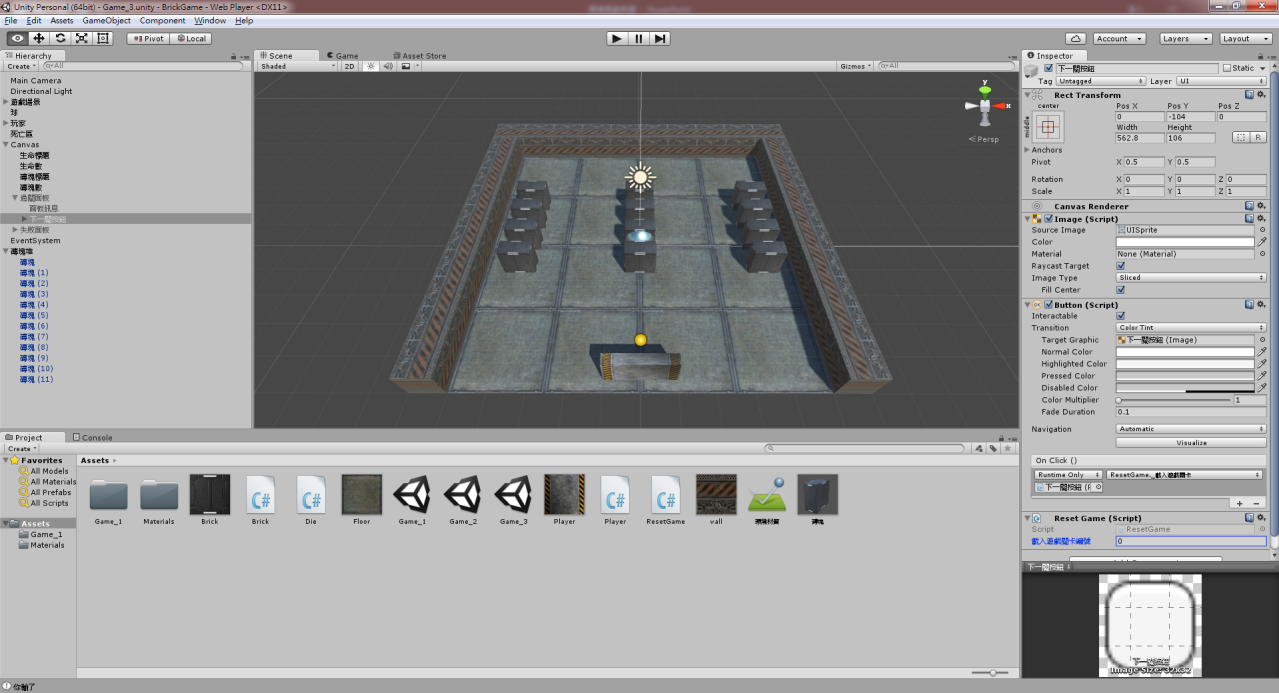 將場景另存成第三關
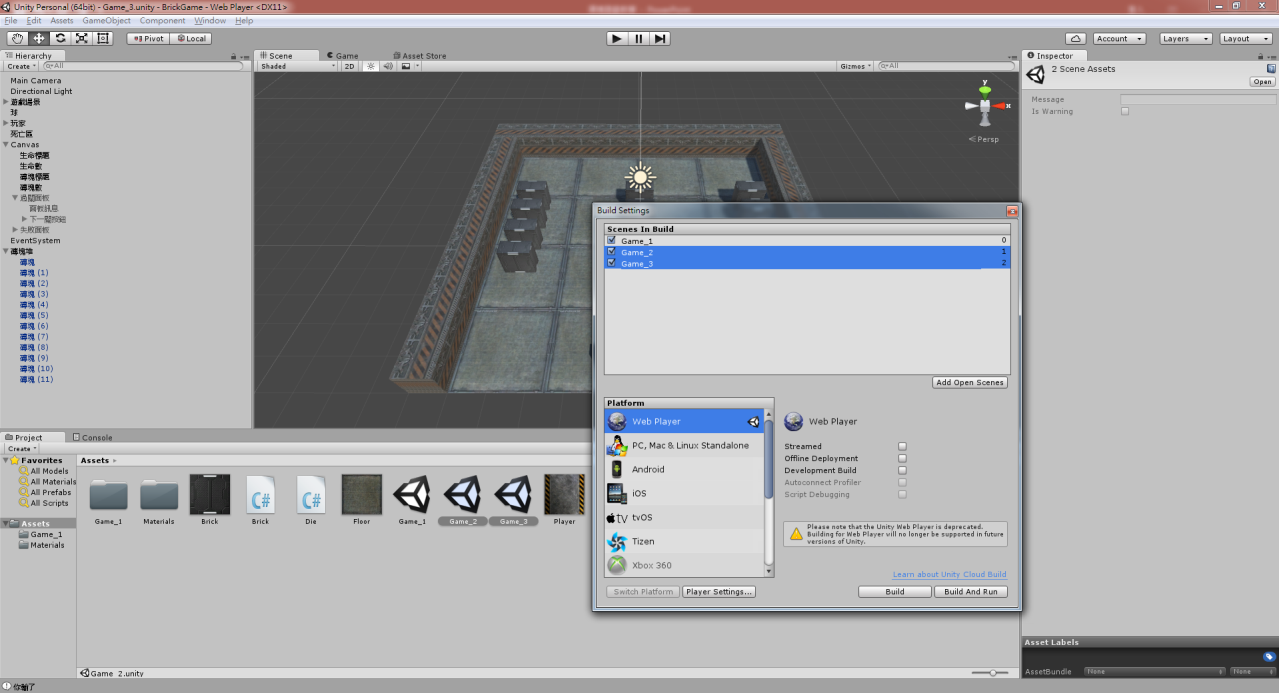 到Build Setting中，將2、3關也設定進來
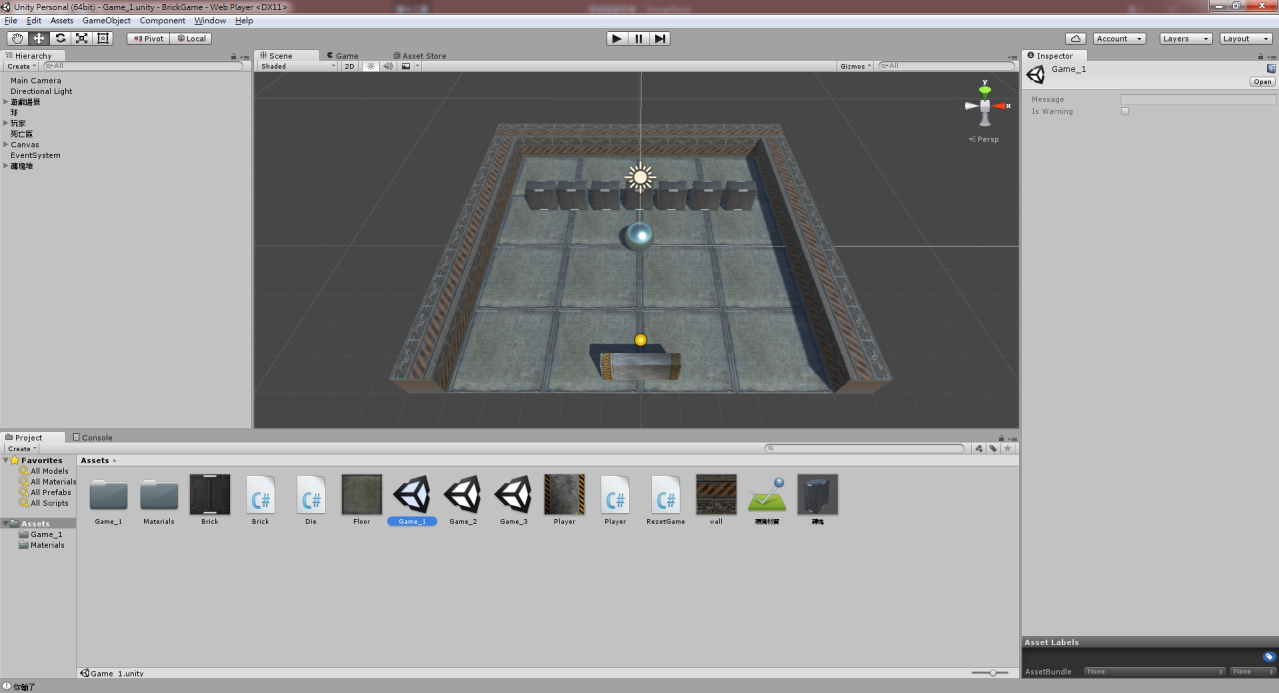 點第一關二下，回到第一關
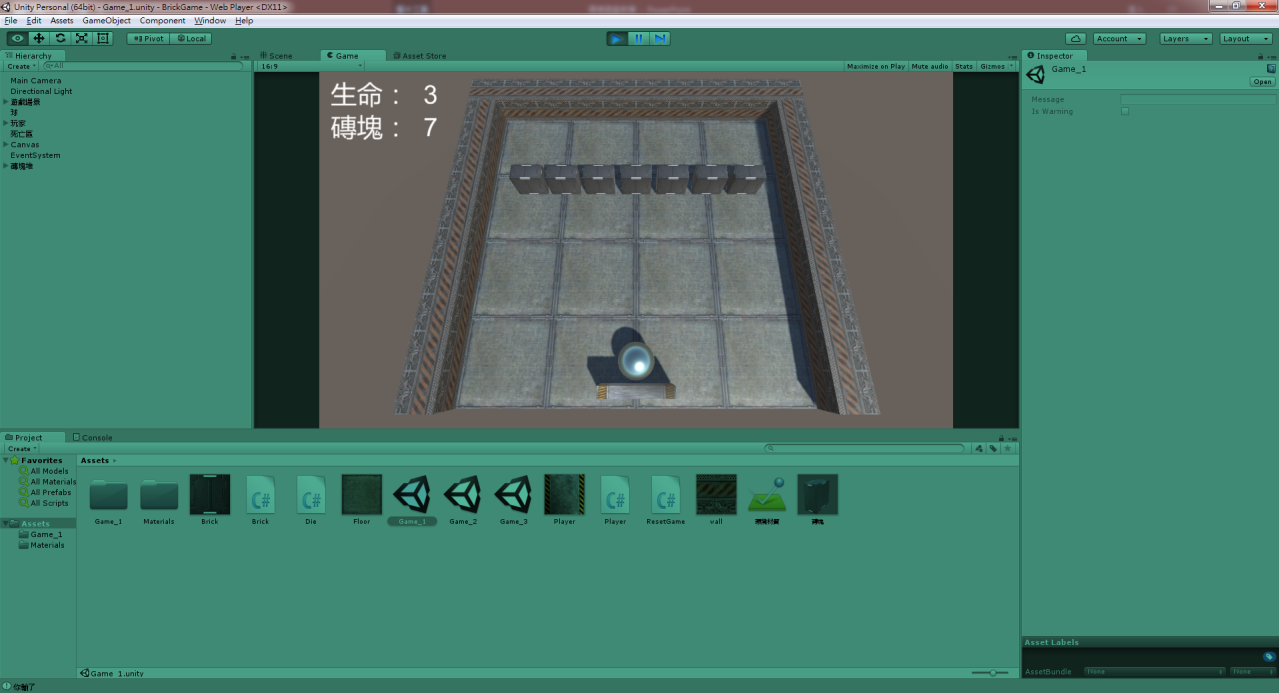 播放測試整體遊戲
封裝遊戲測試
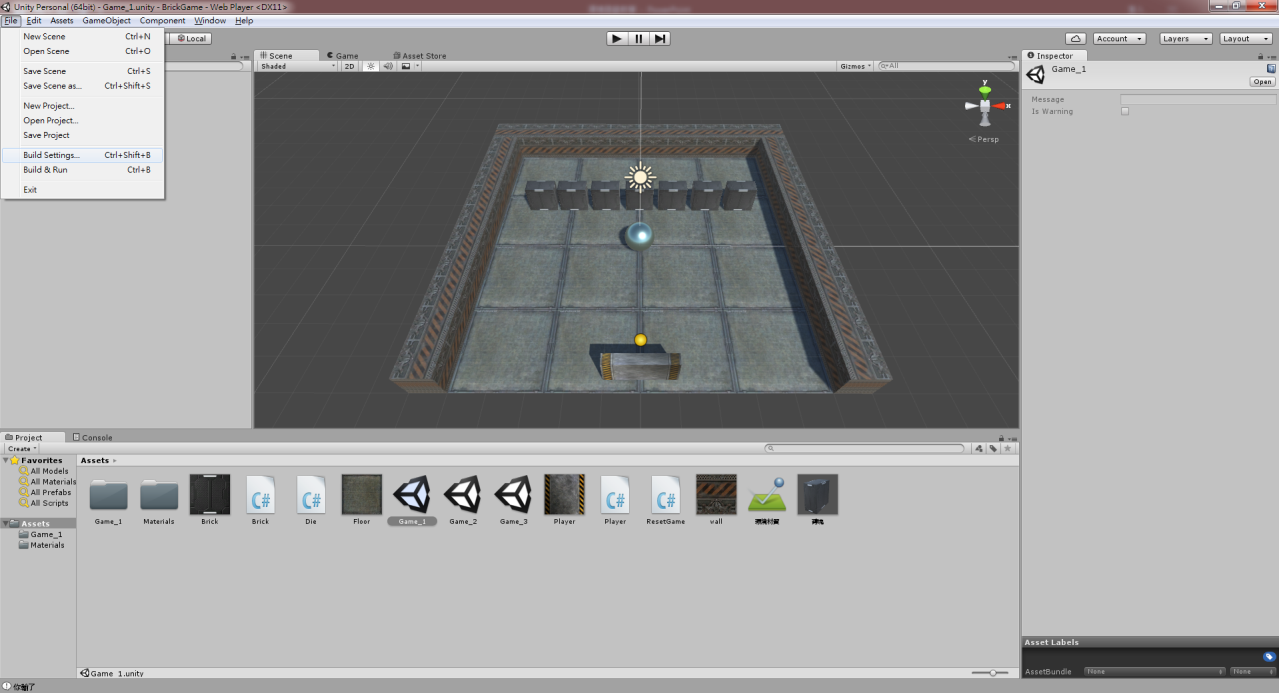 點擊「Bulid Setting」
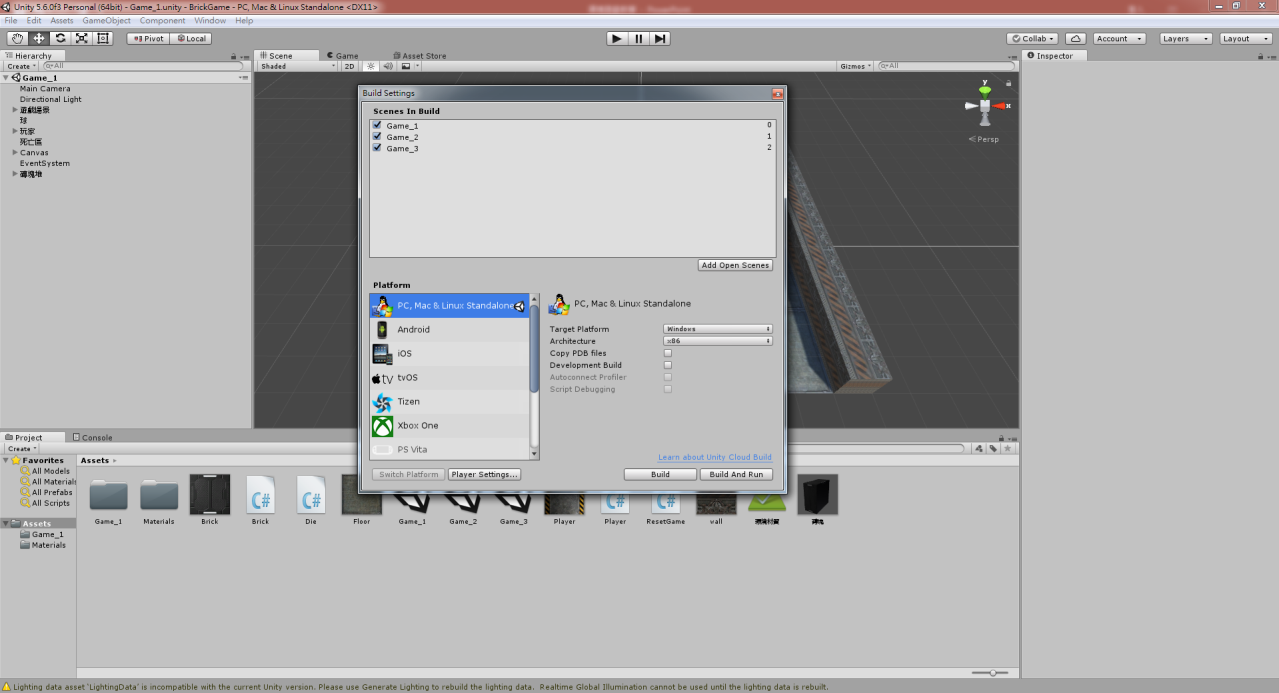 確認封裝平台
點擊「Build」
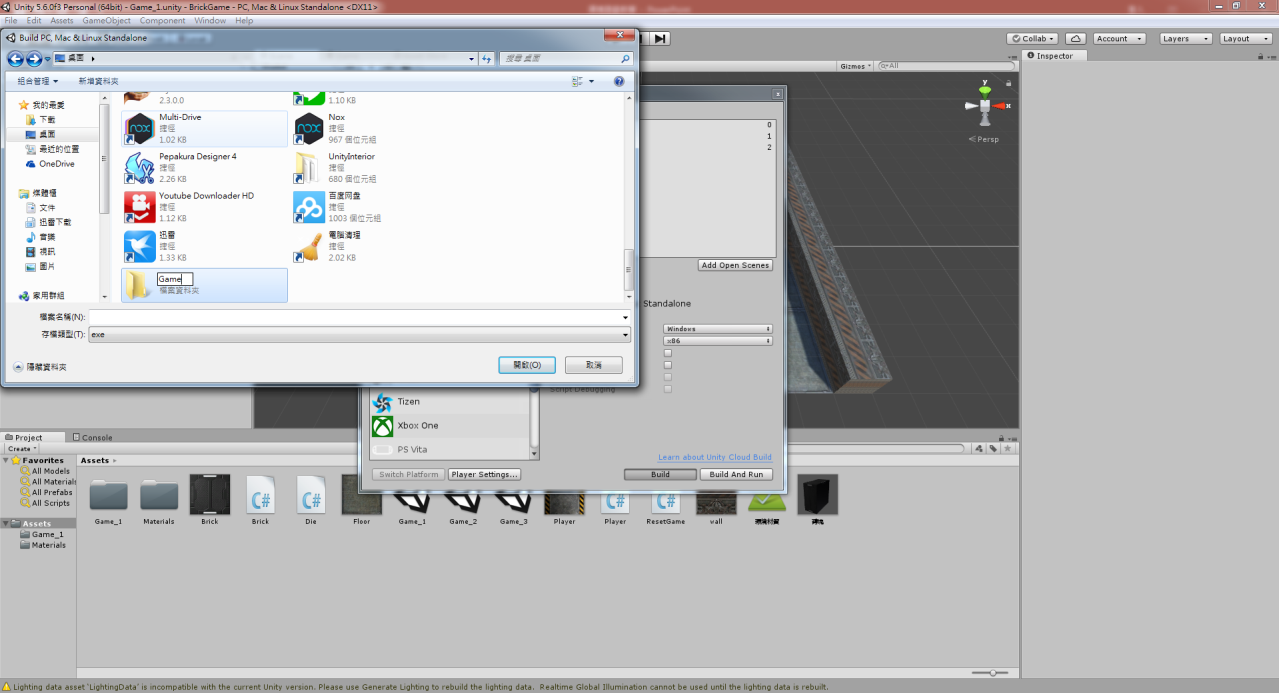 建立遊戲資料夾
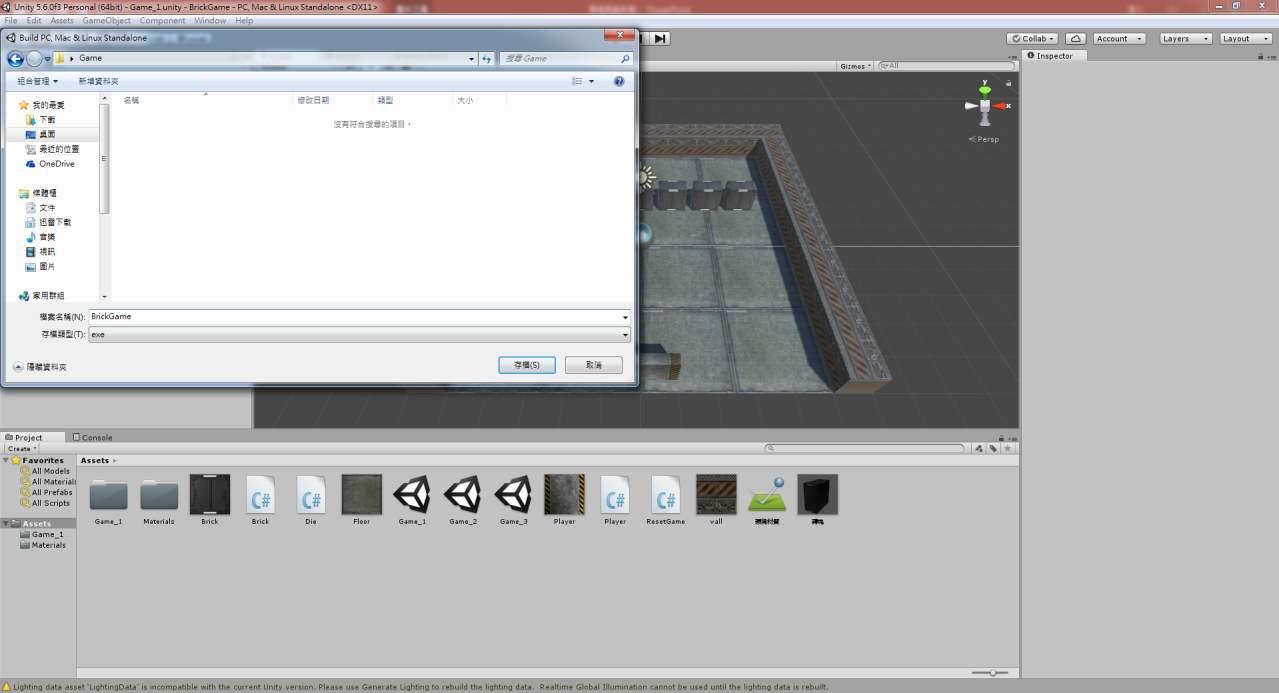 至資料夾中輸入遊戲名稱
點擊存檔
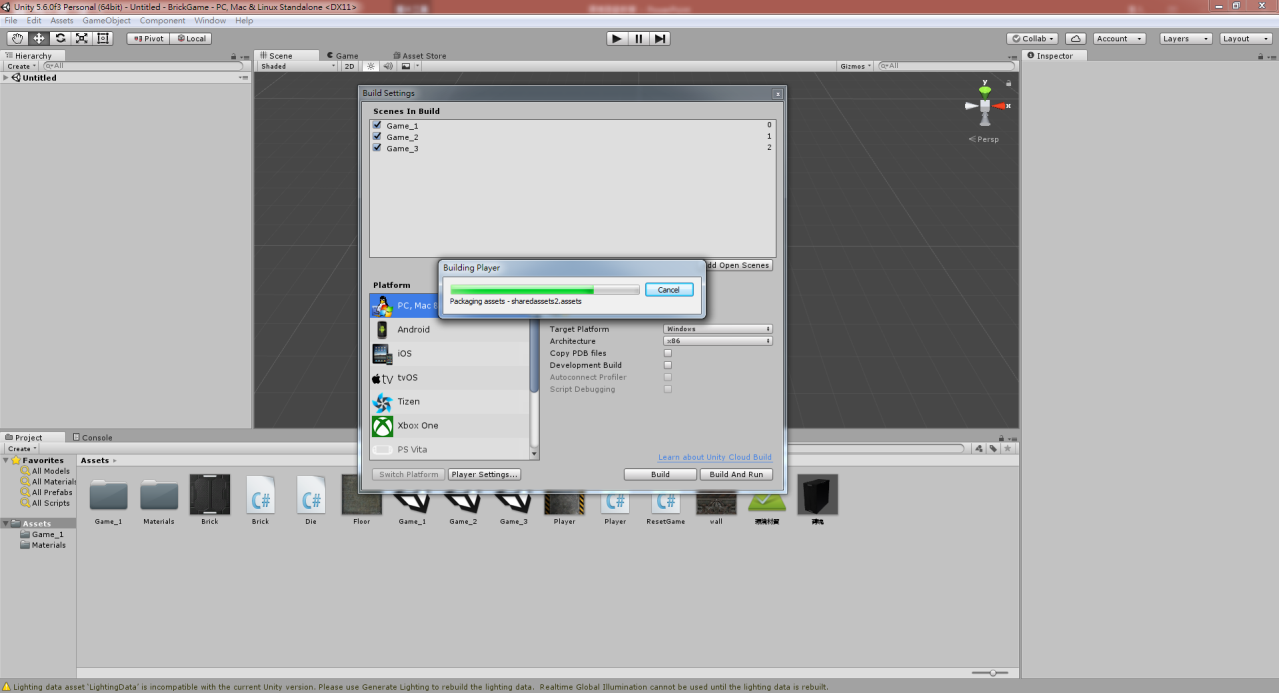 封裝中
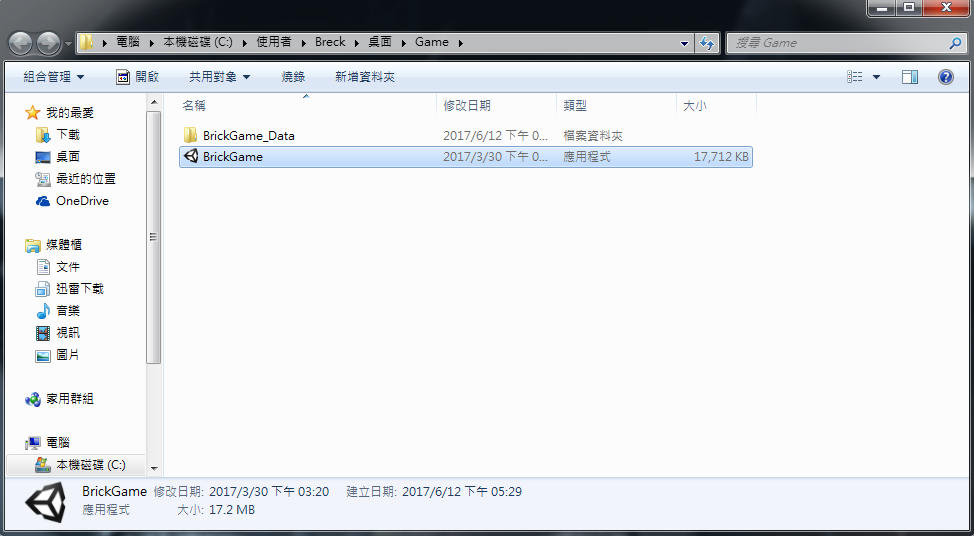 點擊「BrickGame」遊戲
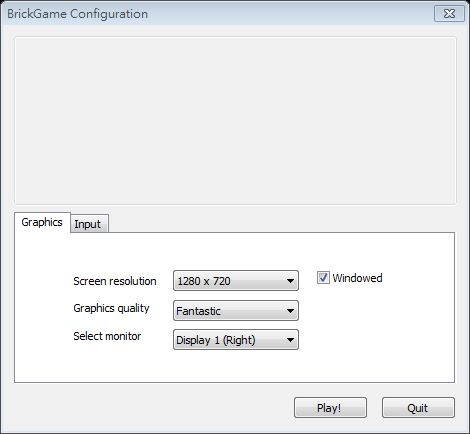 設定播放解析度
播放
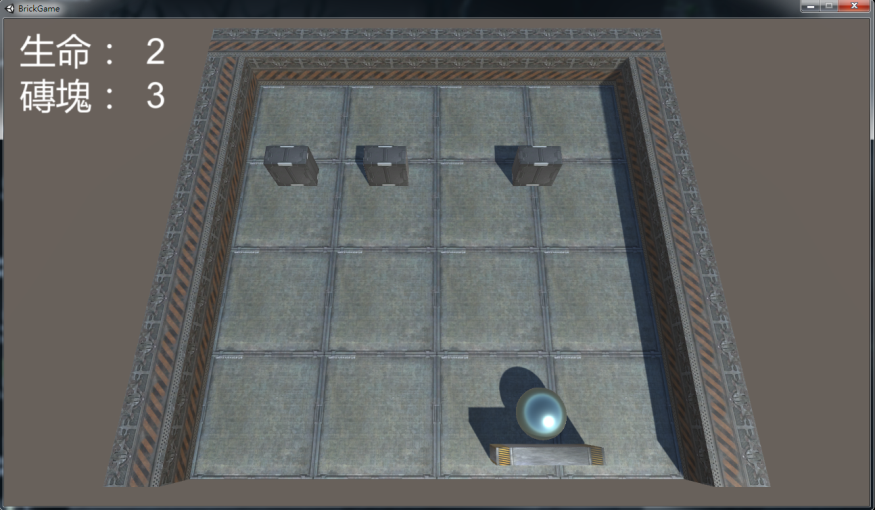 完成遊戲